A Changing World:  Helping people prepare for life in a scary world that we know little about
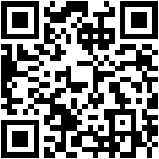 Chris Droessler, CTE Coordinator, 
NC Community Colleges
NCperkins.org/presentations
[Speaker Notes: The job market has changed considerably from when we graduated from high school. 
Good afternoon.  I am Chris Droessler, -- from the North Carolina Community College System.
If you have a smart phone, and you are smart enough to use it, you can capture that QR code, and your phone or tablet takes you to the webpage where you can download a copy of this PowerPoint file. 
Or you can just go to NCperkins dot org and click on the “presentations” link.

How many of you have already downloaded my presentation??
Warning:  I talk fast and have lots of information to cover. My goal is to get the information to you so that you can go back and digest it later. 
I have documented my information sources in the notes section of the PowerPoint, to allow you to further research anything that you see here.  
In fact, the notes from which I am reading are there as well.
(In some cases I am reading directly from an original source, because they said it so well.)
Download the PowerPoint and use it any way you wish -- if it will help people discover their perfect career.  --

This presentation takes a hard look at where we are --  and where we should be -- in preparing the citizens of North Carolina for the future job market.

=====
www.NCperkins.org/presentations

====
NCWorks Career Coach Meeting
December 8, 2016
Graham, NC]
You can’t see the whole sky through a bamboo tube
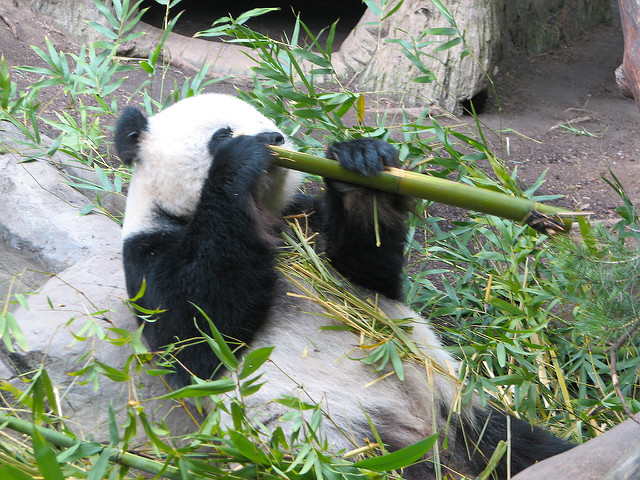 [Speaker Notes: An Ancient Japanese proverb says “You can’t see the whole sky through a bamboo tube.”

We are trained from an early age to look at things through a tube. 
Our education system is set up to train students to look at math, English, and other subjects in isolation from each other. 

The focus is on doing just enough in those independent classes to make the grade you wish and move on. 
If you are caught looking at the world outside your bamboo tube, -- you might be accused of -- cheating.

Just as you can not see the whole sky by looking through a bamboo tube, you can’t learn everything from me.  

So I’ll show you what I have been looking at through my own bamboo tube.
And I’ll show you some of the things that I get to see when I put the bamboo tube aside -- and just look at the whole sky.


====
Quote
http://www.rodneyohebsion.com/japan.htm
http://www.worldofproverbs.com/2012/04/you-cant-see-whole-sky-through-bamboo.html


Panda photo
https://www.flickr.com/photos/kjdrill/148617834/sizes/z/]
Begin with the End in Mind
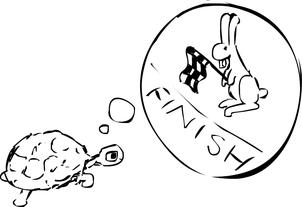 A Changing World:  Helping people prepare for life in a scary world that we know little about
[Speaker Notes: Stephen Covey’s second habit of highly effective people says “Begin with the end in mind.”

Too often that habit is summed up with the phrase “What do you want to be when you grow up?”

This habit relies on using your imagination, -- which is something that is not often valued in our society, especially in education and training.  We have become accustomed to allowing others tell us how to act -- and where to go.

You should be in charge of your own life. 

And we have to help others do the same, or we end up like riding in bumper cars without a steering wheel.  

Always reacting to outside stimulations -- rather than creating our own path.



=====
Steven Covey
https://www.stephencovey.com/7habits/7habits-habit2.php

Tortoise race
https://theleadershipwiki.wikispaces.com/Begin+with+the+End+in+Mind]
A Changing World:  Helping people prepare for life in a scary world that we know little about
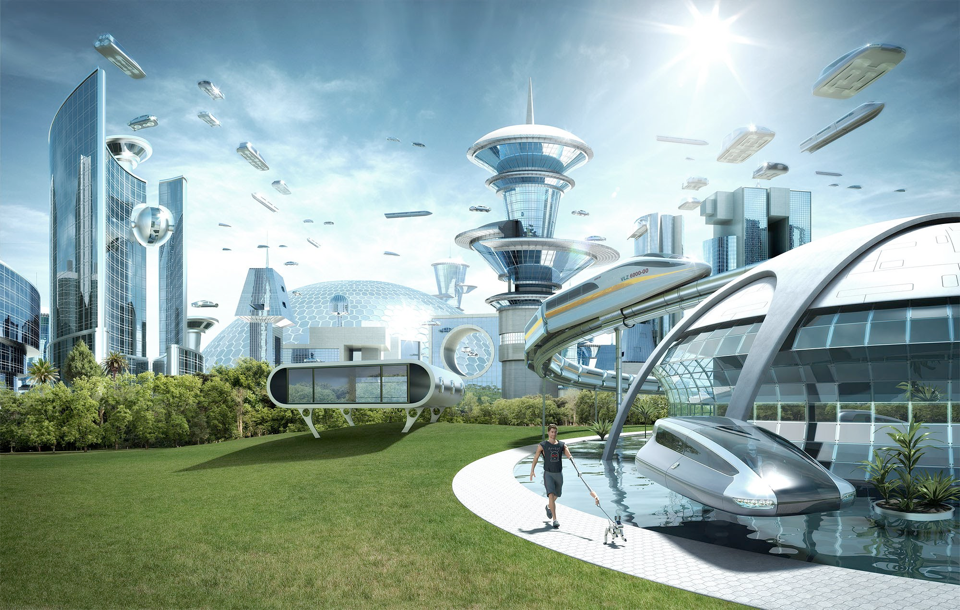 [Speaker Notes: The end for this presentation is the future.  
(About an hour into the future to be precise.)

What will the future look like? 
(Not an hour from now, but like ten or twenty years in the future.)

The more important question is:
“What do we want our future to look like?”

=====

https://i.ytimg.com/vi/MFEw37uMQyM/maxresdefault.jpg]
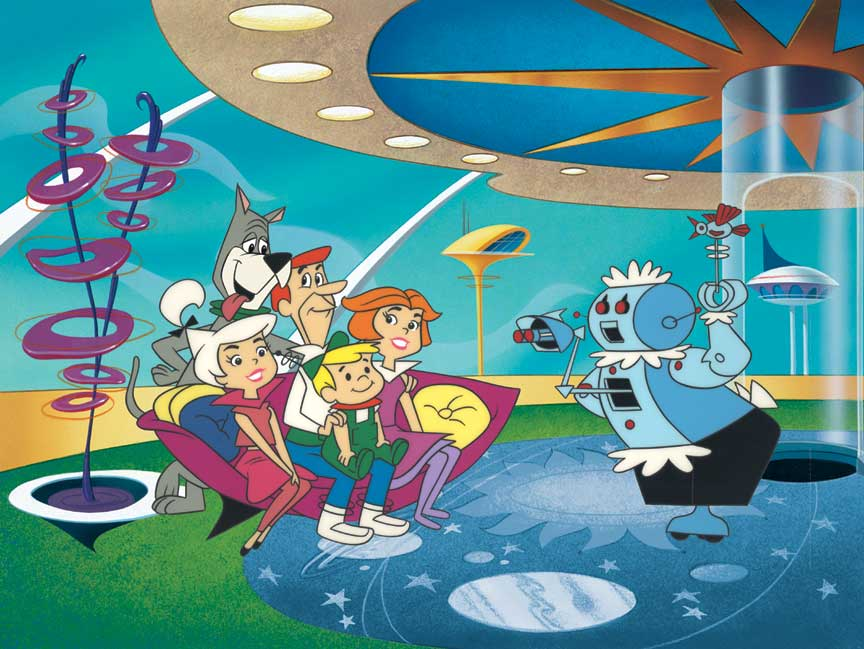 [Speaker Notes: We all got a glimpse of the future by watching the Jetsons.  

But that was back in the early Nineteen Sixties. 

That was over 50 years ago.

Several years before we actually stepped foot on the moon, the Jetsons were showing us life in the future.

Is this the world we are preparing our youth to take over and run?

Have we asked them, the students, what they want?


======

http://lovelace-media.imgix.net/uploads/315/297c6fd0-e98c-0131-6d32-0aa0f90d87b4.jpg?]
SurprisesFuture DemandChanging WorldNew Ideas
www.ncPerkins.org/presentations
[Speaker Notes: Here is what we will be covering today.

Surprises in the job market, 
Future Demand in occupations and the business world,
Our Changing World, 
And some New Ideas about career preparation


We will start with a few facts that might surprise you.]
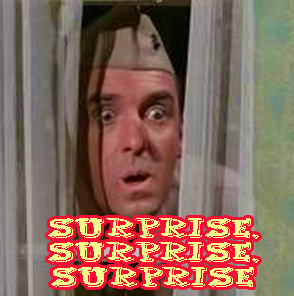 [Speaker Notes: The current and future job market is full of surprises. 

Let’s start off by talking about education attainment.




=======
Gomer photo:
http://www.nofrackingway.us/wp-content/uploads/2014/05/gomer.jpg]
Degree Level MattersPeople with more education make more money than those with less education
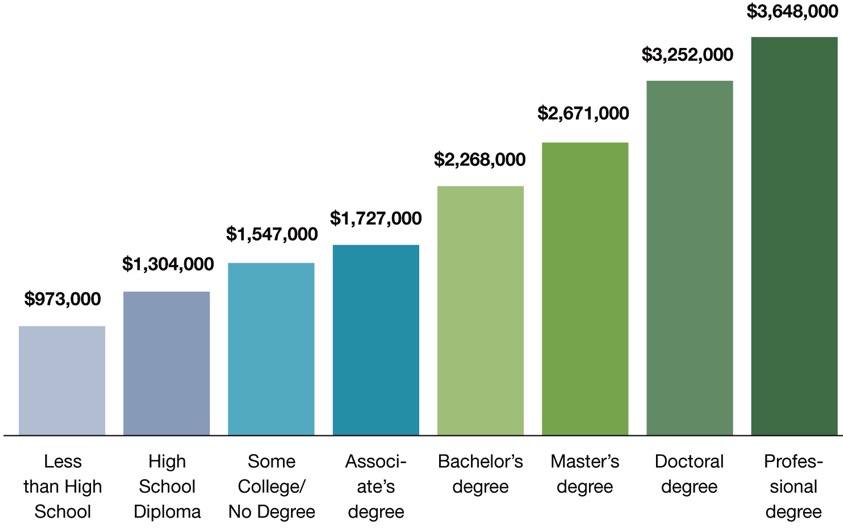 [Speaker Notes: This chart shows that, on average, people earn more over their lifetime if they have a higher level of education.

There’s no surprise here. 
But the reason I include this chart is to remind you that this chart shows people who are currently employed. 

What does chart this say to our students who will be employed a few years from now? 
Will the chart look different for them?

What if lifetime education costs and student loan interest is figured in? Does that narrow the gap?

What about the cost of business attire, business social expenses, club memberships, and other expenses that might be different at different levels of employment?

What does this chart tell our students about their future?



====
http://cew.georgetown.edu/collegepayoff/
http://www9.georgetown.edu/grad/gppi/hpi/cew/pdfs/collegepayoff-summary.pdf
Page 4, 5]
Average Starting Salaries for2009 College Graduates in FL
$47,708	Associate in Science (community college)
$44,558	Bachelor degree (private college)
$39,108	Certificate (community college)
$36,552	Bachelor degree (state college)

Miami Herald - Jan 1, 2011
[Speaker Notes: This study in Florida looked at the actual starting salaries of college graduates. 
What they discovered was that the community college graduates earned more money than the folks who earned a Bachelor’s degree.

The stark reality is that there is a high demand for jobs for which you prepare by attending community college. 
And those jobs being in high demand, often command surprisingly high salaries.  

Compare this slide with the previous slide, and you can see that the data can be very confusing.  
The previous slide shows us were we were for past graduates, 
this slide shows us were we are now for our current graduates.

I’m about to show you where we will be in the future, which is when our students will be employed. 

But first, -- let’s look at a few more states.


====
http://www.miamiherald.com/2011/01/01/1996875/study-less-earn-more-at-least.html#ixzz1BP94m3Nj
http://www.miamiherald.com/2011/01/01/1996875/study-less-earn-more-at-least.html]
Average Starting Salaries for2005 College Graduates in OH
$35,648	Associate degree
$33,218	Bachelor degree
[Speaker Notes: Ohio found similar results when they polled their college graduates.

Associate degree pays more than bachelor degree.




====
http://www.ohiocommunitycolleges.org/public-page.php?s=community-college-facts]
Average Salaries
TN CC earn $1,300 higher than 4-year grads.

VA CC - occupational and technical degreeprograms earn $2,500 more than bachelor's.
[Speaker Notes: Recent Tennessee Community College graduates earn more than the graduates of the state's four-year institutions. 

Similar for Virginia.

I have seen data for several more states that all show that the folks earning a two-year technical degree on average start out making more money than the folks with a four-year degree.  


I’m not down on Bachelor degrees, 
it’s just that associate degrees have been the Rodney Dangerfield of the education world.

It’s time they get the respect they deserve.


============
http://money.cnn.com/2013/02/26/pf/college/community-college-earnings/index.html]
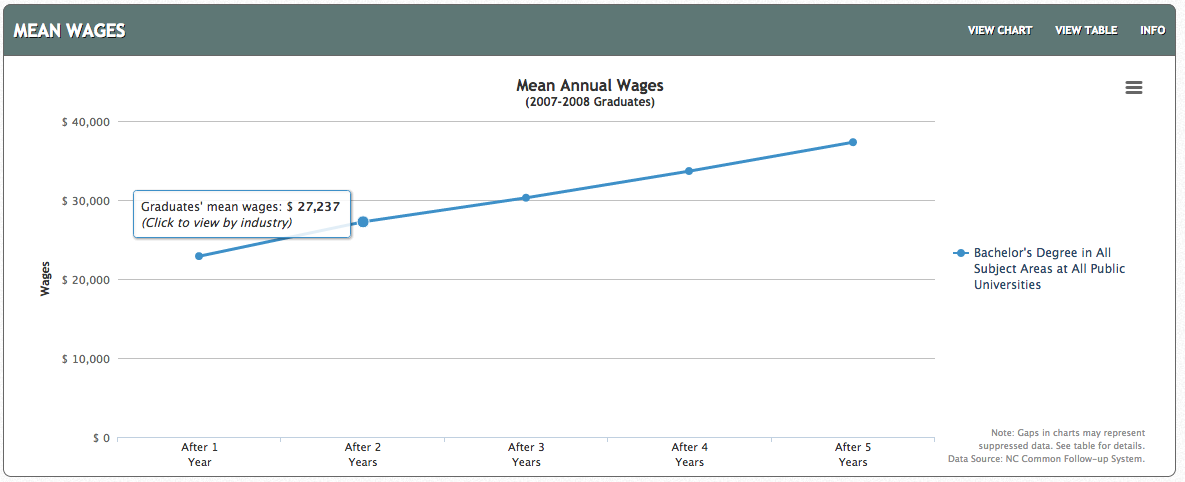 $37,318
$22,896
NC Bachelor Degree
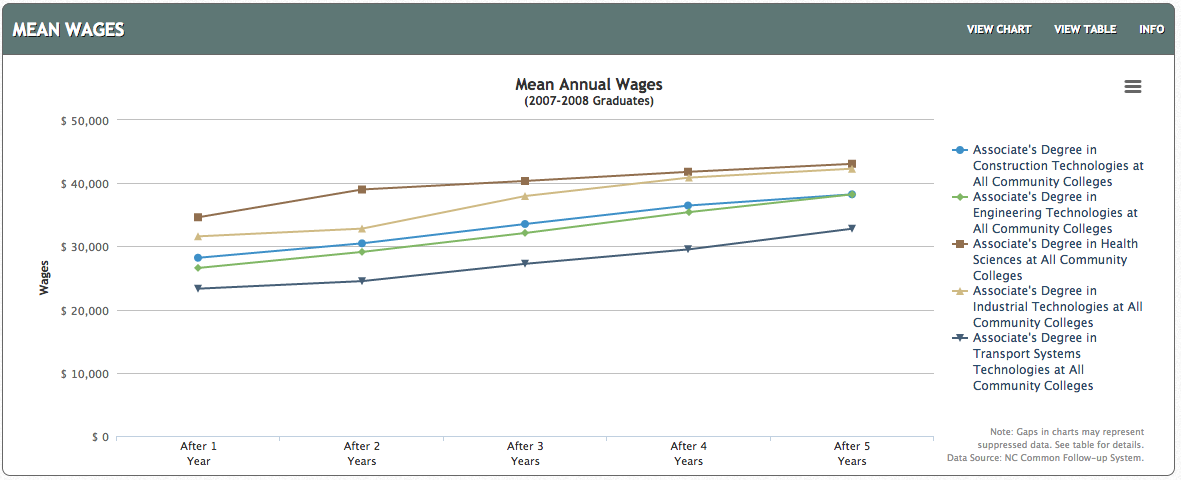 $32,800- $43,062
$23,316- $34,619
NC Associate Degrees
[Speaker Notes: And here are the data for North Carolina.
On the top you see the first five years of salaries for graduates of all North Carolina Bachelor Degree programs.

On the bottom is graduates from Associate Degree programs from our North Carolina Community Colleges.

After five years of working, a bachelor degree graduate in North Carolina earned 37 thousand dollars in 2013.

Whereas an associate degree graduate earned between 32 and 42 thousand dollars depending on the program area.

Health Science and Industrial Technologies are the two programs with the highest wages.  Higher than the 4-year degrees.

And not only do the graduates of the 2-year program make more money than the graduates of the 4-year programs, think about the student loans to pay back. 
A 4-year program at a university costs about ten times a 2-year program at a community college.

As I said earlier, the web addresses where you can find all of my data sources is in the Notes section under each slide. 
At this website you can break it down by exact degree and college.



====

http://nctower.com/output/unc/7810/
2007-2008 Bachelor Degree graduates from All NC Universities


http://nctower.com/output/ncccs/4840-4946-4797-4887-5059/
2007-2008 graduates from selected Associate Degree programs in NC]
2020 Projected NC Employment:Education Required
Doctorate & Professional degree
work exp.
Master’s degree
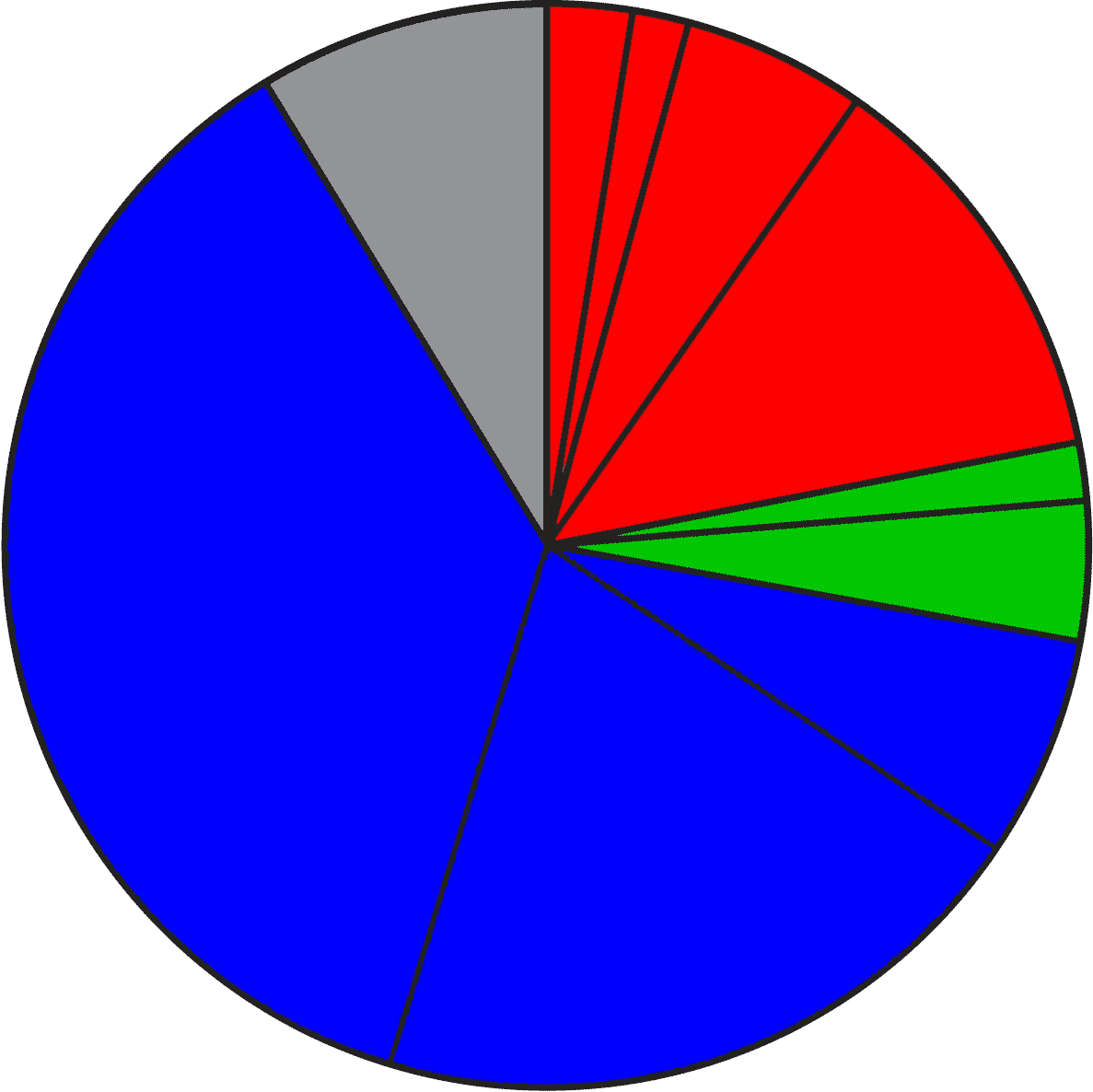 Bachelor + work exp.
8.7%
5.5%
Bachelor’s degree
12.3%
1.7%
Associate degree
4.2%
36.6%
1,2 year college
6.6%
short OJT
long OJT
20.2%
moderate OJT
[Speaker Notes: Here is the breakdown of the minimum education required for all jobs projected in North Carolina in the year 2020.

The red jobs require four or more years of college.

Green jobs require one or two years of college.

You will notice that the largest portion, in blue, are the jobs that do not require any  formal education past high school in order to get the job.  They require various amounts of On-The-Job Training.
 


====
NC Employment Security Commission data via www.CareerOutlook.US
http://careeroutlook.us/

These are for all jobs that get a paycheck, not for contracted positions, or small business owners who do not write themselves a paycheck.

NC Projections for 2020

  2.54%  Doctoral or professional degree
  1.68%  Master's Degree
  5.47%  Bachelor's Degree plus work experience
12.25%  Bachelor's Degree
  1.74%  Associate Degree
  4.17%  One/two years of college
  6.59%  Long-term on-the-job (OJT) training
20.24%  Moderate-term on-the-job (OJT) training
  36.6%  Short-term on-the-job (OJT) training
  8.72%  Work experience in a related occupation]
2015 NC High SchoolGraduate Intentions
Other
Employment
9.7%
Military
Trade and
Business
Schools
4.6%
Public Senior
Institutions
34.4%
Private
Junior
Colleges
37.2%
10.4%
Community and
Technical Colleges
Private Senior
Institutions
[Speaker Notes: And here you see the breakdown of the postsecondary intentions of our North Carolina high school graduates. 

The red shows that almost half of our high school graduates say they are going to a four-year college program.  
The green is one or two years at a community college, junior college, or trade school.

The blue is joining the military or going directly into employment.

The Other category is the one-and-a-half percent of our recent high school graduates who plan to sit on Mom’s couch the rest of their lives playing Nintendo. 



=====
http://www.ncpublicschools.org/fbs/resources/data/
Pupil Information
Table 12.1 High School Graduates by Intentions

NC Public Schools Statistical Profile 2014-2015

Of the 96,846 graduates in the class of 2015, here is where they say they are going after high school.

34.4% Public Senior Institutions
10.4% Private Senior Institutions

37.2% Community/Technical College
0.5% Private Junior College
1.2% Trade/Business School

4.6% Military
9.7% Employment

1.9% Other]
Postsecondary Intentions vs. Reality
Graduate Intentions
Education Required
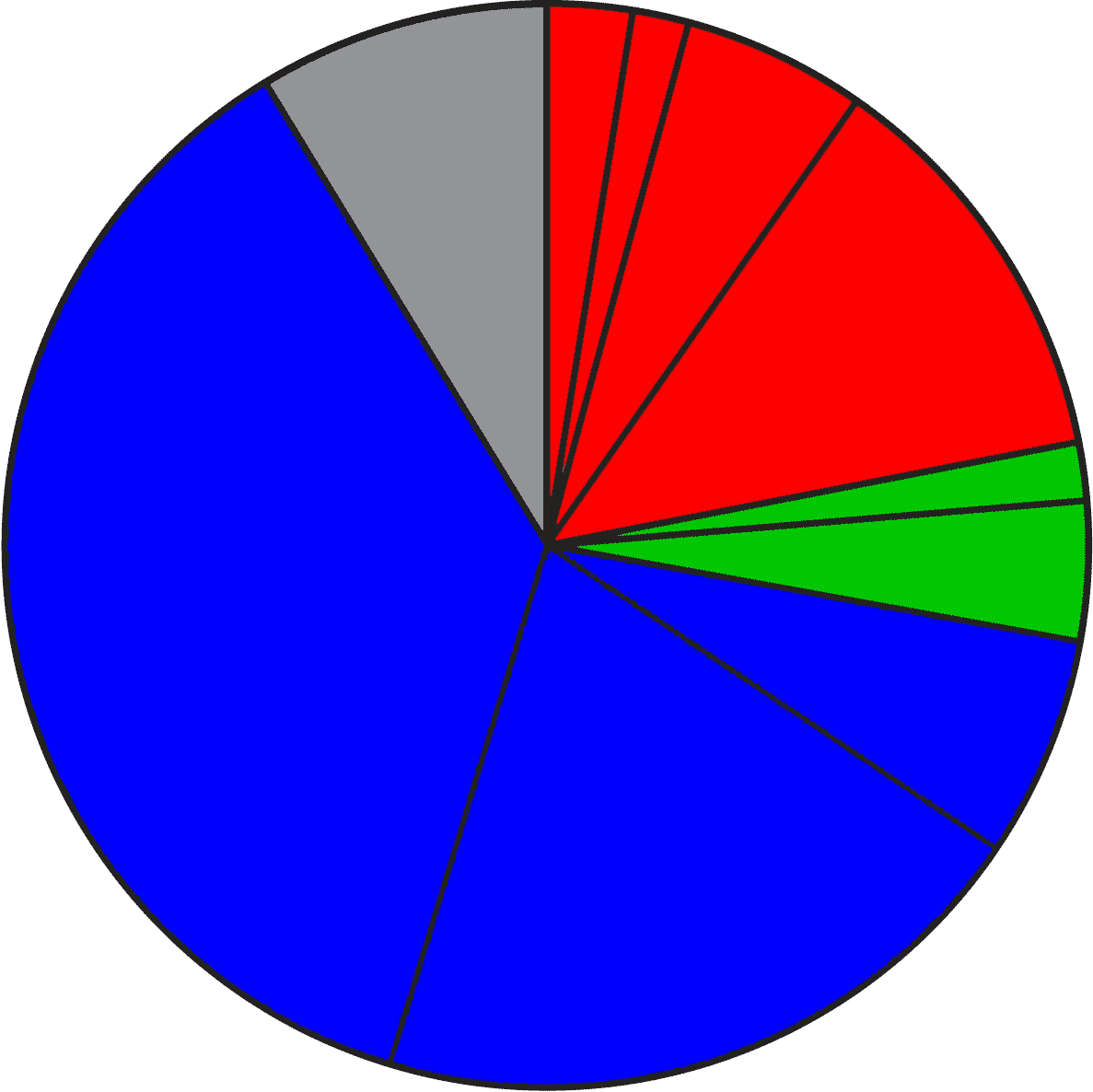 8.7%
OJT
4 year
14.3%
21.9%
4 year
5.9%
1-2 year
44.8%
1-2 year
OJT
38.9%
63.4%
[Speaker Notes: Here we can compare these two charts.
On the left is where the high school students say they are going, and on the right is what kind of education the jobs require.

almost 45 percent of our high school students say they are going to a four-year college program, which will prepare them for almost 22 percent of the job openings. Do you see that in the red part of the two charts?
If you do the math, it looks like half of them will be left holding a sheepskin with no job to show for it. We’ll discus that in a few minutes.

Likewise, in green you see that 39 percent of our high school graduates say they are going to a one- or two-year program at a community college or private training facility.
This prepares them for almost 6 percent of the jobs. 

Whether you use old math or new math, you still see that there is some disparity between the number of people going into a postsecondary education program and the number of jobs that will demand that kind of education.

Though the blue on the right shows that 63 percent of the jobs do not require postsecondary education (that means that you can get any of those blue jobs right out of high school), there are community college and technical school programs for most of these jobs, which means that the education is not required, but in these days of high unemployment, the postsecondary education is preferred, and you will be more likely to get hired, and might start at a higher salary.


=============]
Short OJTNC starting salaries - high-projected demand 2024
$26,070 	Costume Attendants
	$26,020 	Loan Interviewers and Clerks
	$23,430 	Office and Administrative Support Workers, all other
	$21,820 	Interviewers, Except Eligibility and Loan
	$20,550 	Healthcare Support Workers, all other
	$20,300 	Helpers--Brickmasons, Blockmasons, Stonemasons, and Tile and Marble Setters
	$20,200 	Medical Equipment Preparers
	$19,960 	Occupational Therapist Aides
	$19,450 	Helpers--Carpenters
	$19,380 	Physical Therapist Aides
	$18,400 	Helpers--Painters, Paperhangers, Plasterers, and Stucco Masons
	$18,310 	Receptionists and Information Clerks
	$17,650 	Landscaping and Groundskeeping Workers
	$17,290 	Helpers--Installation, Maintenance, and Repair Workers
	$17,180 	Laborers and Freight, Stock, and Material Movers, Hand
	$17,060 	Helpers--Roofers
	$17,020 	Nursing Assistants
	$16,800 	Taxi Drivers and Chauffeurs
	$16,750 	Veterinary Assistants and Laboratory Animal Caretakers
	$16,610 	Stock Clerks and Order Fillers
	$16,460 	Retail Salespersons
	$16,420 	Cleaners of Vehicles and Equipment
	$16,390 	Janitors and Cleaners, Except Maids and Housekeeping Cleaners
	$16,290 	Personal Care Aides
	$16,260 	Childcare Workers
	$16,200 	Nonfarm Animal Caretakers
	$16,180 	Food Preparation Workers
	$16,140 	Home Health Aides
	$16,130 	Maids and Housekeeping Cleaners
	$16,100 	Bartenders
	$16,010 	Waiters and Waitresses
	$15,980 	Counter Attendants, Cafeteria, Food Concession, and Coffee Shop
	$15,980 	Hosts and Hostesses, Restaurant, Lounge, and Coffee Shop
	$15,950 	Lifeguards, Ski Patrol, and Other Recreational Protective Service Workers
	$15,940 	Combined Food Preparation and Serving Workers, Including Fast Food
	$15,930 	Amusement and Recreation Attendants
[Speaker Notes: Let’s look at some salaries.

Here you see the jobs that require short on-the-job training.  

That means you can get one of these jobs right out of high school, and within a month you know all you need to know to do the job.




=====
CareerOutlook.us

These are all ”high demand” occupations, projected to have high growth over the 2014-2024 projection period.

Estimated average salary for all entry-level (first-year) workers in this occupation in North Carolina in 2016. Technically it is the annual 10th percentile wage.]
Moderate OJTNC starting salaries - high-projected demand 2024
$42,960 	Sales Representatives, Wholesale and Manufacturing, Technical and Scientific Products
	$28,160 	Dental Assistants
	$28,000 	Insurance Claims and Policy Processing Clerks
	$27,000 	Sales Representatives, Wholesale and Manufacturing, Except Technical and Scientific Products
	$26,360 	Computer-Controlled Machine Tool Operators, Metal and Plastic
	$25,920 	Operating Engineers and Other Construction Equipment Operators
	$25,670 	Sales Representatives, Services, all other
	$25,660 	Mechanical Door Repairers
	$25,230 	Heavy and Tractor-Trailer Truck Drivers
	$24,540 	Billing and Posting Clerks and Machine Operators
	$24,070 	Insulation Workers, Floor, Ceiling, and Wall
	$23,540 	Cement Masons and Concrete Finishers
	$23,290 	Ambulance Drivers and Attendants, Except Emergency Medical Technicians
	$23,250 	Painters, Construction and Maintenance
	$22,580 	Maintenance and Repair Workers, General
	$22,490 	Medical Assistants
	$22,300 	Roofers
	$19,920 	Social and Human Service Assistants
	$19,640 	Pharmacy Technicians
	$18,870 	Customer Service Representatives
	$18,220 	Floor Layers, Except Carpet, Wood, and Hard Tiles
	$18,080 	Construction Laborers
	$17,660 	Assemblers and Fabricators, all other
	$16,860 	Cooks, Institution and Cafeteria
[Speaker Notes: Moderate on-the-job training means you need more than a month training, but within a year, you are ready to work by yourself.

There are community college programs for many of these jobs, but they are not required by the workforce for entry-level employment.

We are looking only at high-demand occupations.




=====
CareerOutlook.us

These are all ”high demand” occupations, projected to have high growth over the 2014-2024 projection period.

Estimated average salary for all entry-level (first-year) workers in this occupation in North Carolina in 2016. Technically it is the annual 10th percentile wage.]
Long OJTNC starting salaries - high-projected demand 2024
$36,570 	Compliance Officers
	$31,910 	Electrical Power-Line Installers and Repairers
	$30,470 	Electricians
	$29,900 	Computer Numerically Controlled Machine Tool Programmers, Metal and Plastic
	$28,560 	Industrial Machinery Mechanics
	$28,190 	Plumbers, Pipefitters, and Steamfitters
	$25,700 	Heating, Air Conditioning, and Refrigeration Mechanics and Installers
	$25,530 	Opticians, Dispensing
	$25,180 	Brickmasons and Blockmasons
	$24,040 	Machinists
	$22,880 	Carpenters
	$21,930 	Medical Appliance Technicians
	$20,360 	Firefighters
	$17,070 	Coaches and Scouts
	$16,460 	Cooks, Restaurant
[Speaker Notes: Long on-the-job training means you can get these jobs right out of high school, but it will take on-the-job training for over a year to get you completely trained.

Most of these jobs have training programs at our community colleges.  Which means you could get the training first, and then probably start at a higher salary.




=====
CareerOutlook.us

These are all ”high demand” occupations, projected to have high growth over the 2014-2024 projection period.

Estimated average salary for all entry-level (first-year) workers in this occupation in North Carolina in 2016. Technically it is the annual 10th percentile wage.]
1-2 Year Diploma/CertificateNC starting salaries - high-projected demand 2024
$32,680 	Licensed Practical and Licensed Vocational Nurses
	$31,820 	Surgical Technologists
	$28,100 	Bus and Truck Mechanics and Diesel Engine Specialists
	$25,020 	Real Estate Sales Agents
	$24,840 	Health Technologists and Technicians, all other
	$22,930 	Medical Secretaries
	$22,200 	Emergency Medical Technicians and Paramedics
	$19,040 	Massage Therapists
	$18,110 	Preschool Teachers, Except Special Education
	$17,880 	Fitness Trainers and Aerobics Instructors
	$16,660 	Hairdressers, Hairstylists, and Cosmetologists
[Speaker Notes: These jobs require one or two years at a community college or other training school. 
You might end up with a diploma or a certificate, but not an Associate degree.

The starting salaries are not much better than the jobs that do not require any college work.

Some of these require a state license in order to work in these occupations.




=====
CareerOutlook.us

These are all ”high demand” occupations, projected to have high growth over the 2014-2024 projection period.

Estimated average salary for all entry-level (first-year) workers in this occupation in North Carolina in 2016. Technically it is the annual 10th percentile wage.]
Associate DegreeNC starting salaries - high-projected demand 2024
$55,360 	Radiation Therapists
	$51,330 	Dental Hygienists
	$51,000 	Diagnostic Medical Sonographers
	$45,110 	Cardiovascular Technologists and Technicians
	$43,280 	Registered Nurses
	$43,120 	Physical Therapist Assistants
	$41,720 	Respiratory Therapists
	$40,170 	Radiologic Technologists
	$39,560 	Occupational Therapist Assistants
	$29,260 	Medical and Clinical Laboratory Technicians
	$28,210 	Computer User Support Specialists
	$26,430 	Paralegals and Legal Assistants
	$23,180 	Medical Records and Health Information Technicians
	$21,430 	Veterinary Technologists and Technicians
[Speaker Notes: Here is where you see the jump in salaries.

These are the jobs that are predicted to be in high-demand that require an Associate Degree.  

Note that most of these occupations are the “helping” or “assisting”-type jobs in the Healthcare industry. 

All of the “assisting”-type jobs in the Healthcare industry are in high demand, -- were in high demand throughout the recent recession, -- and should stay in high demand for many years to come -- to help support the aging baby boomers.


=====
CareerOutlook.us

These are all ”high demand” occupations, projected to have high growth over the 2014-2024 projection period.

Estimated average salary for all entry-level (first-year) workers in this occupation in North Carolina in 2016. Technically it is the annual 10th percentile wage.]
Top-Paying Associate  Degrees – NC 2013
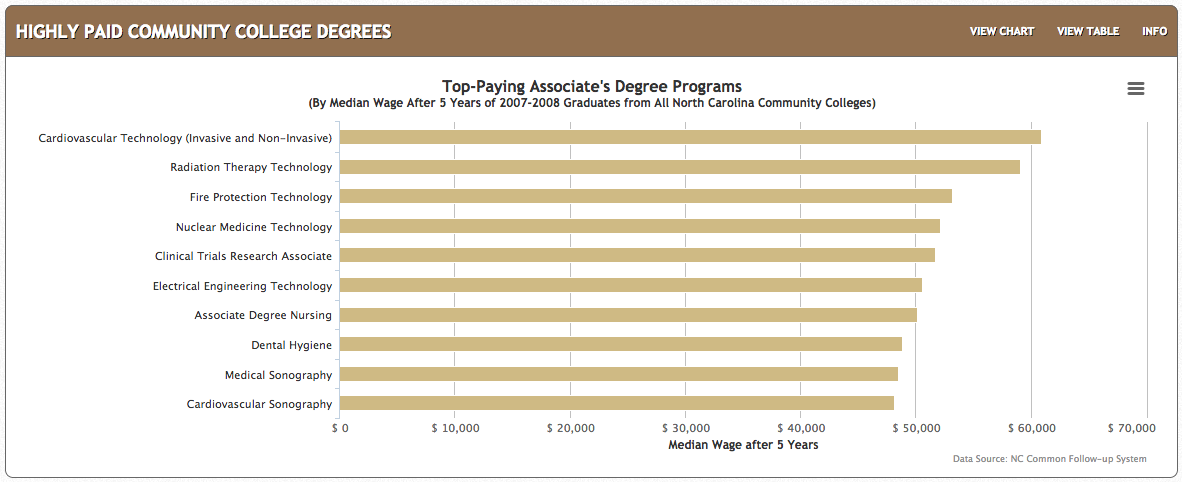 $60,869
$59,102
$48,160
[Speaker Notes: Here are the actual salaries for Associate Degree graduates from our North Carolina Community Colleges.

These are the highest paying jobs, five years after graduation.
 
- Cardiovascular Technicians make almost 61 thousand dollars, and the 
- Radiation Therapy Technicians make 59 thousand dollars.

Keep an eye on the last two on this list. 
I predict an increasing demand for Sonographers -- as many industries are finding more uses for this technology, -- and it’s not just in healthcare.


====
http://nctower.com/

2007-2008 graduates from All NC Community Colleges]
All NC Associate Degrees - 2007-2008 Graduates
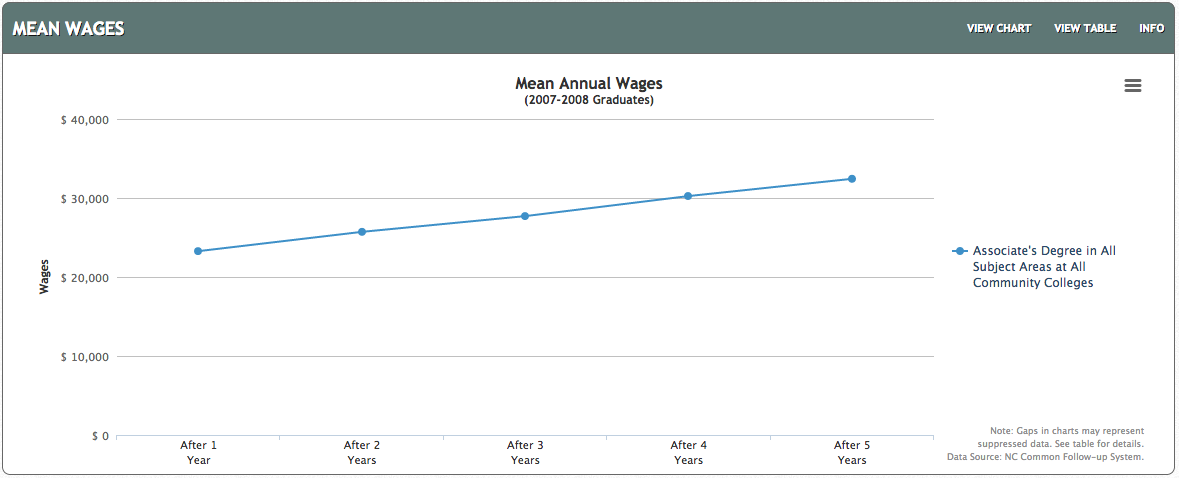 $32,431
$23,277
[Speaker Notes: Average wage the first year out of college with a North Carolina  Associate Degree is about 23 thousand dollars.

After 5 years, the average is about 32 thousand dollars.

That’s really good.


====
http://nctower.com/output/ncccs/4506/2008/

2007-2008 graduates from all Associate Degree programs in NC]
Selected Associate Degrees – NC 2013
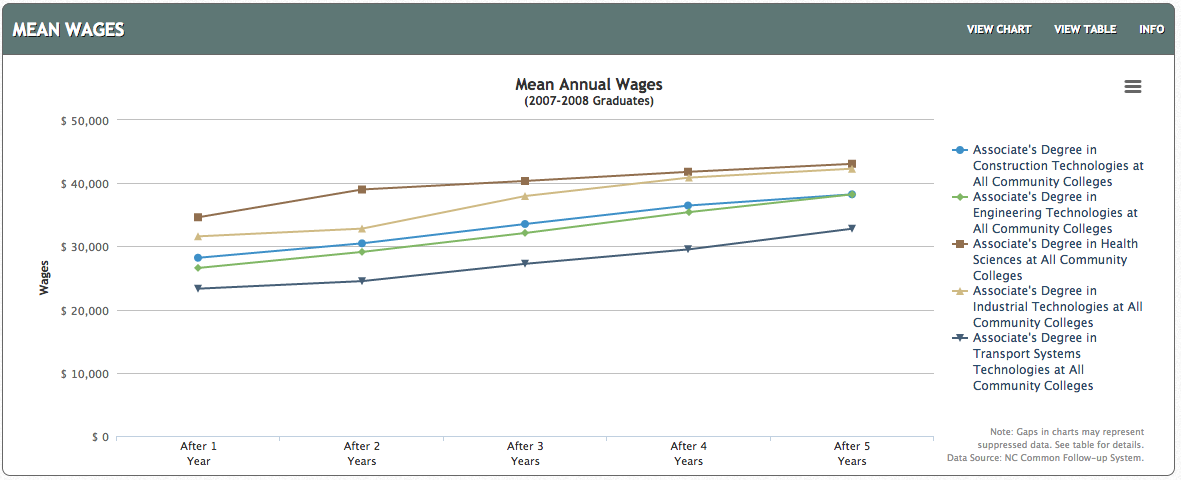 $43,062
$34,619
$32,800
$23,316
[Speaker Notes: And here are the salaries for some specific technical program areas.

Five years out of college, the average salary for all Associate Degree graduates in Health Sciences and Industrial Technologies is about 43 thousand dollars.

Transport Systems is the low line on this chart making almost 33 thousand dollars after five years of work.  


====
http://nctower.com/output/ncccs/4840-4946-4797-4887-5059/

2007-2008 graduates from selected Associate Degree programs in NC

The five year mark is the year 2013.]
Bachelor DegreeNC starting salaries - high-projected demand 2024
$74,810 	Physician Assistants
	$69,540 	Software Developers, Systems Software
	$59,960 	Electrical Engineers
	$58,600 	Software Developers, Applications
	$54,450 	Computer Systems Analysts
	$53,130 	Mechanical Engineers
	$52,280 	Civil Engineers
	$52,060 	Occupational Therapists
	$49,600 	Financial Analysts
	$49,430 	Biomedical Engineers
	$49,140 	Financial Examiners
	$46,660 	Network and Computer Systems Administrators
	$45,660 	Personal Financial Advisors
	$45,650 	Technical Writers
	$43,720 	Credit Analysts
	$42,880 	Accountants and Auditors
	$42,260 	Medical and Clinical Laboratory Technologists
	$38,760 	Business Operations Specialists, all other
	$38,500 	Cartographers and Photogrammetrists
	$38,250 	Property, Real Estate, and Community Association Managers
	$34,980 	Training and Development Specialists
	$34,900 	Healthcare Social Workers
	$34,270 	Human Resources Specialists
	$33,780 	Orthotists and Prosthetists
	$33,120 	Loan Officers
	$32,150 	Public Relations Specialists
	$31,080 	Securities, Commodities, and Financial Services Sales Agents
	$30,960 	Therapists, all other
	$28,160 	Athletic Trainers
	$27,470 	Credit Counselors
	$24,690 	Insurance Sales Agents
	$17,790 	Religious Workers, all other
	$16,610 	Recreation Workers
[Speaker Notes: And now the Bachelor's degree – a four-year degree program at a college or university is required to get these jobs.

And this is showing only the jobs projected to be in high demand

The starting salaries are a little higher than most Associate degrees, but not all.




=====
CareerOutlook.us

These are all ”high demand” occupations, projected to have high growth over the 2014-2024 projection period.

Estimated average salary for all entry-level (first-year) workers in this occupation in North Carolina in 2016. Technically it is the annual 10th percentile wage.]
Top-Paying Bachelor Degrees – NC 2013
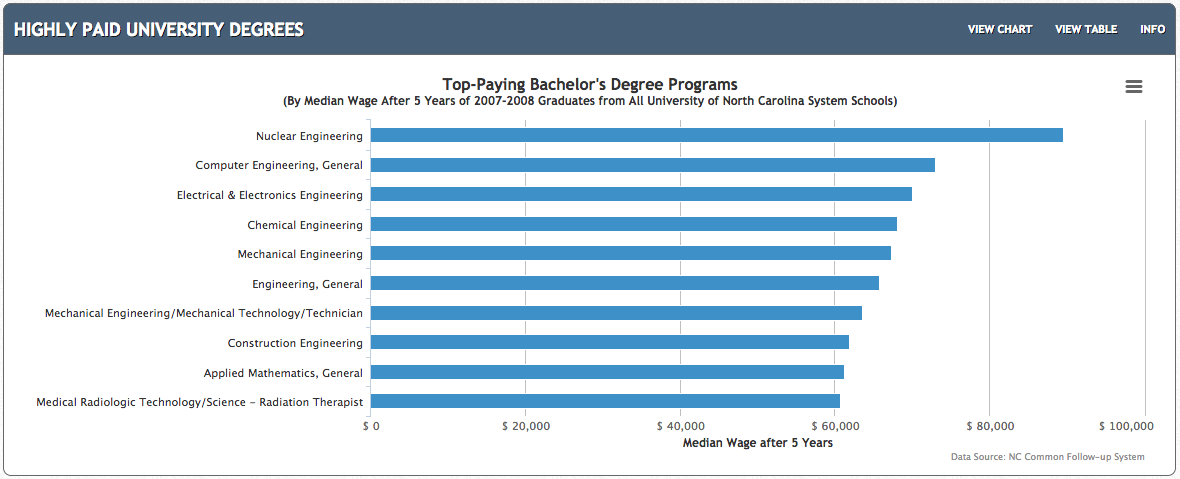 $89,537
$60,704
[Speaker Notes: Here are the actual salaries for Bachelor Degree graduates from our North Carolina public universities.

These are the average salaries after working for five years.  These are actual North Carolina salaries, not just a projection.

In 2013, Nuclear Engineering was the highest paying at 89 and a half thousand dollars.

You see lots of Engineers on this list because the pay is good, but how about the chances of getting a job? 
We will look at that in a minute.


====
http://nctower.com/

2007-2008 graduates from All NC Universities]
All NC Bachelor Degrees2007-2008 graduates
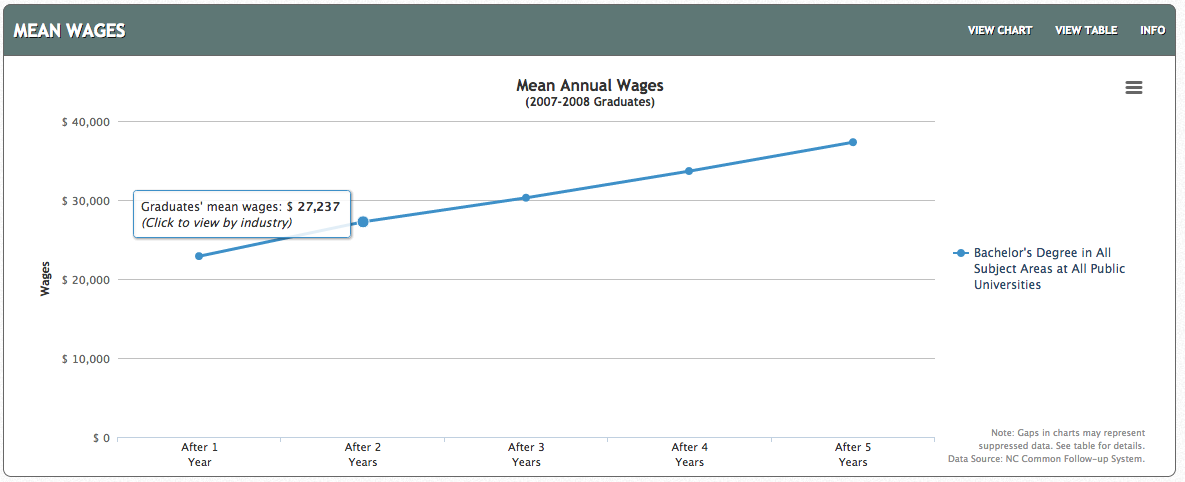 $37,318
$22,896
[Speaker Notes: For the folks who graduated with a Bachelor’s Degree from a North Carolina Public University in 2007-2008, 
the average salary after five years of work is just above 37 thousand dollars.

But ---


====
http://nctower.com/output/unc/7810/

2007-2008 Bachelor Degree graduates from All NC Universities]
NC Engineering Bachelor Degree2007-2008 Graduates
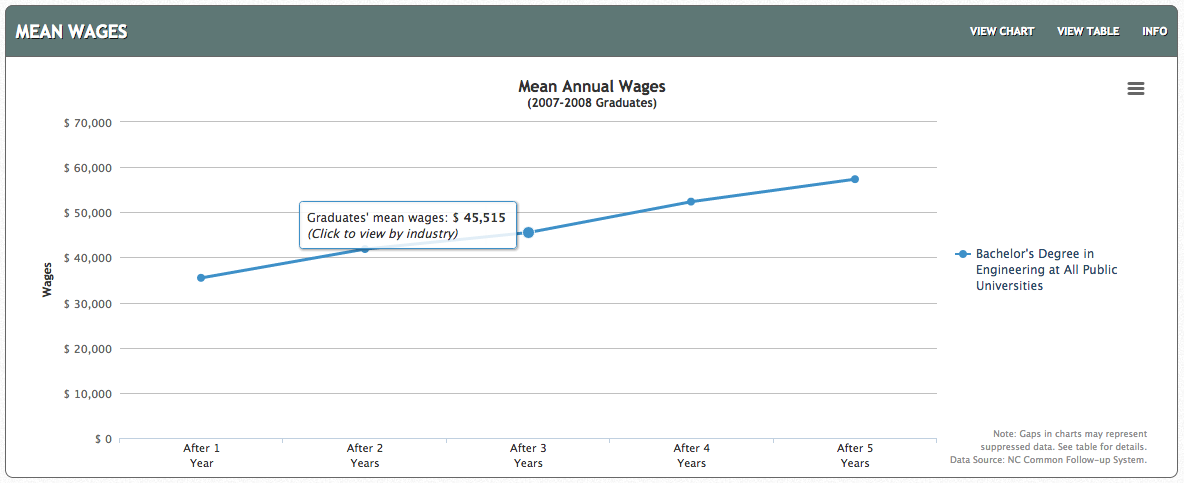 $57,338
$35,483
[Speaker Notes: But -- if you look at just the graduates with a Bachelor’s Degree in Engineering, 

They started working at just 35 thousand dollars, and after five years jumped to 57 thousand dollars.

Later on we will see how only half of these graduates are getting a regular paycheck.

====
http://nctower.com/output/unc/7901/

2007-2008 Bachelor Degree, Engineering graduates from All NC Universities]
Bachelor Degree + WorkNC starting salaries - high-projected demand 2024
$81,360 	Computer and Information Systems Managers
	$74,030 	Financial Managers
	$73,370 	Marketing Managers
	$68,970 	Human Resources Managers
	$67,540 	Medical and Health Services Managers
	$59,900 	Construction Managers
	$59,090 	Sales Managers
	$59,000 	Administrative Services Managers
	$56,510 	General and Operations Managers
	$56,190 	Actuaries
	$43,420 	Management Analysts
[Speaker Notes: These occupations require a Bachelor's degree plus previous work experience.

You don’t get these jobs right out of college, you have to work up to them.




=====
CareerOutlook.us

These are all ”high demand” occupations, projected to have high growth over the 2014-2024 projection period.

Estimated average salary for all entry-level (first-year) workers in this occupation in North Carolina in 2016. Technically it is the annual 10th percentile wage.]
Masters DegreeNC starting salaries - high-projected demand 2024
$58,530 	Physical Therapists
	$54,750 	Statisticians
	$53,150 	Audiologists
	$45,110 	Speech-Language Pathologists
	$42,150 	Operations Research Analysts
	$40,460 	Environmental Scientists and Specialists, Including Health
	$35,280 	Market Research Analysts and Marketing Specialists
	$35,260 	Health Specialties Teachers, Postsecondary
	$33,870 	Educational, Guidance, School, and Vocational Counselors
	$32,770 	Mental Health and Substance Abuse Social Workers
	$32,680 	Mental Health Counselors
	$31,660 	Substance Abuse and Behavioral Disorder Counselors
	$28,280 	Survey Researchers
[Speaker Notes: These occupations require a Master’s Degree.  That’s two more years beyond a Bachelor’s Degree, 

But the salaries you see here are mostly lower than the occupations that require only a bachelor’s degree, and similar to the starting salaries for occupations that require only an Associate degree.

It does not always make sense.

Sometimes higher education does not mean higher salary.  This is why your students need to explore these data to see what occupation meets all of their desires.




=====
CareerOutlook.us

These are all ”high demand” occupations, projected to have high growth over the 2014-2024 projection period.

Estimated average salary for all entry-level (first-year) workers in this occupation in North Carolina in 2016. Technically it is the annual 10th percentile wage.]
Doctorate/Professional DegreeNC starting salaries - high-projected demand 2024
>$187,200	Oral and Maxillofacial Surgeons
	>$187,200	Surgeons
	>$187,200	Anesthesiologists
	$142,350 	Orthodontists
	$118,090 	Psychiatrists
	$100,460 	Pharmacists
	$90,210 	Dentists, General
	$66,280 	Optometrists
	$56,830 	Physicians and Surgeons, all other
	$52,660 	Medical Scientists, Except Epidemiologists
	$46,490 	Law Teachers, Postsecondary
	$45,520 	Lawyers
	$45,270 	Nursing Instructors and Teachers, Postsecondary
	$40,760 	Clinical, Counseling, and School Psychologists
	$40,660 	Criminal Justice and Law Enforcement Teachers, Postsecondary
	$26,850 	Clergy
[Speaker Notes: These occupations require a Doctorate or Professional Degree.  

The federal government does not report salaries above 187 thousand dollars, so that is why you see the greater-than symbol.

Some of these high-demand occupations pay less than the occupations requiring an Associate Degree, 
but they have the potential to raise much higher over the course of a career.



=====
CareerOutlook.us

These are all ”high demand” occupations, projected to have high growth over the 2014-2024 projection period.

Estimated average salary for all entry-level (first-year) workers in this occupation in North Carolina in 2016. Technically it is the annual 10th percentile wage.]
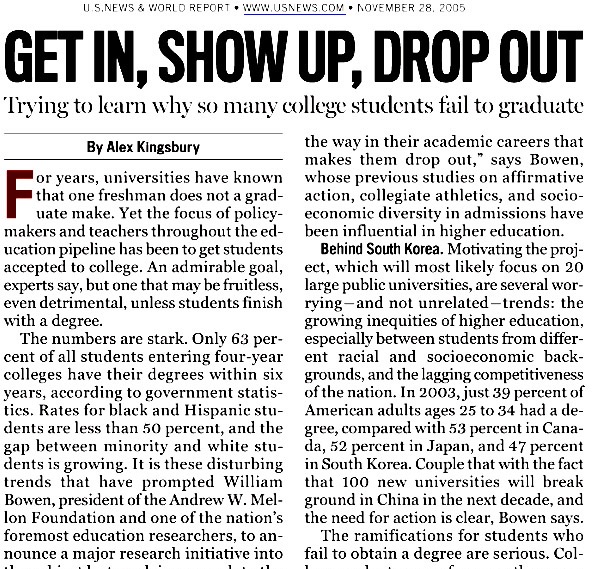 57.2% of bachelor’s-seeking students getdegree in 6 years (36.4% in 4 years)

31.4% of degree or certificate-seeking students at 2-year institution getdegree in 3 years (18.9% in 2 years)
[Speaker Notes: Too many folks go to college and never complete their degree.

Almost half of the folks who start a four-year college program will drop out -- or take a lot longer than 4 years. (like me)

These are our national statistics.

Similarly, less than a third of the folks who start a certificate or associate degree complete their certificate or degree in three years.




======
http://www.usnews.com/usnews/news/articles/051128/28bowen.htm

National Center for Education statistics, U.S. Department of Education (nces.ed.gov)
“Enrollment in Postsecondary Institutions, Fall 2008; Graduation Rates, 2002 & 2005 Cohorts; and Financial Statistics, Fiscal Year 2008”
http://nces.ed.gov/pubs2010/2010152rev.pdf


----

GRS=150 percent of normal completion time
GR200=200 percent of normal completion time


The 2009 Graduation Rates (GRS) component collected counts of full-time, first-time10 degree/certificate-seeking undergraduate students beginning college in the reference period, and their completion status as of August 31, 2008 (150 percent of normal program completion time) at the same institution where the students started. Four-year institutions use cohort year 2002 as the reference period, while less-than-4-year institutions use cohort year 2005 as the reference period. For 4-year institutions operating on standard academic terms (semester, trimester, quarter), students beginning in cohort year 2002 are those that first attended college in the fall of the 2002-03 academic year. For 4-year institutions operating on other than standard academic terms, students beginning in cohort year 2002 are those that first attended college between September 1, 2002 and August 31, 2003. Similarly, for less-than-4-year institutions operating on standard academic terms (semester, trimester, quarter), students beginning in cohort year 2005 are those that first attended college in the fall of the 2005-06 academic year. For less-than-4-year institutions operating on other than standard academic terms, students beginning in cohort year 2005 are those that first attended college between September 1, 2005 and August 31, 2006. The GRS component was required of all Title IV institutions that had full-time, first-time degree/certificate-seeking undergraduate students in the reference period. For this collection, 6,009 institutions in the United States and other jurisdictions were required to respond; of these, 5,989, or 99.7 percent, responded. Of the institutions in the United States (excluding any other jurisdictions), 5,865 were required to complete this component and 5,845, or 99.7 percent, responded.]
North Carolina6-year Graduation Rate – 2008
57.6% average
[Speaker Notes: Here’s a chart that shows the graduation rate for all of the four-year colleges in North Carolina

Almost half of the students that we send to a four-year college program in North Carolina will drop out or take longer than 6 years to complete. (repeat)
It took me 11 years to complete my four-year degree.

Duke’s graduation rate, on the far left, is very high, but they are also very picky about who they let in.

One drawback to this data is that it is showing how many start a four-year program and complete it within six years at the same institution. 
Some of the smaller, private colleges have low graduation rates because students might start there, and then transfer to a larger state university. 
This counts as a negative where the student started, and does not count at all where the student completed their degree.  
Anytime you look at data, you have to take time to truly understand them, --  so you don’t jump to the wrong conclusion.

The main point I want to make here is that when we send someone to a four-year college, we need to make sure that they are truly ready for the work -- and are in the right education program for their chosen career pathway.



====

www.collegeresults.org
Average 57.6% for all NC undergraduates listed]
It makes you think?
What happens to our 4-year program dropouts?

25% of all students in Community College  have a 4-year degree.
[Speaker Notes: So, what happens to our college dropouts? 
Remember that almost 50 percent do not complete their 4-year degree in 6 years.
Do they come back to high school – and say “That didn’t work out. What should I try next?”

Many university graduates are going to community colleges to get the specific training they need for a job.
I’m not saying that four-year degrees are not important… But for career purposes, (especially entry-level) it may not always be the best choice.
Wake Tech, Our state’s largest Community College claims to be the largest graduate school in North Carolina based on the number of students they have -- who already have a four-year degree.]
SurprisesFuture DemandChanging WorldNew Ideas
www.ncPerkins.org/presentations
[Speaker Notes: Now --- let’s look towards the future.  

Unfortunately I don’t have a budget code for a crystal ball, so I have to divine the future using Google.]
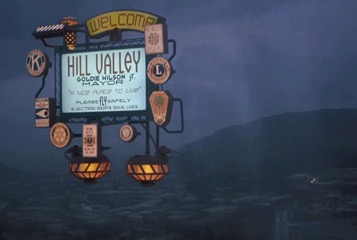 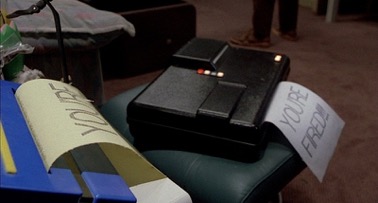 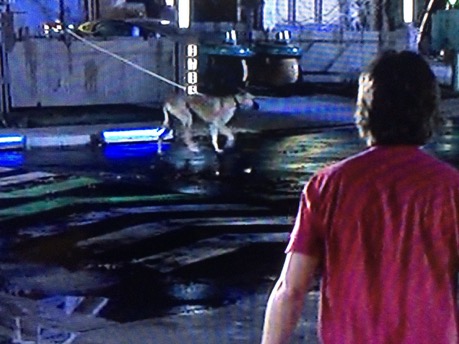 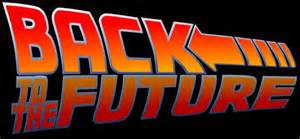 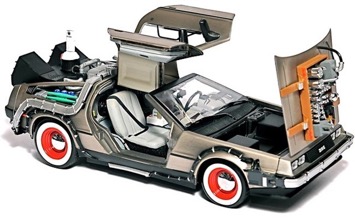 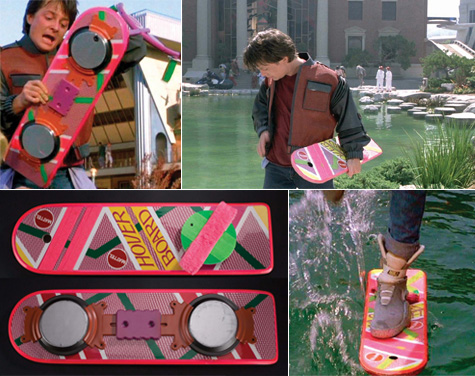 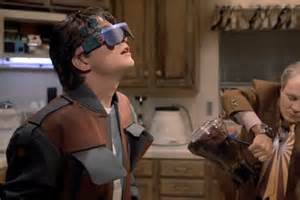 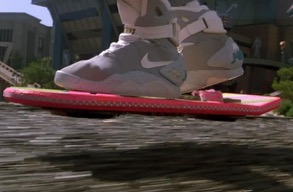 [Speaker Notes: Last year was 2015, -- the year to which Marty McFly traveled in Back to the Future part two. 

How well did they predict the future?

For one thing -- The Hover Boards of today are nothing like the Hover Boards in the movie.  

Today’s Hover Boards don’t really hover, they have wheels.

And Marty McFly never worried that his Hover Board would catch fire.


========

http://static6.businessinsider.com/image/54a8b647ecad040d3b68d5bc-1200/we-also-dont-have-automatic-dog-walkers-to-take-sparky-for-a-stroll-around-the-block.jpg

http://25.media.tumblr.com/tumblr_m13y12wUqk1qf7kwgo1_500.jpg

http://boxofficescoop.first.netdna-cdn.com/wp-content/uploads/2014/03/back-to-the-future-hoverboard.jpg

admintell.napco.com/ee/images/uploads/gadgetell/delorean-external-harddrive-02-640.jpg

https://sp.yimg.com/ib/th?id=HN.607990799156251306&pid=15.1&P=0

http://mentalfloss.com/sites/default/files/hill-valley.png

https://www.screenused.com/images/auction_nov13/13946_5.jpg]
If we really want to prepare our students for successful careers, we need to know all we can about the rapidly changing job market.
Emil Barnabas
[Speaker Notes: The job market has changed considerably from when we graduated from high school. 

People get most of their career guidance from their parents. 

But, -- do our parents keep up with the rapidly changing job market?

What do the parents of our students know about bioinformatics and nanotechnology?






====
Emil Barnabas]
Fastest Growing Occupations in NCRequiring Postsecondary Education(Total Change in Positions Projected from 2014 - 2024)
20,320	Registered Nurses
	7,970	General and Operations Managers
	5,550	Accountants and Auditors
	4,990	Computer Systems Analysts
	4,700	Software Developers, Applications
	4,410	Carpenters
	3,950	Business Operations Specialists, All Other
	3,900	Market Research Analysts and Marketing Specialists
	3,670	Management Analysts
	3,320	Computer User Support Specialists
	3,260	Elementary School Teachers, Except Special Education
	3,150	Computer and Information Systems Managers
	2,940	Financial Managers
	2,800	Licensed Practical and Licensed Vocational Nurses
	2,750	Personal Financial Advisors
	2,530	Loan Officers
	2,520	Automotive Service Technicians and Mechanics
	2,510	Medical Secretaries
	2,480	Electricians
	2,290	Dental Assistants
	2,270	Medical and Clinical Laboratory Technicians
	2,260	Clergy
	2,240	Physicians and Surgeons, All Other
	2,130	Emergency Medical Technicians and Paramedics
	2,040	Industrial Machinery Mechanics
[Speaker Notes: Not counting the occupations that require less than a year of on-the-job-training (OJT), 
here are the high-demand occupations in North Carolina that require some kind of postsecondary education.

The number listed is the projected change in the number of positions in North Carolina over the ten-year projection period.

Does that top number stand out a little? 
More about that on the next slide.



=========
These data are from www.CareerOutlook.US

http://www.bls.gov/emp/ep_table_112.htm
Education and training assignments
updated January 13, 2012]
Fastest Growing Occupations in NC(Total Change in Positions Projected from 2014 - 2024)
29,310	Combined Food Preparation and Serving Workers, Including Fast Food
	20,320	Registered Nurses
	19,930	Retail Salespersons
	16,840	Home Health Aides
	15,190	Customer Service Representatives
	13,510	Nursing Assistants
	9,360	Waiters and Waitresses
	9,080	Cooks, Restaurant
	8,170	Laborers and Freight, Stock, and Material Movers, Hand
	8,000	Cashiers
	7,970	General and Operations Managers
	6,560	Office Clerks, General
	6,480	First-Line Supervisors of Office and Administrative Support Workers
	6,430	First-Line Supervisors of Food Preparation and Serving Workers
	6,080	Janitors and Cleaners, Except Maids and Housekeeping Cleaners
	5,950	Stock Clerks and Order Fillers
	5,820	Heavy and Tractor-Trailer Truck Drivers
	5,550	Accountants and Auditors
	5,520	First-Line Supervisors of Retail Sales Workers
	5,230	Secretaries and Administrative Assistants, Except Legal, Medical, and Executive
	4990	Computer Systems Analysts
	4990	Construction Laborers
	4850	Childcare Workers
	4810	Landscaping and Groundskeeping Workers
	4800	Maids and Housekeeping Cleaners
	4780	Receptionists and Information Clerks
	4700	Software Developers, Applications
	4680	Sales Representatives, Wholesale and Manufacturing, Except Technical and Scientific Products
	4540	Maintenance and Repair Workers, General
	4470	First-Line Supervisors of Construction Trades and Extraction Workers
	4410	Carpenters
	3950	Business Operations Specialists, All Other
	3950	Personal Care Aides
	3900	Market Research Analysts and Marketing Specialists
	3670	Management Analysts
	3620	Medical Assistants
	3400	Team Assemblers
	3320	Computer User Support Specialists
	3260	Elementary School Teachers, Except Special Education
	3150	Computer and Information Systems Managers
	3020	Managers, All Other
	3020	Sales Representatives, Services, All Other
	2940	Financial Managers
	2900	Food Preparation Workers
	2800	Licensed Practical and Licensed Vocational Nurses
	2750	Personal Financial Advisors
	2680	Teacher Assistants
	2640	Packers and Packagers, Hand
	2550	Billing and Posting Clerks
	2540	Pharmacy Technicians
	2530	Loan Officers
	2520	Automotive Service Technicians and Mechanics
	2510	Medical Secretaries
	2480	Electricians
	2290	Dental Assistants
	2270	Counter Attendants, Cafeteria, Food Concession, and Coffee Shop
	2270	Medical and Clinical Laboratory Technicians
	2270	Security Guards
	2260	Clergy
	2240	Physicians and Surgeons, All Other
	2140	Bartenders
	2130	Emergency Medical Technicians and Paramedics
	2040	Industrial Machinery Mechanics
	2030	Amusement and Recreation Attendants
[Speaker Notes: Here I have added to the list the short and moderate on-the-job-training occupations in green so you can compare their demand with the others.  
Thus the green jobs are the ones you can get right out of high school, whereas the blue ones require some college or postsecondary work.
This list shows all occupations in North Carolina that require the most new workers projected through 2020.

That’s the burger flippers at the top of the list.  Lots of restaurants, lots of hungry customers, and lots of turnover.

Only one occupation on this list requires a 4-year degree!  There are some more if you scroll past the bottom of the screen, which you can do when you download the PowerPoint file.

In 2024, North Carolina will need 20,320  more registered nurses than we had in 2014. 
From Where will they all come?  
Tell your students:  “If you don’t know what you want to be when you grow up, -- consider nursing.”

--------
These data are from www.CareerOutlook.US]
Fastest Growing Occupations in NC(Percent Change in Positions Projected from 2014 - 2024)
45.8	Statisticians
	43.0	Credit Counselors
	42.6	Cartographers and Photogrammetrists
	39.7	Operations Research Analysts
	39.4	Nurse Practitioners
	39.1	Personal Financial Advisors
	38.5	Orthotists and Prosthetists
	38.2	Helpers--Brickmasons, Blockmasons, Stonemasons, and Tile and Marble Setters
	37.9	Occupational Therapy Assistants
	35.9	Hearing Aid Specialists
	35.1	Physical Therapist Assistants
	34.8	Physician Assistants
	34.7	Home Health Aides
	34.5	Biomedical Engineers
	33.8	Diagnostic Medical Sonographers
	33.4	Physical Therapist Aides
	33.1	Phlebotomists
	32.6	Veterinary Technologists and Technicians
	32.2	Cardiovascular Technologists and Technicians
	31.9	Occupational Therapy Aides
	31.8	Web Developers
	31	Brickmasons and Blockmasons
	30.8	Electrical Power-Line Installers and Repairers
	29.4	Taxi Drivers and Chauffeurs
	29.1	Physical Therapists
	29	Medical and Clinical Laboratory Technicians
	28.9	Computer Systems Analysts
	28.6	Market Research Analysts and Marketing Specialists
	28.6	Mathematicians
	28.1	Information Security Analysts
	27.8	Health Technologists and Technicians, All Other
	27.6	Therapists, All Other
	27.4	Mental Health and Substance Abuse Social Workers
	27.4	Helpers--Roofers
	27.3	Costume Attendants
	27.2	Audiologists
	27.1	Mental Health Counselors
	27.1	Actuaries
150 in 2014 :: 50 increase
48,520 in 2014 :: 16,840 increase
[Speaker Notes: Here you see the projected  percentage change over the same ten-year period. 
Sometimes you might have a small number of workers in a particular occupation, but the percentage change might be high, which means that the industry is expanding.

 For example:  There were only 150 Hearing Aid Specialists in North Carolina in 2014, so a 35.9 percent increase is an additional 50 positions.
But -- Compare that with the Home Health Aides with over 48 thousand positions in 2014, so a 34.7 percent increase is an additional 17 thousand positions.

When looking at the job projections, You need to look at both the numbers of positions and the percentage increase. 



========
These data are from www.CareerOutlook.US]
Fastest Declining Occupations in NC(Total Change in Positions Projected from 2014 - 2024)
-7,970	Farmers, Ranchers, and Other Agricultural Managers
	-1,790	Farmworkers and Laborers, Crop, Nursery, and Greenhouse
	-1,720	Bookkeeping, Accounting, and Auditing Clerks
	-1,270	Postal Service Mail Carriers
	-1,180	Farmworkers, Farm, Ranch, and Aquacultural Animals
	-1,110	Switchboard Operators, Including Answering Service
	-850	Molding, Coremaking, and Casting Machine Setters, Operators, and Tenders, Metal and Plastic
	-780	Cutting, Punching, and Press Machine Setters, Operators, and Tenders, Metal and Plastic
	-720	Postal Service Mail Sorters, Processors, and Processing Machine Operators
	-580	Sewing Machine Operators
	-530	Extruding and Drawing Machine Setters, Operators, and Tenders, Metal and Plastic
	-520	Textile Knitting and Weaving Machine Setters, Operators, and Tenders
	-500	Printing Press Operators
	-480	Textile Winding, Twisting, and Drawing Out Machine Setters, Operators, and Tenders
	-420	Cooks, Fast Food
	-380	Executive Secretaries and Executive Administrative Assistants
	-360	Mail Clerks and Mail Machine Operators, Except Postal Service
	-350	Extruding, Forming, Pressing, and Compacting Machine Setters, Operators, and Tenders
	-300	Grinding, Lapping, Polishing, and Buffing Machine Tool Setters, Operators, and Tenders, Metal and Plastic
	-280	Extruding and Forming Machine Setters, Operators, and Tenders, Synthetic and Glass Fibers
	-260	Paper Goods Machine Setters, Operators, and Tenders
	-250	Lathe and Turning Machine Tool Setters, Operators, and Tenders, Metal and Plastic
	-240	Postal Service Clerks
	-230	Furnace, Kiln, Oven, Drier, and Kettle Operators and Tenders
	-220	Welding, Soldering, and Brazing Machine Setters, Operators, and Tenders
	-220	Prepress Technicians and Workers
	-220	Photographic Process Workers and Processing Machine Operators
	-210	Computer Operators
	-200	Office Machine Operators, Except Computer
	-180	Print Binding and Finishing Workers
	-180	Reporters and Correspondents
	-170	Tire Builders
	-170	Food and Tobacco Roasting, Baking, and Drying Machine Operators and Tenders
	-160	Textile Bleaching and Dyeing Machine Operators and Tenders
	-160	Radio and Television Announcers
	-140	Power Plant Operators
	-140	Travel Agents
	-140	Forging Machine Setters, Operators, and Tenders, Metal and Plastic
	-140	Electronic Equipment Installers and Repairers, Motor Vehicles
	-130	Insurance Underwriters
	-130	Meter Readers, Utilities
	-120	Graders and Sorters, Agricultural Products
	-120	Milling and Planing Machine Setters, Operators, and Tenders, Metal and Plastic
	-120	Plating and Coating Machine Setters, Operators, and Tenders, Metal and Plastic
	-110	First-Line Supervisors of Farming, Fishing, and Forestry Workers
	-110	Word Processors and Typists
	-100	Probation Officers and Correctional Treatment Specialists
	-100	Tool and Die Makers
	-90	Data Entry Keyers
	-90	Highway Maintenance Workers
	-80	Order Clerks
	-80	Surveying and Mapping Technicians
	-80	Drilling and Boring Machine Tool Setters, Operators, and Tenders, Metal and Plastic
	-70	Procurement Clerks
	-70	Fallers
	-70	Postmasters and Mail Superintendents
	-60	Correctional Officers and Jailers
	-60	Coin, Vending, and Amusement Machine Servicers and Repairers
	-60	Cutters and Trimmers, Hand
	-60	Tool Grinders, Filers, and Sharpeners
	-60	Heat Treating Equipment Setters, Operators, and Tenders, Metal and Plastic
	-60	Metal Workers and Plastic Workers, All Other
	-50	Telecommunications Equipment Installers and Repairers, Except Line Installers
	-50	Pressers, Textile, Garment, and Related Materials
	-50	Floral Designers
	-50	Broadcast Technicians
	-50	Rolling Machine Setters, Operators, and Tenders, Metal and Plastic
	-50	Locksmiths and Safe Repairers
	-50	Desktop Publishers
	-50	Manufactured Building and Mobile Home Installers
	-40	Police, Fire, and Ambulance Dispatchers
	-40	Textile, Apparel, and Furnishings Workers, All Other
	-40	Jewelers and Precious Stone and Metal Workers
	-30	Cutting and Slicing Machine Setters, Operators, and Tenders
	-30	Separating, Filtering, Clarifying, Precipitating, and Still Machine Setters, Operators, and Tenders
	-30	Chemical Equipment Operators and Tenders
	-30	Editors
	-30	Mechanical Drafters
	-30	Agricultural Equipment Operators
	-20	File Clerks
	-20	Tax Examiners and Collectors, and Revenue Agents
	-20	Conveyor Operators and Tenders
	-20	Chemical Plant and System Operators
	-20	Molders, Shapers, and Casters, Except Metal and Plastic
	-20	Tailors, Dressmakers, and Custom Sewers
	-20	Textile Cutting Machine Setters, Operators, and Tenders
	-20	Forest and Conservation Technicians
	-20	Nuclear Technicians
	-20	Agricultural Inspectors
	-20	Crushing, Grinding, and Polishing Machine Setters, Operators, and Tenders
	-20	Administrative Law Judges, Adjudicators, and Hearing Officers
	-20	Foundry Mold and Coremakers
	-20	Pourers and Casters, Metal
	-10	Woodworking Machine Setters, Operators, and Tenders, Except Sawing
	-10	Electrical and Electronics Repairers, Powerhouse, Substation, and Relay
	-10	Biological Scientists, All Other
	-10	Labor Relations Specialists
	-10	Credit Authorizers, Checkers, and Clerks
	-10	Social Workers, All Other
	-10	Air Traffic Controllers
	-10	Fabric and Apparel Patternmakers
	-10	Sewers, Hand
	-10	Statistical Assistants
	-10	Fish and Game Wardens
	-10	Fabric Menders, Except Garment
	-10	Log Graders and Scalers
	-10	Correspondence Clerks
	-10	Home Economics Teachers, Postsecondary
	-10	Travel Guides
	-10	Respiratory Therapy Technicians
	-10	Motion Picture Projectionists
	-10	Model Makers, Metal and Plastic
	-10	Parking Enforcement Workers
	0	Pile-Driver Operators
	0	Explosives Workers, Ordnance Handling Experts, and Blasters
	0	Mining and Geological Engineers, Including Mining Safety Engineers
	0	Choreographers
	0	Refractory Materials Repairers, Except Brickmasons
	0	Agricultural Engineers
	0	Rail-Track Laying and Maintenance Equipment Operators
	0	Transit and Railroad Police
	0	Musical Instrument Repairers and Tuners
	0	Petroleum Pump System Operators, Refinery Operators, and Gaugers
	0	Sociologists
	0	Museum Technicians and Conservators
	0	Dentists, All Other Specialists
	0	Gas Plant Operators
	0	Nuclear Power Reactor Operators
	0	Atmospheric and Space Scientists
	0	Legal Secretaries
	0	Drafters, All Other
	0	Aircraft Cargo Handling Supervisors
	0	Historians
	0	Pump Operators, Except Wellhead Pumpers
	0	Agricultural and Food Science Technicians
	0	Legal Support Workers, All Other
	0	Embalmers
	0	Patternmakers, Metal and Plastic
	0	Layout Workers, Metal and Plastic
[Speaker Notes: This is the bottom of the list of all jobs in North Carolina based on projected demand.
We need this many less of each of these jobs over this 10-year projection period. 
For most of these positions, machines are replacing humans.

It used to be that these were the jobs you could get easily if you dropped out of high school.
But the jobs you used to get without a high school education are going away.

A high school education plus additional training is now the new minimum for employment.
Simply put - These are the jobs to stay away from.  





=======
These data are from www.CareerOutlook.US

Textiles – socks in NC
http://www.nctextileconnect.com/connect_detail.cfm?valuechain_catid=38

Socks made in USA
http://www.americansworking.com/socks.html]
All NC Associate Degrees 2007-2008
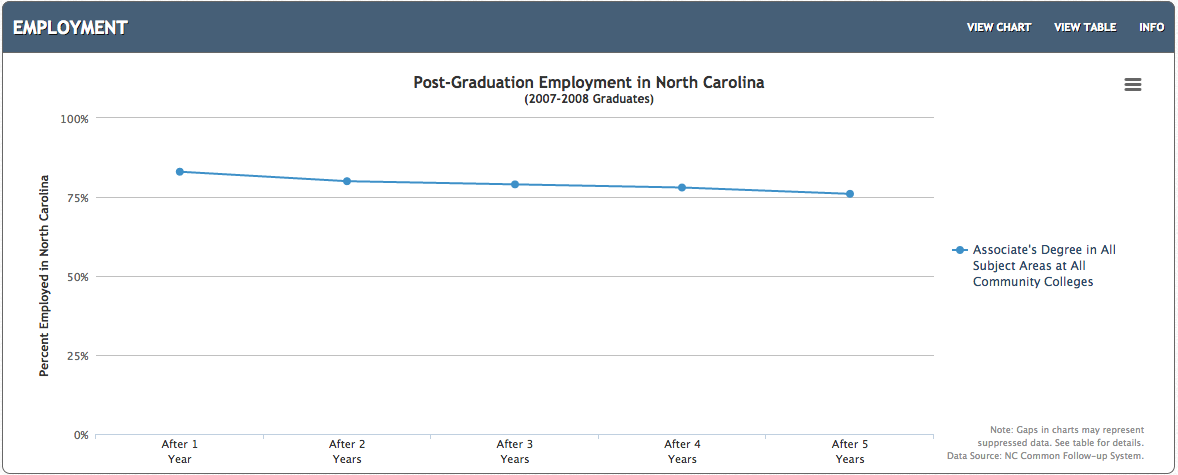 83%
76%
[Speaker Notes: This shows employment for the first five years after graduation for folks who earned an Associate Degree in North Carolina.

This shows the graduates who are receiving a paycheck.  It does not include independent contractors or self-employed.

Over 76 percent of the folks who earned an Associate Degree in North Carolina are still receiving a paycheck 5 years after graduation.  

That’s really good.



====
http://nctower.com/output/ncccs/4506/2008/

2007-2008 graduates from all Associate Degree programs in NC]
Selected NC Associate Degrees – 2007-2008
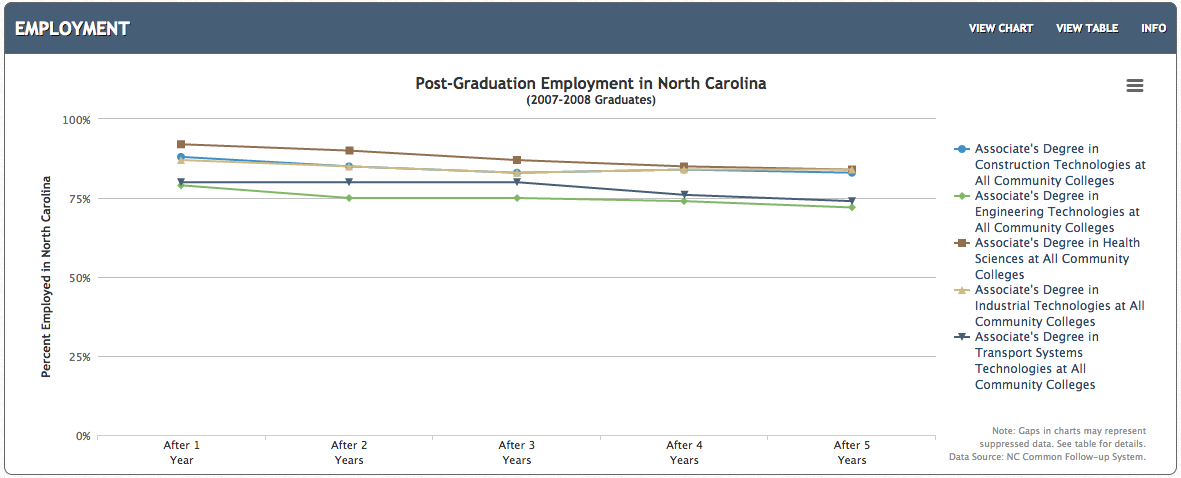 92%
84%
79%
72%
[Speaker Notes: And if we look at some selected Associate Degree programs.

For the most part, -- they are all over 75 percent employed after five years.

Health Sciences, Construction, and Industrial Technologies are the three highest with 84 percent employment after 5 years.

Industrial Technologies is at 72 percent employment.  
Still not bad.


====
http://nctower.com/output/ncccs/4840-4946-4797-4887-5059/

2007-2008 graduates from selected Associate Degree programs in NC]
All NC Bachelor Degrees2007-2008 graduates
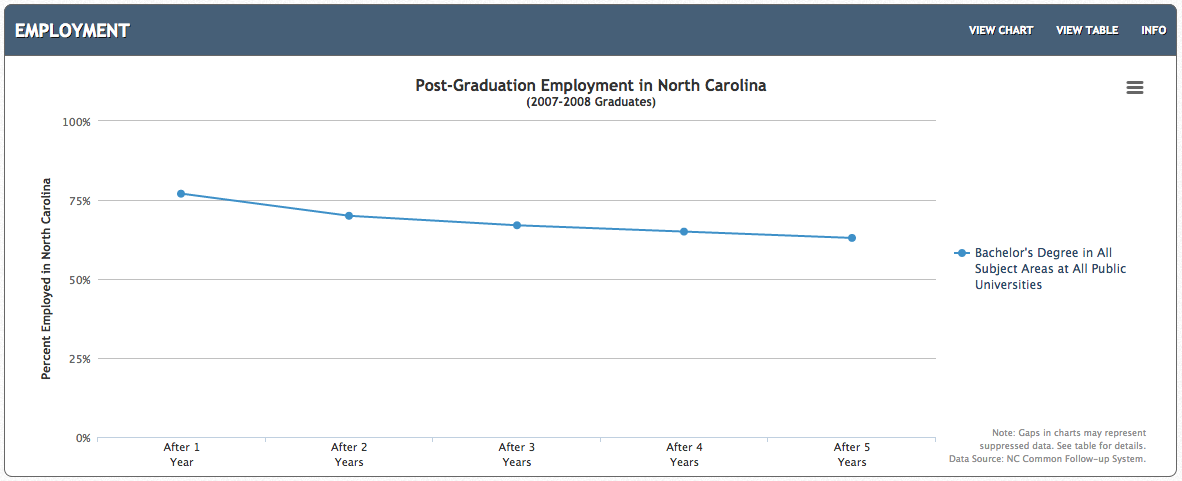 77%
63%
[Speaker Notes: And here is the employment for the first five years out of college for Bachelor Degree graduates from our NC Public Universities.

After 5 years, 63 percent are receiving a paycheck.


====
http://nctower.com/output/unc/7810/

2007-2008 Bachelor Degree graduates from All NC Universities]
NC Engineering Bachelor Degree2007-2008 Graduates
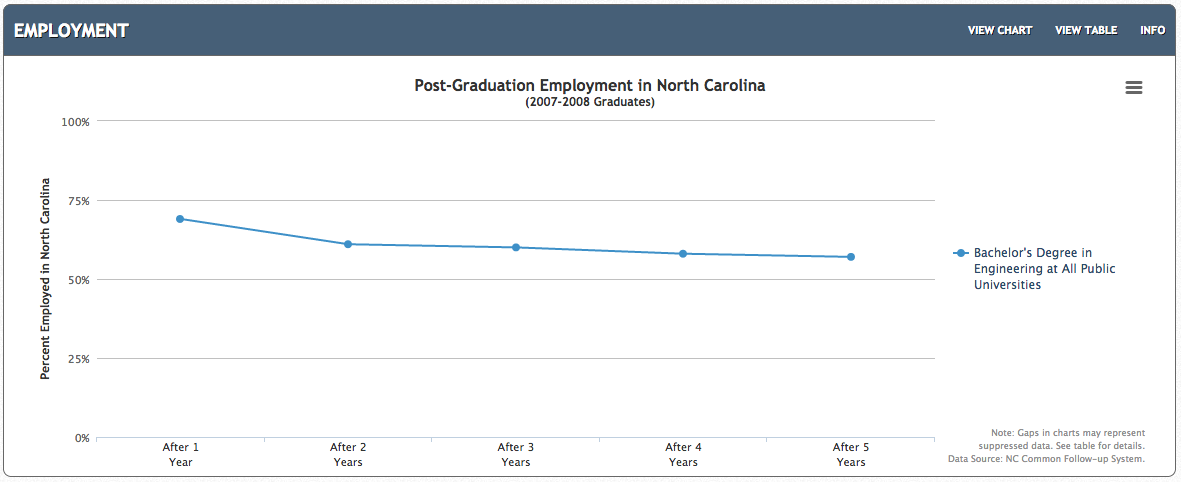 69%
57%
[Speaker Notes: If we focus just on Engineering.  This is the data for all engineering graduates from all UNC campuses.

After five years of work, the employment is 57 percent.  That means that almost half of the engineering graduates are not receiving a paycheck five years after graduation.

Does that mean we are graduating too many engineers, or are high schools funneling folks into engineering programs who probably should be doing something else?

Or are the engineering graduates taking jobs oversees and dropping out of the data pool?

Let’s compare this data to the folks earning the Associate Degrees.



====
http://nctower.com/output/unc/7901/

2007-2008 Bachelor Degree, Engineering graduates from All NC Universities]
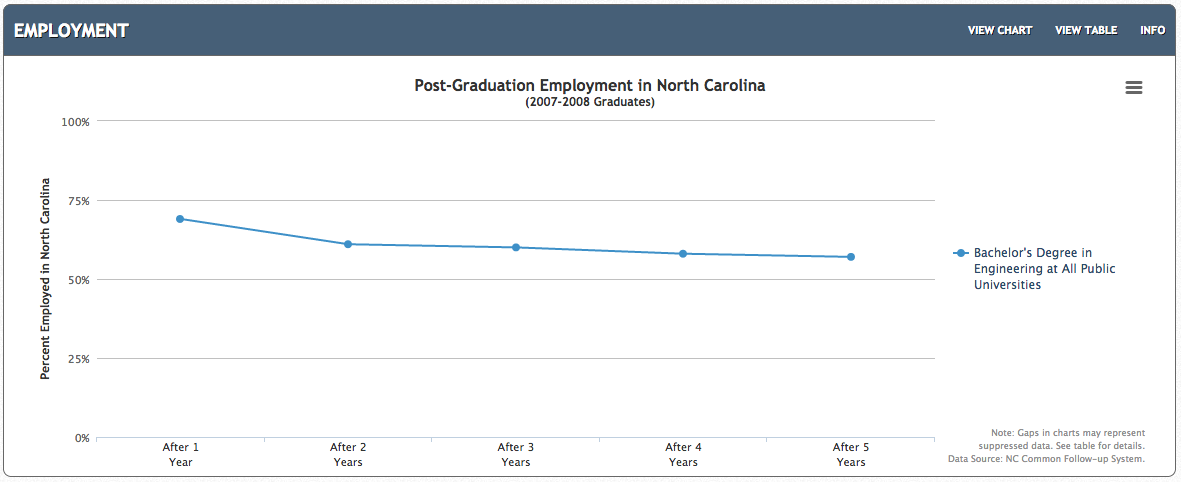 compare
69%
57%
NC Bachelor Degree – Engineering
1,297 graduates
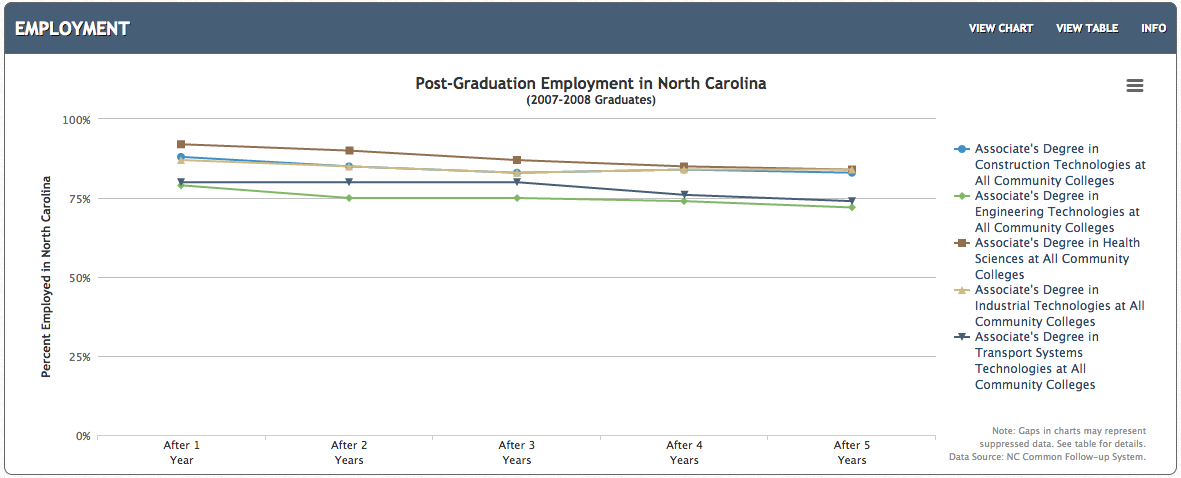 79-92%
72-84%
NC Associate Degrees
5,310 graduates
[Speaker Notes: On top is the Bachelor of Engineering graduates

And on the bottom is the Associate Degree graduates in these five technical areas.

Notice the Bachelor of Engineering graduates start out at 69 percent employment,  and after five years are at 57 percent employment.

But at the bottom of the slide -- you see that 79 to 92 percent of the graduates with an associate degree are employed right out of college. 
And then after 5 years of employment, the rate is 72 to 84 percent.

This seems to indicate a high demand for folks with a technical associate degree.  And less demand for graduates of a four-year engineering program.


====
http://nctower.com/output/unc/7901/
2007-2008 Bachelor Degree, Engineering graduates from All NC Universities

http://nctower.com/output/ncccs/4840-4946-4797-4887-5059/
2007-2008 graduates from selected Associate Degree programs in NC]
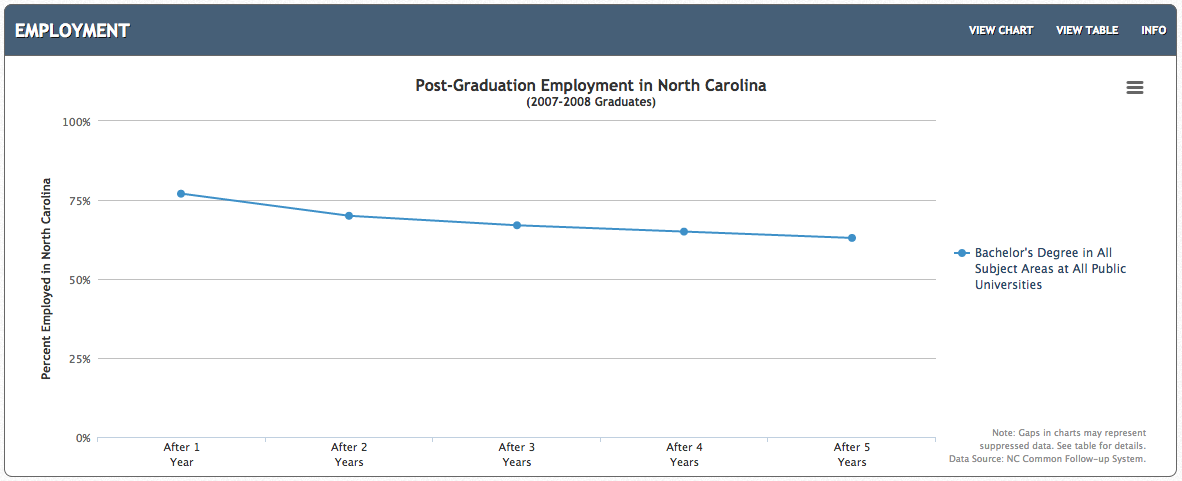 77%
63%
NC Bachelor Degree
29,044 graduates
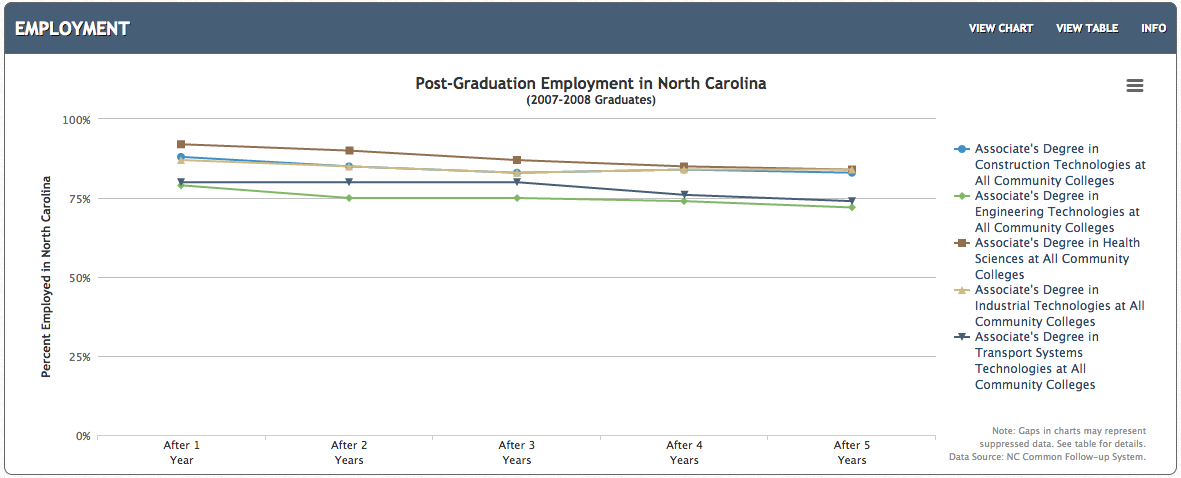 79-92%
72-84%
NC Associate Degrees
5,310 graduates
[Speaker Notes: Here at the top we see all Bachelor Degree graduates in North Carolina -- where the employment rate right out of college is 77 percent, and after five years, the employment rate is 63 percent.

On the bottom you see the same graph of our associate degree graduates.

Graduates with an Associate degree stay employed at a much higher rate then the graduates with a Bachelors degree.

This seems to indicate a high demand for folks with a technical associate degree.  And less demand for graduates of a four-year program.


====
http://nctower.com/output/unc/7810/
2007-2008 Bachelor Degree graduates from All NC Universities


http://nctower.com/output/ncccs/4840-4946-4797-4887-5059/
2007-2008 graduates from selected Associate Degree programs in NC]
States with Most New Jobs(Total Change in Positions Projected from 2012 - 2022)
Numeric Change
% Change
15,627,900	United States
	2,436,980	Texas
	2,427,600	California
	1,362,980	Florida
	1,048,220	New York
	679,110	Georgia
	582,750	Arizona
	578,220	Washington
	548,650	North Carolina
	534,210	Virginia
	520,180	Colorado
	512,330	Illinois
	467,940	Pennsylvania
	455,010	Ohio
	388,450	Tennessee
	385,570	Massachusetts
	371,460	Michigan
	333,660	Indiana
	317,970	Utah
	313,190	New Jersey
	259,660	Louisiana
	258,390	Oregon
	244,610	Missouri
	229,350	Kentucky
	228,800	South Carolina
	217,840	Wisconsin
	213,220	Alabama
	205,000	Minnesota
	197,270	Iowa
	179,310	Maryland
	175,070	Oklahoma
	166,470	Connecticut
	164,150	Nevada
	163,250	Kansas
	135,950	Arkansas
	109,380	Puerto Rico
	109,000	Idaho
	102,250	Nebraska
	101,610	New Mexico
	81,680	Mississippi
	68,730	New Hampshire
	64,700	Hawaii
	61,950	Montana
	61,390	North Dakota
	57,930	District of Columbia
	51,420	Rhode Island
	40,900	Delaware
	39,110	West Virginia
	36,660	Wyoming
	36,120	Alaska
	33,260	South Dakota
	30,900	Vermont
	15,000	Maine
	11,240	Guam
	70	Virgin Islands
24.3	Utah
	21.8	Arizona
	21.3	Texas
	21.0	Colorado
	19.1	Guam
	17.3	Washington
	16.7	Florida
	16.3	Georgia
	16.2	Idaho
	15.4	Oregon
	14.9	California
	13.8	Nevada
	13.5	Virginia
	13.2	Tennessee
	13.0	Louisiana
	12.9	North Carolina
	12.8	Montana
	12.8	North Dakota
	12.2	Wyoming
	12.0	New Mexico
	11.9	Indiana
	11.6	Kentucky
	11.5	South Carolina
	11.3	Massachusetts
	11.3	Kansas
	11.2	Iowa
	11.1	New York
	10.8	 United States
	10.8	Alaska
	10.5	Arkansas
	10.4	Alabama
	10.4	Rhode Island
	10.3	Puerto Rico
	10.3	New Hampshire
	10.0	Oklahoma
	9.7	Hawaii
	9.5	Nebraska
	9.4	Connecticut
	9.3	Delaware
	8.7	Michigan
	8.6	Missouri
	8.5	Vermont
	8.3	Illinois
	8.3	Ohio
	7.7	Pennsylvania
	7.7	District of Columbia
	7.5	New Jersey
	7.1	Wisconsin
	7	Minnesota
	7	Mississippi
	7	South Dakota
	6.5	Maryland
	5	West Virginia
	2.3	Maine
	0.2	Virgin Islands
[Speaker Notes: Here you can compare the states with the most projected job openings.
On the left you see the number of job openings projected over the ten years for each state or territory.
On the right you see the percentage change in jobs over the ten years for each state or territory.
Some states are predicting a large number of job openings, but for our highly populated states, it might not be a large percentage of jobs based on the size of the population.

You see states that I have highlighted in blue. They are near the top of both sides.  
That means they are expecting a large number of job openings, which is also a large percentage of their current workforce.  Those are the states that are growing the fastest.
You see North Carolina on the left. Projected to have the eighth most number of new jobs.  On the right our state is not far down at 12.9 percent.
Maine is at the bottom of both lists.


============
“Total, All Occupations” for each state.
“Numeric Employment Change” is the number of new jobs projected over the ten year period.

www.projectionscentral.com/]
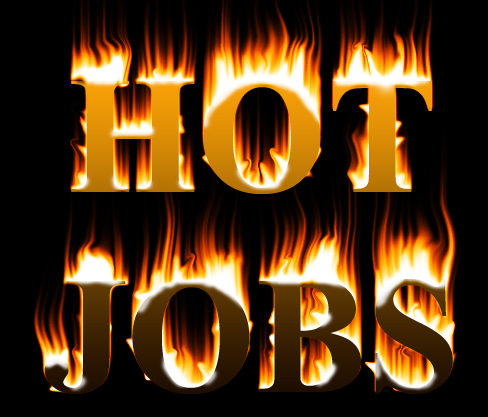 [Speaker Notes: If you Google “Hot Jobs,” you will be overwhelmed with lots of lists of what someone considers to be jobs that are in high demand.  




=====
http://hhstaffingservices.com/wp-content/uploads/2013/02/hot-jobs-icon.jpg
http://hhstaffingservices.com/job-seekers/hot-jobs-list-will-pay-cash-referral-bonus/]
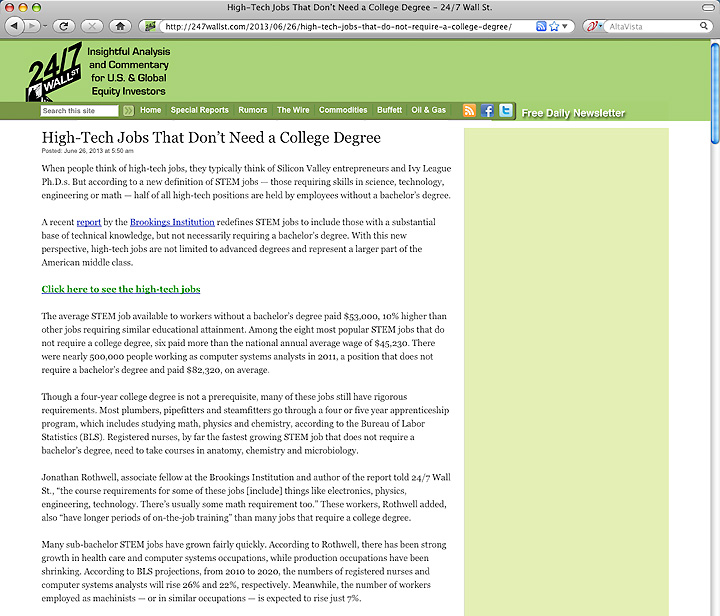 1. Registered Nurses
2. Automotive Service Technicians and Mechanics
3. Carpenters
4. Electricians
5. Computer Systems Analysts
6. Machinists
7. Plumbers, Pipefitters, Steamfitters
8. Welders, Cutters, Solderers and Brazers
[Speaker Notes: This hot job list shows the top jobs that don’t require a four-year degree.



====

The average STEM job available to workers without a bachelor’s degree paid $53,000, 10% higher than other jobs requiring similar educational attainment.

1. Registered Nurses
2. Automotive Service Technicians and Mechanics
3. Carpenters
4. Electricians
5. Computer Systems Analysts
6. Machinists
7. Plumbers, Pipefitters, Steamfitters
8. Welders, Cutters, Solderers and Brazers

====
http://247wallst.com/2013/06/26/high-tech-jobs-that-do-not-require-a-college-degree/

High-Tech Jobs That Don’t Need a College Degree

Read more: High-Tech Jobs That Don’t Need a College Degree - 24/7 Wall St. http://247wallst.com/2013/06/26/high-tech-jobs-that-do-not-require-a-college-degree/#ixzz2XQ7hpswB


June 26, 2013

The average STEM job available to workers without a bachelor’s degree paid $53,000, 10% higher than other jobs requiring similar educational attainment. Among the eight most popular STEM jobs that do not require a college degree, six paid more than the national annual average wage of $45,230. There were nearly 500,000 people working as computer systems analysts in 2011, a position that does not require a bachelor’s degree and paid $82,320, on average.

Though a four-year college degree is not a prerequisite, many of these jobs still have rigorous requirements. Most plumbers, pipefitters and steamfitters go through a four or five year apprenticeship program, which includes studying math, physics and chemistry, according to the Bureau of Labor Statistics (BLS). Registered nurses, by far the fastest growing STEM job that does not require a bachelor’s degree, need to take courses in anatomy, chemistry and microbiology.

Read more: High-Tech Jobs That Don’t Need a College Degree - 24/7 Wall St. http://247wallst.com/2013/06/26/high-tech-jobs-that-do-not-require-a-college-degree/#ixzz2XQ7ptbo3]
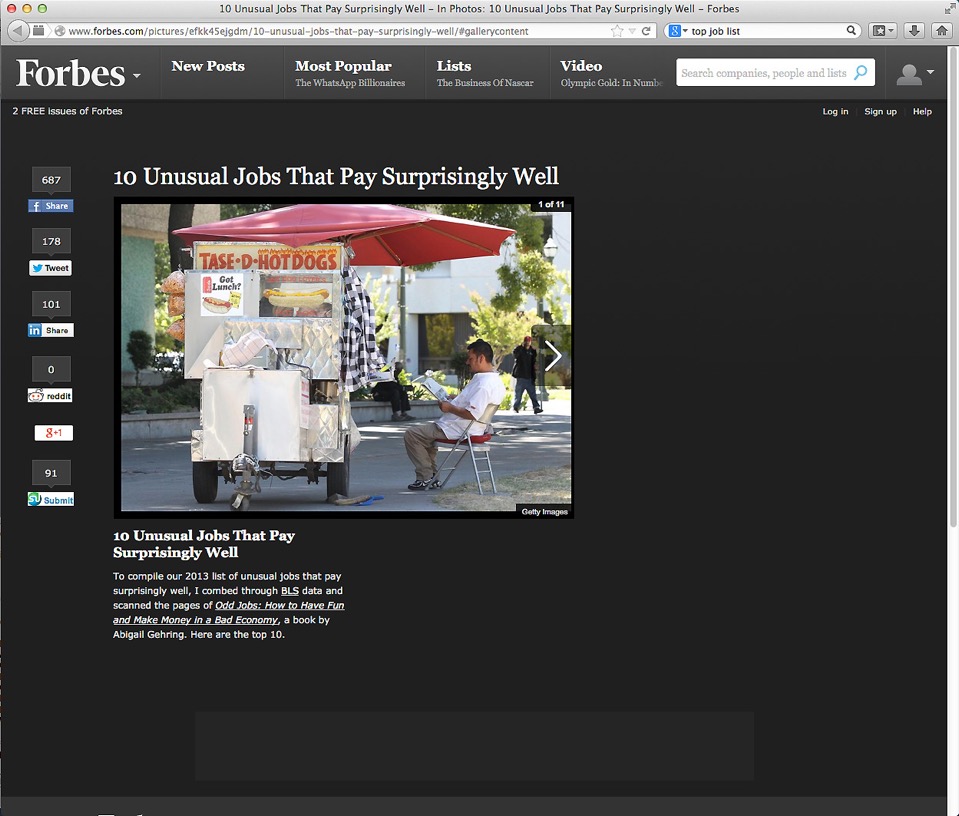 [Speaker Notes: This hot jobs list shows the top ten unusual jobs that pay surprisingly well.  

--  like running a hot dog cart.

Who thinks that would be fun ??????





======
http://www.forbes.com/pictures/efkk45ejgdm/10-unusual-jobs-that-pay-surprisingly-well/#gallerycontent]
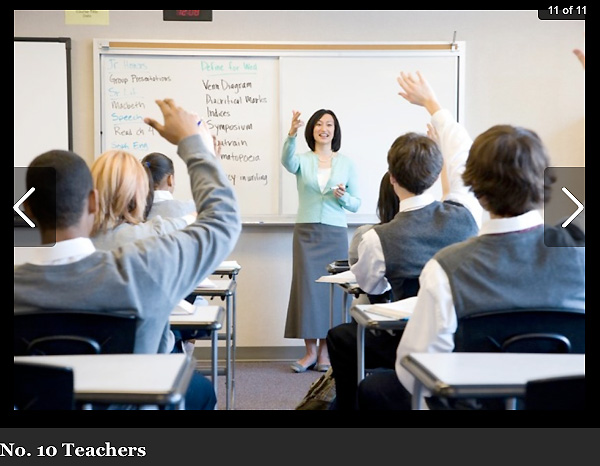 10 Hardest to Fill Jobs in America
[Speaker Notes: Here is a list of the top ten hardest-to-fill jobs.

Teachers are on the list at number ten.

Teachers of all kinds are the occupation that requires a bachelor degree -- that is in the highest demand.  




======

Forbes recently looked at the 10 Hardest to Fill Jobs in America


===
http://www.forbes.com/sites/jacquelynsmith/2013/05/28/the-10-hardest-jobs-to-fill-in-2013/]
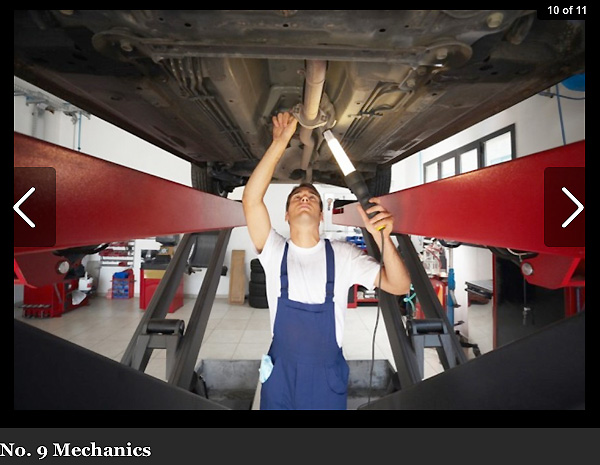 10 Hardest to Fill Jobs in America
[Speaker Notes: Mechanics are in high demand.  We depend on our cars and want them fixed fast and correctly.

Top mechanics can make over $100,000 working at the large dealerships.  




======
Forbes recently looked at the 10 Hardest to Fill Jobs in America


===
http://www.forbes.com/sites/jacquelynsmith/2013/05/28/the-10-hardest-jobs-to-fill-in-2013/]
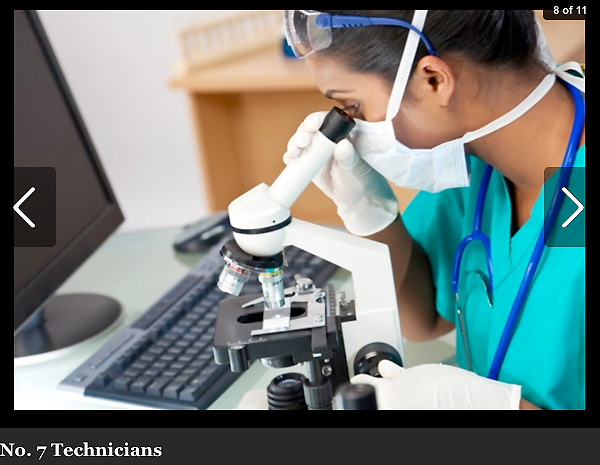 10 Hardest to Fill Jobs in America
[Speaker Notes: Technicians are in high demand.

This is the Science and Technology side of the STEM that we keep hearing about.
 


======
Forbes recently looked at the 10 Hardest to Fill Jobs in America


===
http://www.forbes.com/sites/jacquelynsmith/2013/05/28/the-10-hardest-jobs-to-fill-in-2013/]
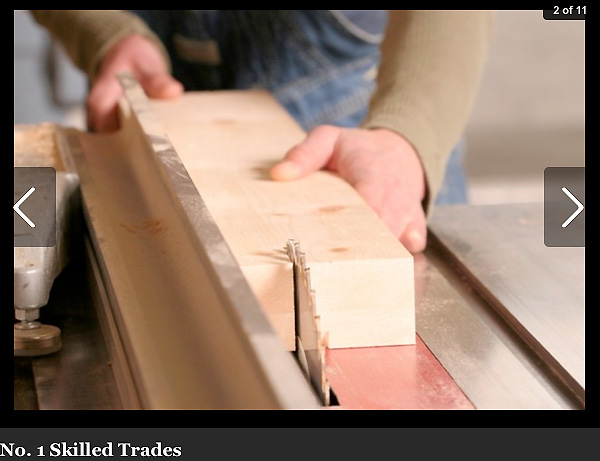 10 Hardest to Fill Jobs in America
[Speaker Notes: One reason that skilled trades are in high demand is because years ago we started discouraging kids from going into blue-collar jobs. 

And now that we are coming out of the recession, --  the building boom is beginning with no one to do the work.



======
Forbes recently looked at the 10 Hardest to Fill Jobs in America


===
http://www.forbes.com/sites/jacquelynsmith/2013/05/28/the-10-hardest-jobs-to-fill-in-2013/]
Top 10 Job Titles that Didn’t Exist Five Years Ago
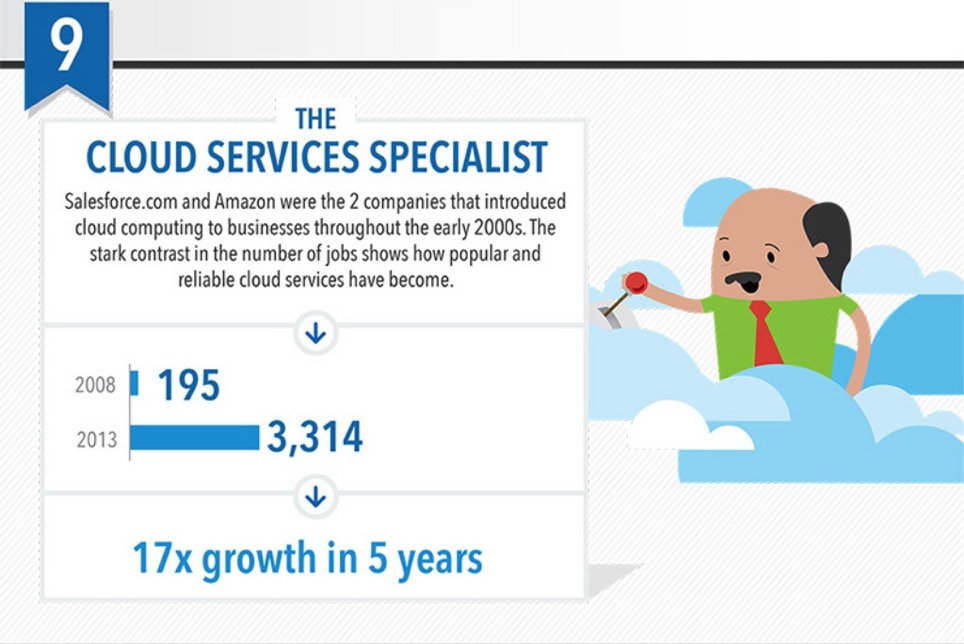 [Speaker Notes: You’ve heard about the cloud … Now someone has to maintain it and keep it going.

I found this list of Top Ten Job Titles that Didn’t Exist Five Years Ago.

My dad spent his whole career working on clouds, but then he was a meteorologist.  The clouds have changed.




=====
http://talent.linkedin.com/blog/index.php/2014/01/top-10-job-titles-that-didnt-exist-5-years-ago-infographic

Top 10 Job Titles That Didn’t Exist 5 Years Ago

Methodological details: We counted the frequencies of all English words and phrases used in job titles that were held in 2013 and compared the results to job titles that were held in 2008. We then took the top titles that saw the largest growth in frequency in that 5 year period and ranked them by their relative size in 2013. “Big data” and “cloud services” were the root phrases used to determine frequencies for “big data architect” and “cloud services manager” (which had many permutations, e.g. “big data architect/analyst/engineer” etc.). For simplicity’s sake, the titles you see above were used as examples. Data is current as of November 26, 2013.]
Top 10 Job Titles that Didn’t Exist Five Years Ago
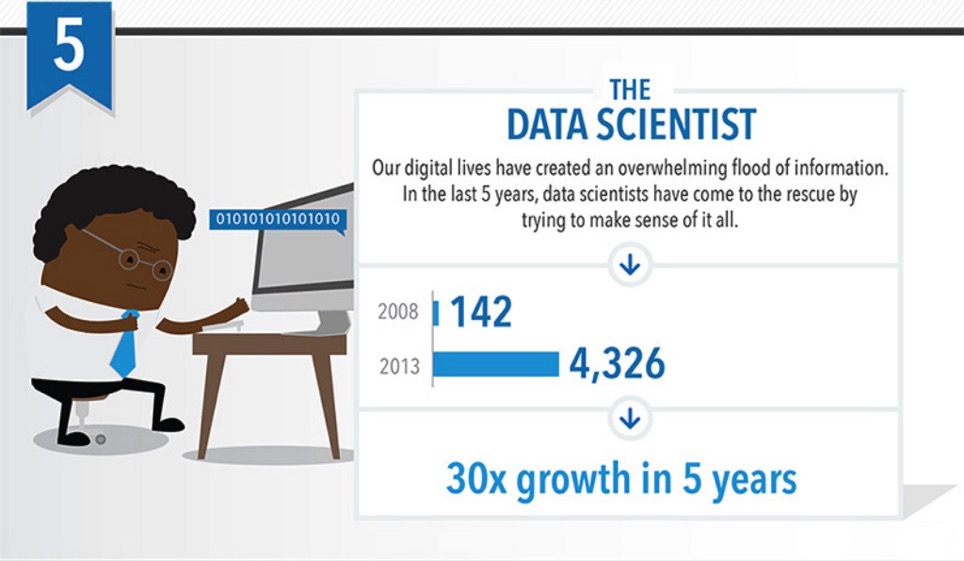 [Speaker Notes: Someone needs to take all that data we’ve collected and turn it into information.  

That’s the Data Scientist.




=====
http://talent.linkedin.com/blog/index.php/2014/01/top-10-job-titles-that-didnt-exist-5-years-ago-infographic

Top 10 Job Titles That Didn’t Exist 5 Years Ago

Methodological details: We counted the frequencies of all English words and phrases used in job titles that were held in 2013 and compared the results to job titles that were held in 2008. We then took the top titles that saw the largest growth in frequency in that 5 year period and ranked them by their relative size in 2013. “Big data” and “cloud services” were the root phrases used to determine frequencies for “big data architect” and “cloud services manager” (which had many permutations, e.g. “big data architect/analyst/engineer” etc.). For simplicity’s sake, the titles you see above were used as examples. Data is current as of November 26, 2013.]
Top 10 Job Titles that Didn’t Exist Five Years Ago
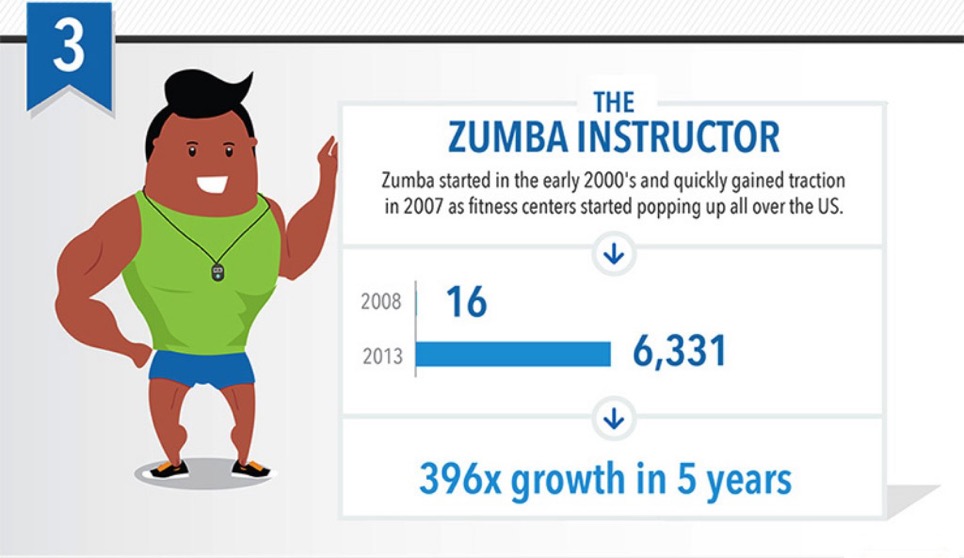 [Speaker Notes: Look!  It’s a high demand job that does not require a computer!

Raise your hand if you Zumba.

Sometimes we need to get away from our computers for a little while, and that’s why Zumba instructors are in high demand.




=====
http://talent.linkedin.com/blog/index.php/2014/01/top-10-job-titles-that-didnt-exist-5-years-ago-infographic

Top 10 Job Titles That Didn’t Exist 5 Years Ago

Methodological details: We counted the frequencies of all English words and phrases used in job titles that were held in 2013 and compared the results to job titles that were held in 2008. We then took the top titles that saw the largest growth in frequency in that 5 year period and ranked them by their relative size in 2013. “Big data” and “cloud services” were the root phrases used to determine frequencies for “big data architect” and “cloud services manager” (which had many permutations, e.g. “big data architect/analyst/engineer” etc.). For simplicity’s sake, the titles you see above were used as examples. Data is current as of November 26, 2013.]
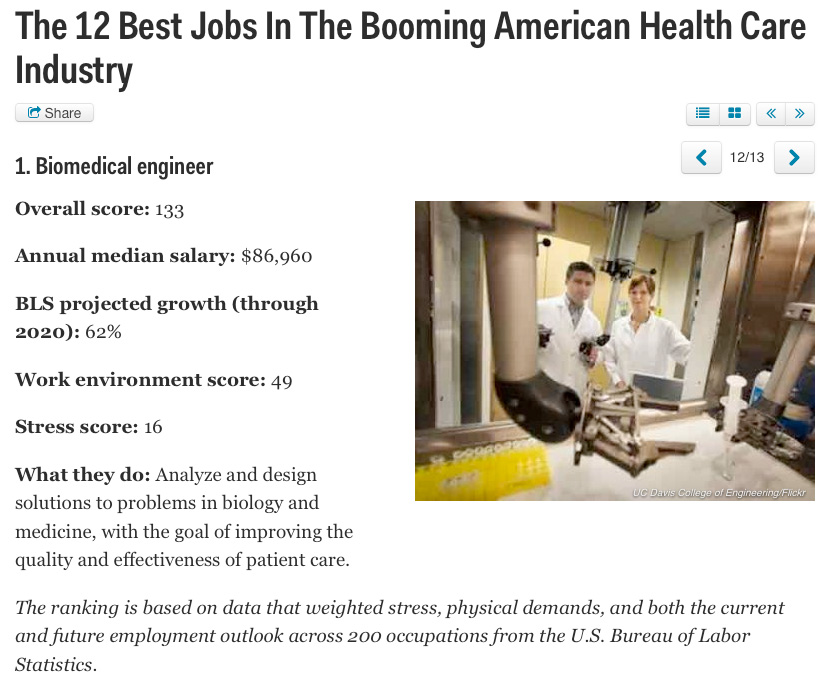 [Speaker Notes: New forms of engineering emerge every year.  

The Biomedical Engineer combines engineering principals with medicine and biology to create better healthcare for all of us.  




=====
http://www.businessinsider.com/best-health-care-jobs-2013-12
The 12 Best Jobs In The Booming American Health Care Industry

To find out which jobs offer the best opportunities in health care, job search site CareerCast analyzed survey data that weighed stress, physical demands, and both the current and future employment outlook of 200 occupations.

"What's similar for the jobs on this list, with the exception of biomedical engineer, is that they work individually one-on-one with another person," Tony Lee, publisher at CareerCast.com, tells Business Insider. "When you're working with someone else, the job satisfaction is pretty high because you see someone often and they're giving you feedback, as opposed to having very few people thanking you."

Lee predicts that the need for these professionals will last for years to come. "Baby boomers are entering retirement, and as our body ages, the type of medical professionals that are needed to help people deal with that are going to be in greater demand."

The overall score for each job takes into account the pay; hiring outlook; stress; emotional factors, including the level of competitiveness and degree of public contact; and physical demands, such as stamina required and work conditions, that normally come with a job. Once the categories are combined, a lower overall score signals that the job is more desirable to employees.

Definition:  http://en.wikipedia.org/wiki/Biomedical_engineer]
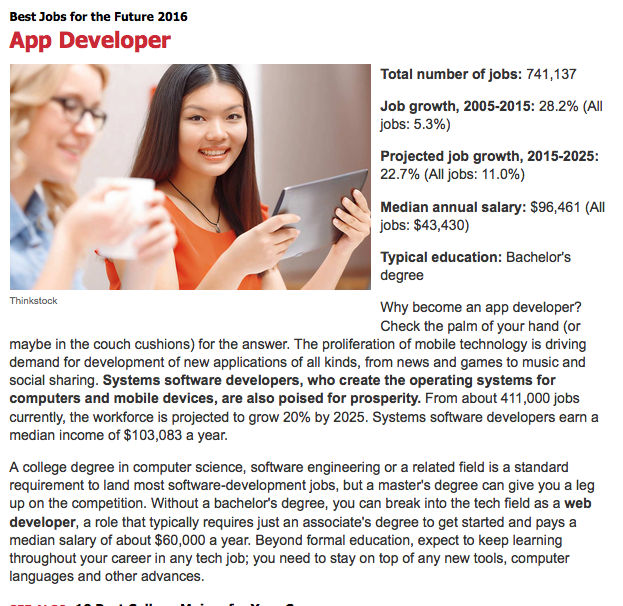 [Speaker Notes: We can’t get enough of those smart phone apps, -- and someone has to create them.




=======
http://www.kiplinger.com/slideshow/business/T012-S001-best-jobs-for-the-future-2016/index.html]
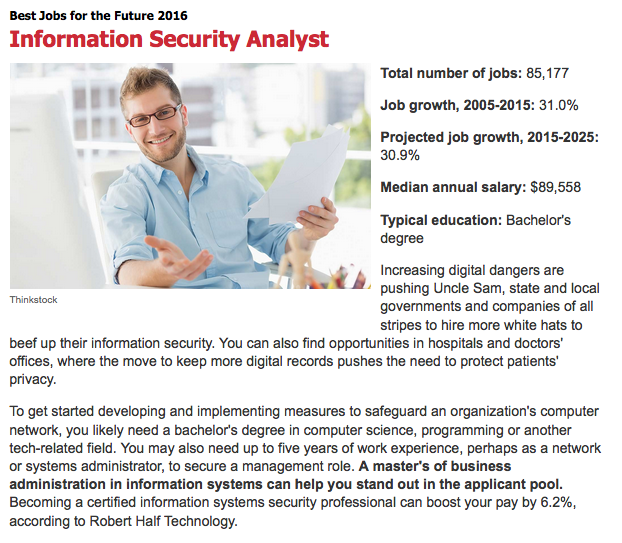 [Speaker Notes: It seems that we hear about some kind of data breach every day.  

Keeping up with the criminals is a job that is in high demand.





=======
http://www.kiplinger.com/slideshow/business/T012-S001-best-jobs-for-the-future-2016/index.html]
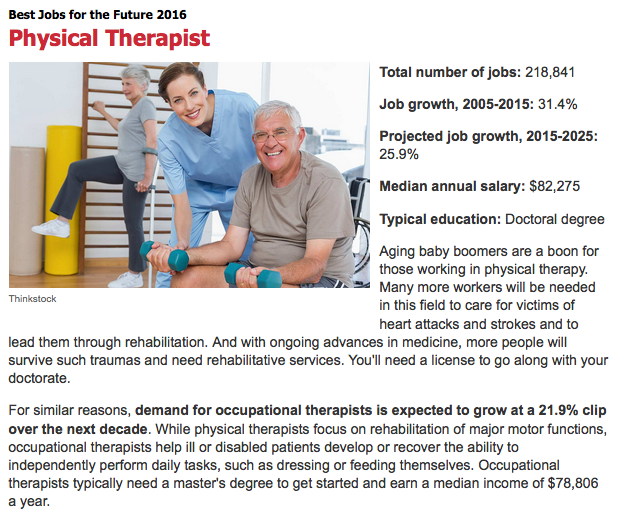 [Speaker Notes: As the population gets older and lives longer, there is more potential for personal breakage.  

And someone has to help us get back on our feet.




=======
http://www.kiplinger.com/slideshow/business/T012-S001-best-jobs-for-the-future-2016/index.html]
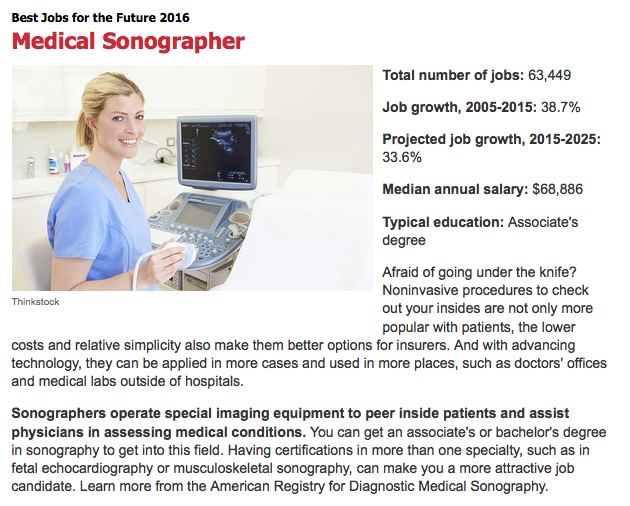 [Speaker Notes: The sonographer uses ultrasound, a process of sending sound waves through your body to allow the doctors to know what’s going on inside.

It’s not just for looking at unborn babies, there are many uses of sonography.

My doctor used it on me to look inside my head.  
There were no babies in there!

I do predict a huge demand for sonographers in many industries other than Healthcare.



=======
http://www.kiplinger.com/slideshow/business/T012-S001-best-jobs-for-the-future-2016/index.html]
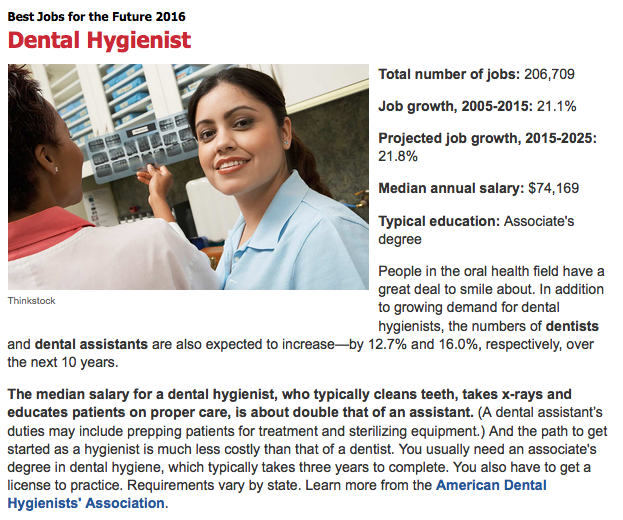 [Speaker Notes: For only two years of college, you can start at a very high salary.  

That is, if you don’t mind putting your hands in other people’s mouths.

But you do have Fridays off.

And the dental hygienists will be in high demand for many years to come.



=======
http://www.kiplinger.com/slideshow/business/T012-S001-best-jobs-for-the-future-2016/index.html]
SurprisesFuture DemandChanging WorldNew Ideas
www.ncPerkins.org/presentations
[Speaker Notes: Next we will look at the rapidly changing world in which we are preparing folks to live and work.]
Upsetting the Projection Data
Recession
Natural Disasters
Immigration
Automation / Technology
Job relocation
Elections
[Speaker Notes: All of that projection data I showed you earlier can be easily upset by a variety of conditions.

The recent recession changed what occuaptions were in high demand. (the next recession is scheduled for 2017).

Natural disasters, such as hurricanes, can drastically change which jobs are in high demand and which ones are not.

The recent flooding in our state has changed which jobs are in high demand.

And we don’t have to talk about how elections and politics can change the job market.]
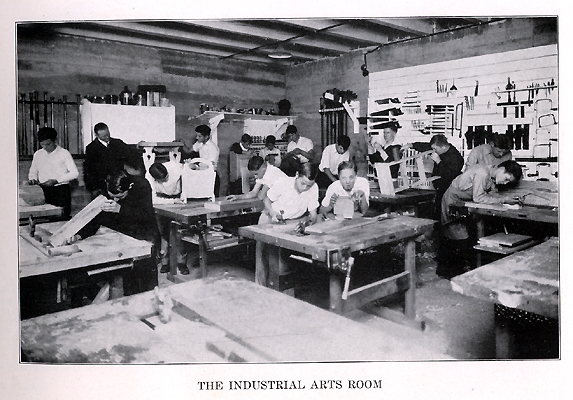 [Speaker Notes: I’m certified to teach Industrial Arts Education.

How many of you took Industrial Arts, or Shop class while in high school????

Unfortunately, some of our high schools are still teaching classes like this. 

Some because of a lack of funds to modernize, and

Some because the same teacher is still there after 40 years.



=====
http://www.rootsweb.ancestry.com/~innwigs/ImageArchive/LibertyTownship/LibertyTwpPorterCoIndiana-LibertyCenterHighSchool-IndustrialArtsRoom-1931-SS.jpg]
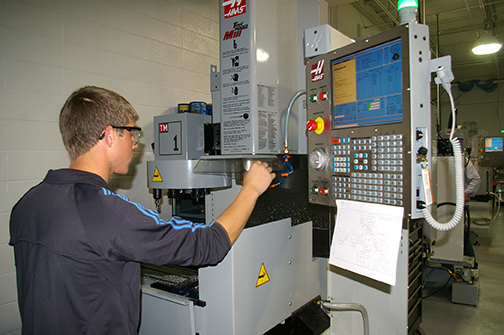 [Speaker Notes: But our modern shop classes should look like this.  And many of them do.

We’ve had to modernize to keep up with business and industry. 

Fortunately in North Carolina, we can send our high school students to a community college to learn in shops like this.



====
http://www.caboces.org/sites/default/files/images/John%20Gethicker/AMPBabb8744LR.jpg]
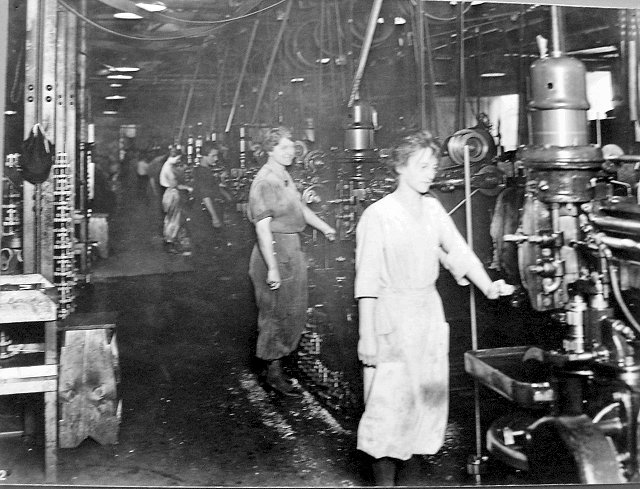 [Speaker Notes: Why would anyone want a young lady to take a manufacturing class knowing that she could end up with a job like this?

Compare the cleanliness of the work environment in this OLD picture with …




====
https://dwd.wisconsin.gov/dwd/dwdhistory/images/women_in_factory_big.jpg]
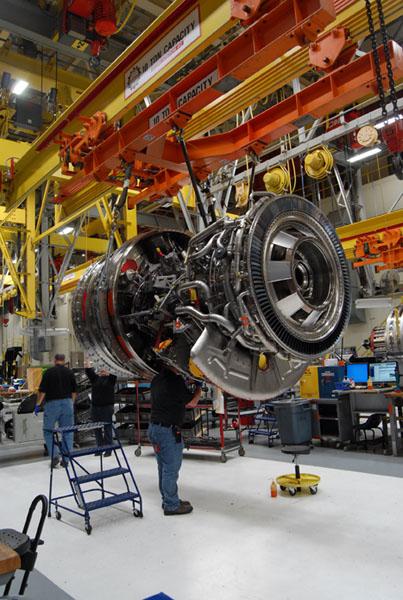 [Speaker Notes: …this one, where they are building jet engines in Durham, North Carolina. 

 You could eat off of that floor!




====
http://www.bizjournals.com/triangle/news/2012/08/03/slideshow-a-look-at-ge-aviations.html?ana=e_du_pap&s=article_du&ed=2012-08-03

Slideshow: A look at General Electric Aviation engine plant

The Durham plant, just off Miami Boulevard, is beginning to retool as the company triples its production of GEnx turbofan engines for Boeing Co.’s (NYSE: BA) new 787 Dreamliner. It has also recently expanded production of the giant GE90 engine and several lines of smaller engines, all of which are aimed at replacing older designs that are less fuel efficient.

photo shows:
A GE90 engine nears completion at the GE Aviation factory off South Miami Boulevard in Durham. The GE90 is used for large commercial aircraft such as the Boeing 777. More than 1,000 777s have been built over the years, incorporating a total of more than 2,000 engines from Boeing, Rolls-Royce and United Technologies' Pratt & Whitney division.]
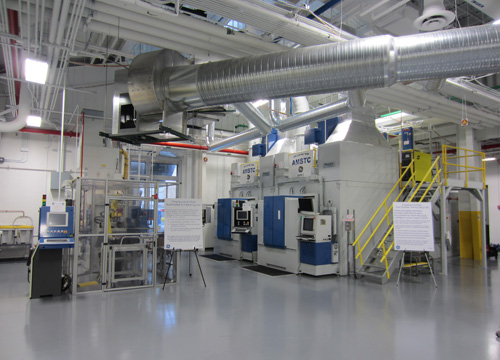 [Speaker Notes: The reality is that most educators, students, and their parents have no idea of what is happening in today’s factories.

Name one TV show that shows employees working in a modern factory.

How can students, teachers, and everyone else learn about modern industry?

Field trips, job shadowing, internships, open houses?


=====
http://files.gereports.com/wp-content/uploads/2012/04/AMSTC3.jpg]
NC Advanced Manufacturing Careers Awareness Week
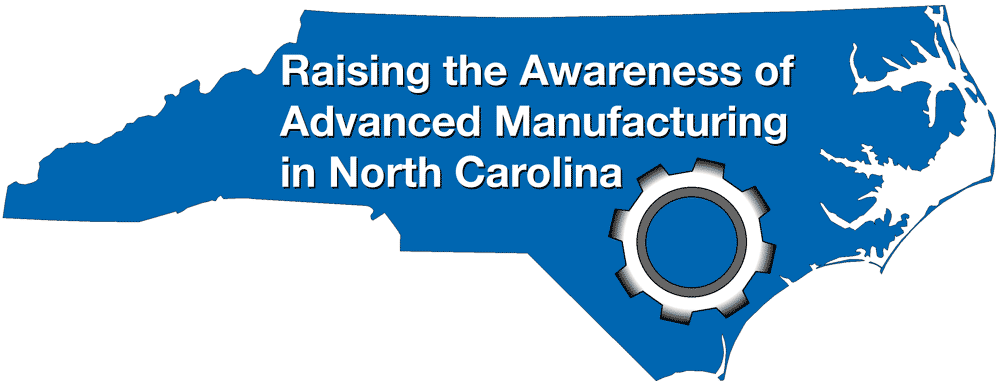 October 2-6, 2017
NCperkins.org/manufacturing
[Speaker Notes: This was our fifth year for Advanced Manufacturing Careers Awareness Week

We had 60 open houses all across the state, mostly at manufacturing companies and community colleges, helping people learn about the modern careers in Advanced Manufacturing. 

Make sure your students, and their parents, know about these open houses next fall.

Details are on the nc perkins dot org website.



======
http://www.ncperkins.org/moodle/course/view.php?id=14]
We are currentlypreparing people for jobs that don’t yet exist …
[Speaker Notes: You may have seen this quote that is spread across the next three slides.

 It profoundly reminds us that we are preparing people for jobs that don’t yet exist…



=======
Shift Happens
Karl Fisch and Scott McLeod
http://shifthappens.wikispaces.com/]
… using technologies that haven’t yet been invented …
[Speaker Notes: … Using technologies that have not yet been invented …


=======
Shift Happens
Karl Fisch and Scott McLeod
http://shifthappens.wikispaces.com/]
… in order to solve problems we don’t even know are problems yet.
[Speaker Notes: … to solve problems that we do not yet know are problems.

Have we enabled the next generation with the knowledge and tools they will need to do this?



=======
Shift Happens
Karl Fisch and Scott McLeod
http://shifthappens.wikispaces.com/]
Who predicted these?
Cell phones for everyone
iPads, Kindles
Smart phones
iPod  - portable music and videos
Hand-held GPS
Text messaging
Blogs, Twitter
MySpace, FaceBook
Wikipedia
YouTube
Pinterest
Google Plus
Tumblr
Instagram
SUVs
Self-driving cars
Electric cars
Wearable tech - Fitbits
Cloud computing
“Reality” TV
3D printing
Presentations like this one !!
[Speaker Notes: Think back 20 years ago.

Would you have predicted any of these?

What’s next?

How soon will these become obsolete?  

Yes, these will all become obsolete someday soon!]
Old technologies makinga comeback
Vegetable powered-Diesel engines
Electric cars
Wind power
Rain barrels
Recycling building materials
Biofuel  (Moonshine)
[Speaker Notes: Some of the latest trends are actually old technologies making a comeback.
Over 100 years ago. When Rudolph Diesel first demonstrated his diesel engine, he powered it with peanut oil.
Then along came this cheap stuff called petroleum that even Jed Clampett didn't want at first, and Rudolph Diesel quickly switched over to the newly created Diesel fuel, because it was so cheap to make. 

Now people are paying McDonalds to let them take away their waste cooking oil, so they can use it to fuel their Diesel-powered vehicle.

And  Electric cars?  Invented almost 200 years ago. Electric cars were very popular until the early 1900s when gasoline-powered engines took over, because -- at the time -- gasoline was very cheap.

And the Biofuels Center of North Carolina is helping people build government-approved stills to create legal moonshine that we can burn in our cars. 

Yes, some old technologies are coming back around again.]
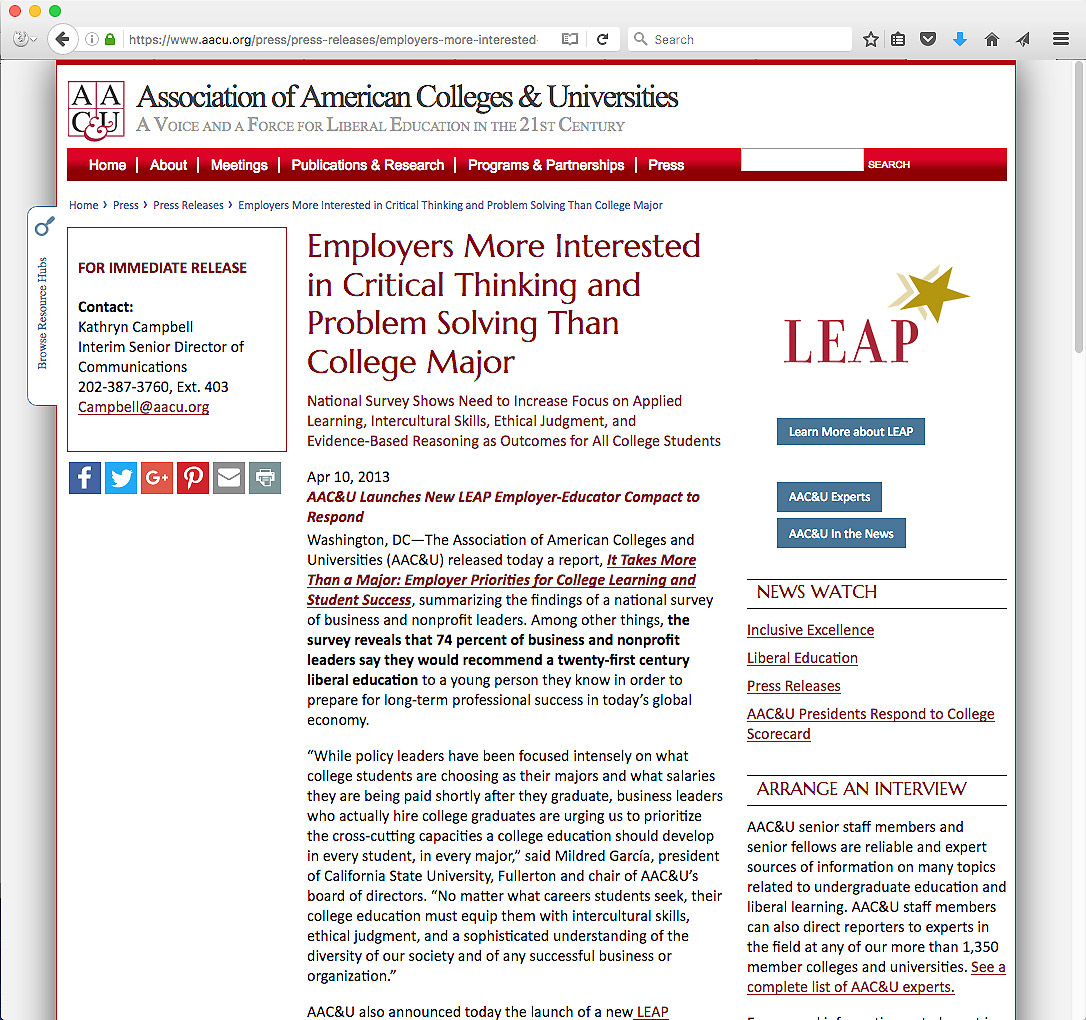 [Speaker Notes: The employers know what they want in their new recruits.  
And it is not always what the education establishment is giving them.

Are we, as educators, listening?  

Do we even know who the employers are -- where our students will be working in the near future.



=======
https://www.aacu.org/press/press-releases/employers-more-interested-critical-thinking-and-problem-solving-college-major]
2016 NC Employer Needs Survey
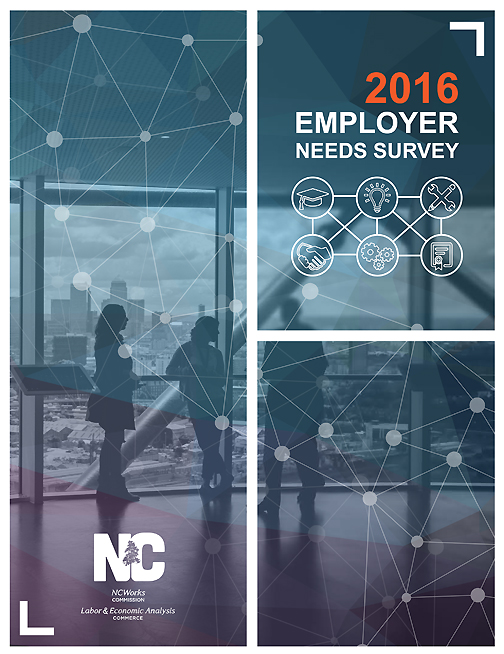 [Speaker Notes: The North Carolina Department of Commerce surveyed businesses all across the state earlier this year.

For 2016, they collected 19 hundred surveys.

This included companies of all sizes from all 100 counties.






=====
2016 NC Employer Needs Survey
http://www.nccommerce.com/Portals/47/Publications/Industry%20Reports/2016-Employer-Needs-Survey.pdf

2016 NC Employer Needs Survey  - PowerPoint
http://www.ncga.state.nc.us/documentsites/committees/BCCI-6578/2015-16%20Session/Meeting%20Documents/March%201,%202016/Employer%20Needs%20Survey%202016%20-%20Leg%20Workforce%20Development%20Committee.pdf]
Hiring Difficulties
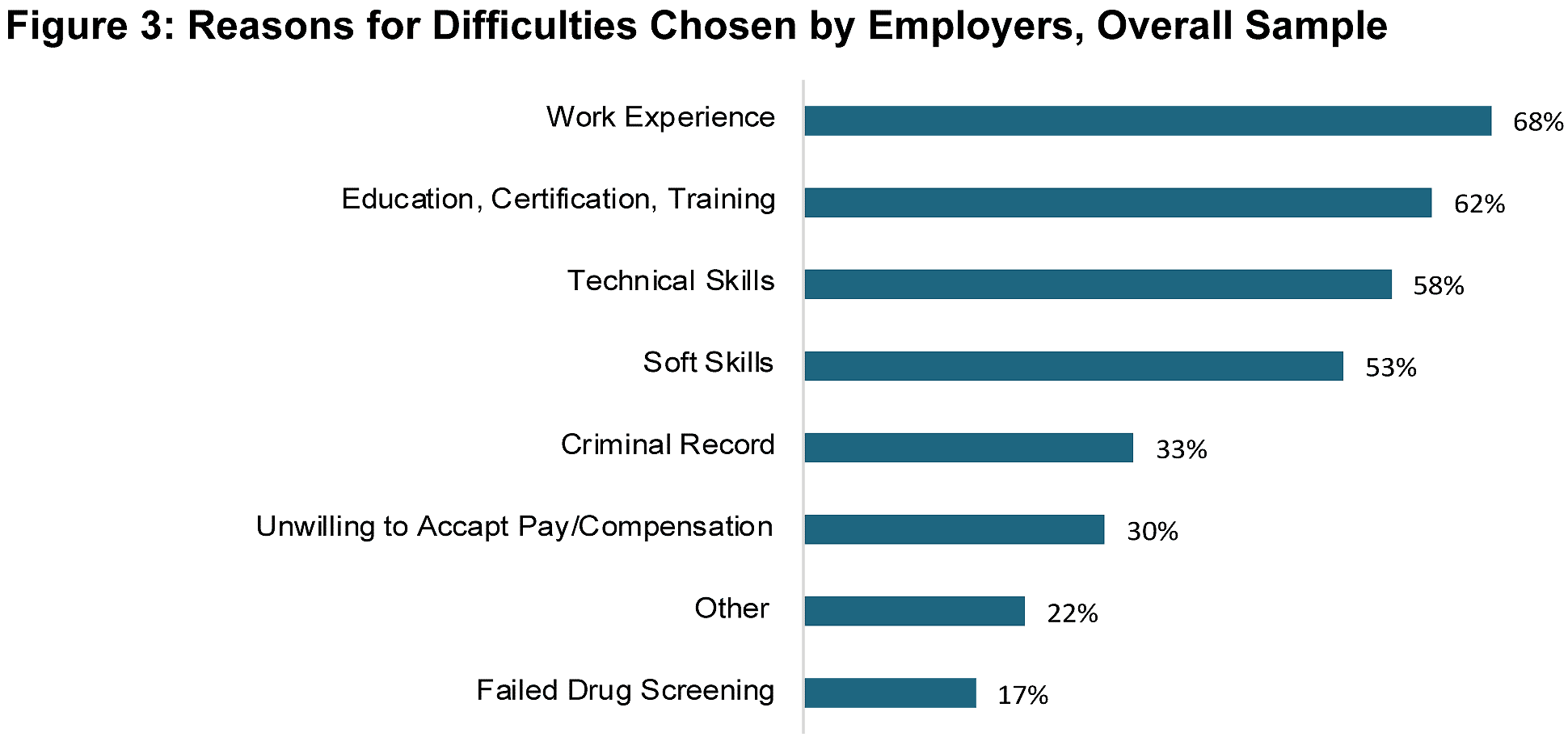 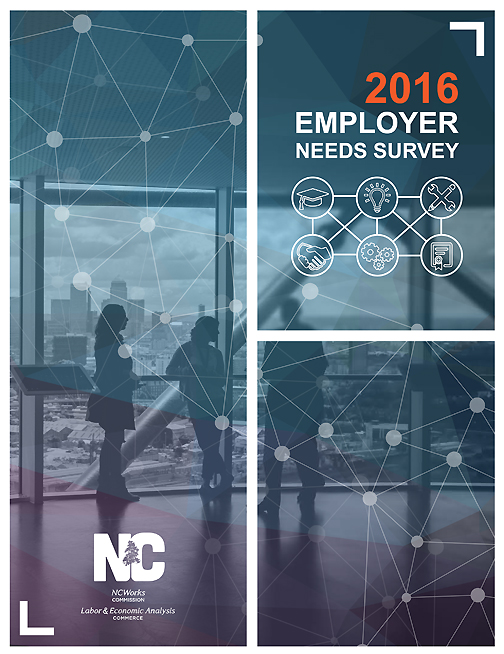 [Speaker Notes: This survey found that Four out of Ten employers who tried to hire in the past year had difficulty filling at least one position.

First on the list  - The employers said their new recruits lacked work experience.

Well if that is true, you can show them how a good work-based learning program can help their future employees get the work experience they need.

And second -- is education and training. That’s why we are here to help educate their new recruits.

What else can we do to help prepare their new recruits?

Ask your local employers if this chart is true for their company.

Are there other items they think should be added to his list?

Ask them.



=====
2016 NC Employer Needs Survey
http://www.nccommerce.com/Portals/47/Publications/Industry%20Reports/2016-Employer-Needs-Survey.pdf

2016 NC Employer Needs Survey  - PowerPoint
http://www.ncga.state.nc.us/documentsites/committees/BCCI-6578/2015-16%20Session/Meeting%20Documents/March%201,%202016/Employer%20Needs%20Survey%202016%20-%20Leg%20Workforce%20Development%20Committee.pdf]
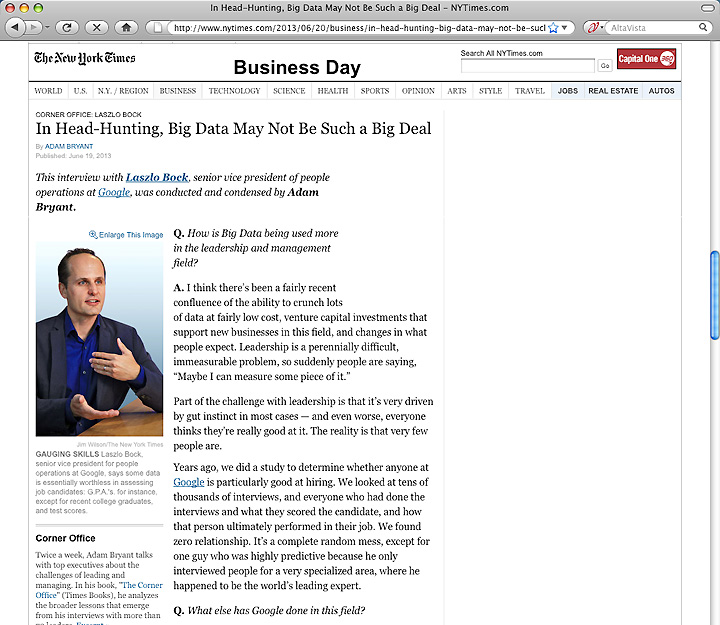 [Speaker Notes: We educators often place a great emphasis on grades, class rank, and being valedictorian.

These create parental bragging rights for the parents, but what do they mean outside of high school and college?

Google has crunched the numbers and found that GPA is a worthless criteria for hiring.  

They compared the GPA of their new recruits with how well they were performing years later -- and found no correlation.  
So they stopped asking their potential employees for their GPA.

You can imagine how well this news goes over in our high schools and colleges where grades appear to be everything.




=======
http://www.nytimes.com/2013/06/20/business/in-head-hunting-big-data-may-not-be-such-a-big-deal.html?pagewanted=all&_r=1&

In Head-Hunting, Big Data May Not Be Such a Big Deal

June 19, 2013 

One of the things we’ve seen from all our data crunching is that G.P.A.’s are worthless as a criteria for hiring, and test scores are worthless — no correlation at all except for brand-new college grads, where there’s a slight correlation. Google famously used to ask everyone for a transcript and G.P.A.’s and test scores, but we don’t anymore, unless you’re just a few years out of school. We found that they don’t predict anything.

What’s interesting is the proportion of people without any college education at Google has increased over time as well. So we have teams where you have 14 percent of the team made up of people who’ve never gone to college. 

 After two or three years, your ability to perform at Google is completely unrelated to how you performed when you were in school, because the skills you required in college are very different. You’re also fundamentally a different person. You learn and grow, you think about things differently.

Another reason is that I think academic environments are artificial environments. People who succeed there are sort of finely trained, they’re conditioned to succeed in that environment. One of my own frustrations when I was in college and grad school is that you knew the professor was looking for a specific answer. You could figure that out, but it’s much more interesting to solve problems where there isn’t an obvious answer. You want people who like figuring out stuff where there is no obvious answer. 


===

Google no longer hires based on GPA or test scores

"One of the things we’ve seen from all our data crunching is that G.P.A.’s are worthless as a criteria for hiring, and test scores are worthless"

Google also said that "academic environments are artificial environments."  Students are "conditioned to succeed in that environment ... looking for a specific answer."  Google wants "people who like figuring out stuff where there is no obvious answer."

These problem-solving skills that Google and others are looking for can be taught in our CTE classes, but the learning can be hard to measure, which makes it tough to convice the administration that these skills need to be taught.

http://www.nytimes.com/2013/06/20/business/in-head-hunting-big-data-may-not-be-such-a-big-deal.html?pagewanted=all&_r=1&]
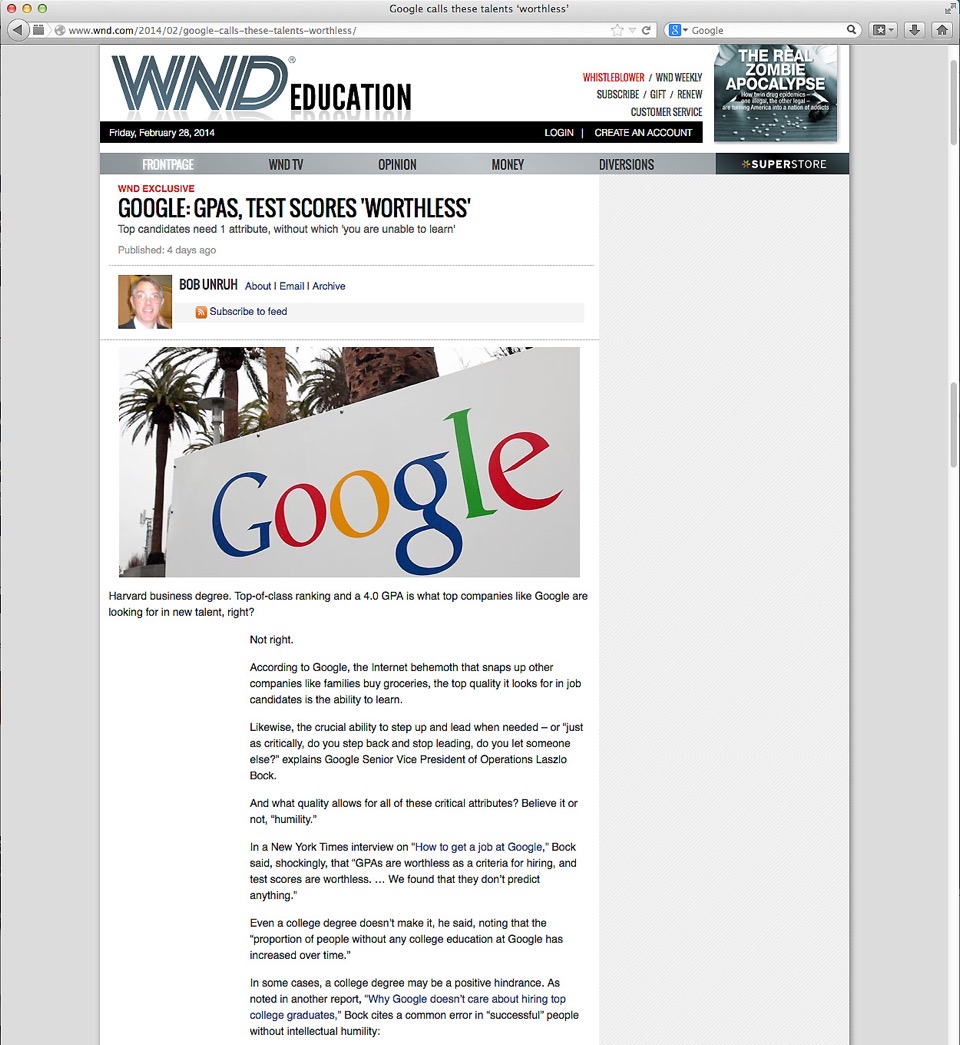 [Speaker Notes: Besides saying that GPAs are a worthless hiring criteria, Google says that test scores, and even college degree don’t matter much when hiring.

Google says the No. 1 thing they look for is general cognitive ability, and it’s not I.Q.    

It’s learning ability.   It’s the ability to process on the fly. 

Businesses want people who can grab a bunch of data, quickly turn it into useful information, and use that information to solve a problem. 




======
http://www.wnd.com/2014/02/google-calls-these-talents-worthless/]
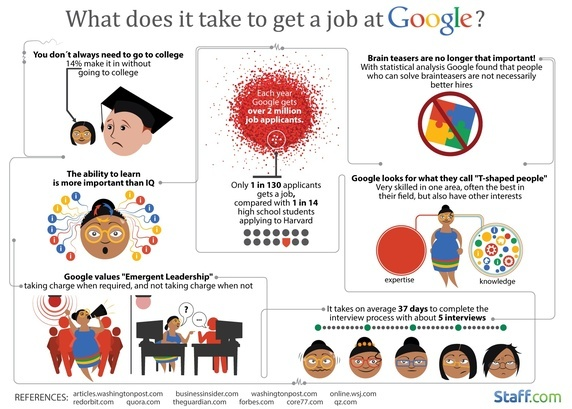 [Speaker Notes: Google says the second thing they are looking for is leadership. --in particular, emergent leadership as opposed to traditional leadership. 
What they are looking for is:  when faced with a problem, and you’re a member of a team, do you, at the appropriate time, step in and lead. 
And just as critically, do you step back at the right time and stop leading, and let someone else lead? 

How do people learn to take the leadership reigns when necessary and to relinquish when it’s time for someone else to lead? 

Google said  “It’s feeling the sense of responsibility, the sense of ownership, to step in,” to try to solve any problem – and the humility to step back and embrace the better ideas of others.

The end goal is group problem-solving.  How do people learn that?  Can we do more leadership training in our schools?



======
http://www.wnd.com/2014/02/google-calls-these-talents-worthless/

Photo
https://qph.ec.quoracdn.net/main-qimg-f789f6f600c4407198ce947708761ffe-c?convert_to_webp=true]
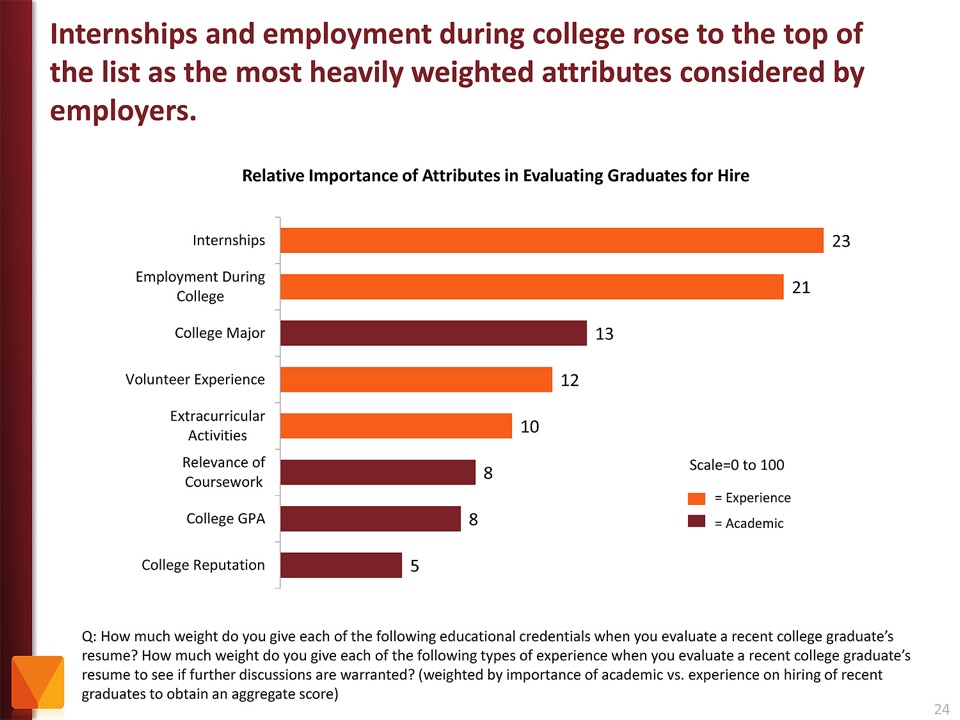 [Speaker Notes: Employers value Internships and other employment while in school as more important than college major and GPA.

Even volunteer work and extra-curricular activities are more important to the business community than grades.

Yet, --  most students are too focused on getting good grades -- and are missing out on the experiences that really matter.

If you “begin with the end in mind” like I said earlier, then students should ask the businesses what they will want in their new recruits, rather than focusing on something like grades that the business community could care less about.



======
http://chronicle.com/article/The-Employment-Mismatch/137625/#id=overview

The Employment Mismatch:  A College Degree Sorts Job Applicants, but Employers Wish It Meant More


Employers value a four-year college degree, many of them more than ever.

Yet half of those surveyed recently by The Chronicle and American Public Media's Marketplace said they had trouble finding recent graduates qualified to fill positions at their company or organization. Nearly a third gave colleges just fair to poor marks for producing successful employees. And they dinged bachelor's-degree holders for lacking basic workplace proficiencies, like adaptability, communication skills, and the ability to solve complex problems.

The report
The Role of Higher Education in Career Development: Employer Perceptions 
http://chronicle.com/items/biz/pdf/Employers%20Survey.pdf]
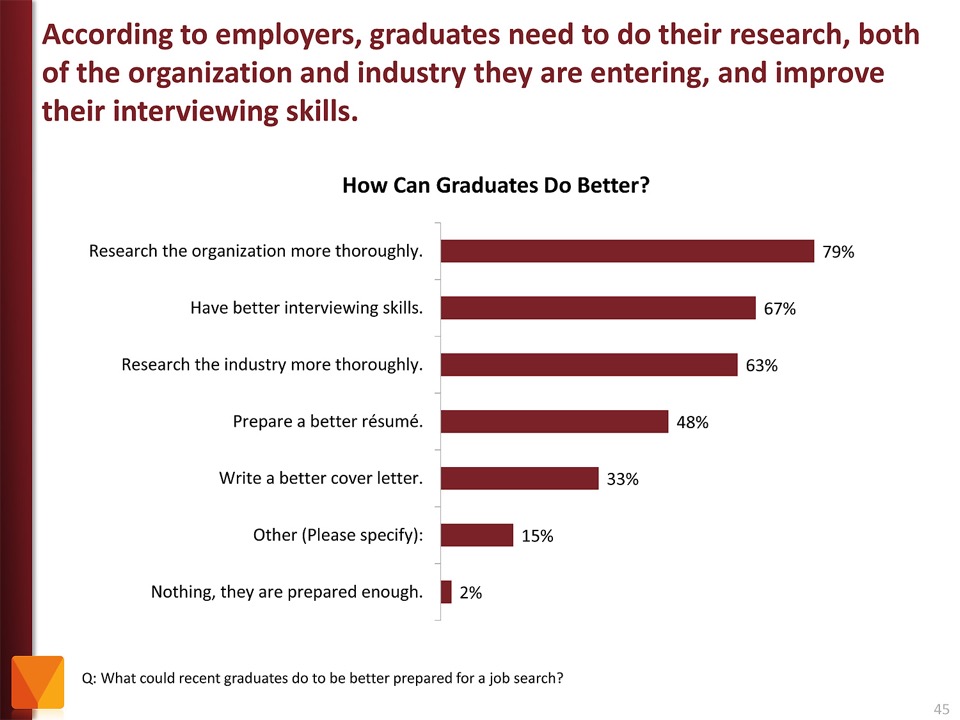 [Speaker Notes: Tell your students to research the companies where they are applying for work.  And learn about the interview process.

It just amazes me that folks would try to get a job at a company they know nothing about.
The focus of the job interview should be on what you can do for the company. 




======
http://chronicle.com/article/The-Employment-Mismatch/137625/#id=overview

The Employment Mismatch:  A College Degree Sorts Job Applicants, but Employers Wish It Meant More


Employers value a four-year college degree, many of them more than ever.

Yet half of those surveyed recently by The Chronicle and American Public Media's Marketplace said they had trouble finding recent graduates qualified to fill positions at their company or organization. Nearly a third gave colleges just fair to poor marks for producing successful employees. And they dinged bachelor's-degree holders for lacking basic workplace proficiencies, like adaptability, communication skills, and the ability to solve complex problems.

The report
The Role of Higher Education in Career Development: Employer Perceptions 
http://chronicle.com/items/biz/pdf/Employers%20Survey.pdf]
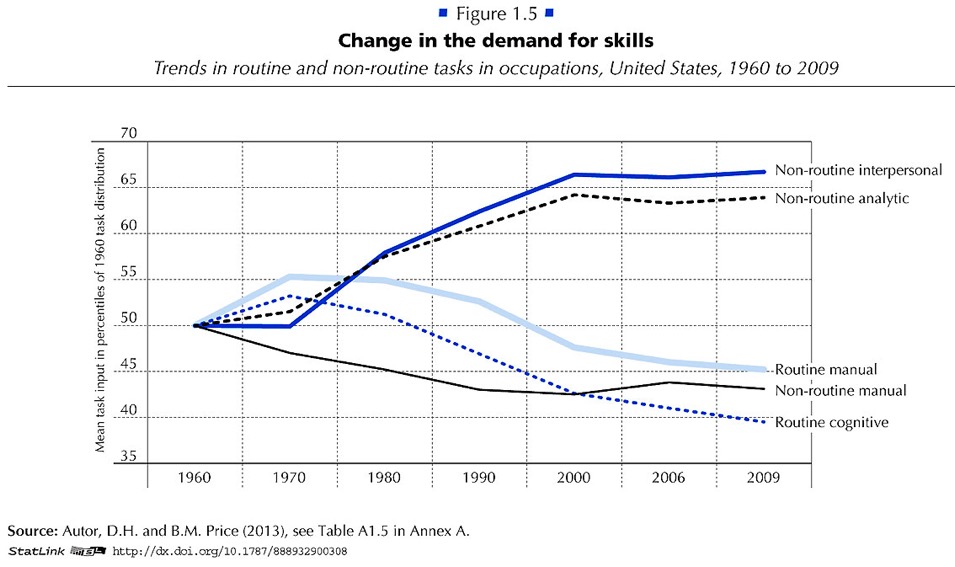 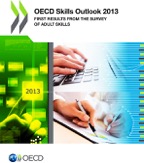 [Speaker Notes: Employers want employees that can do non-routine work. 

They want folks that can identify and solve new problems.  

Gone are the jobs that required routine manual labor. 

The computers and robots can take care of that.




===

http://www.oecd.org/site/piaac/
https://www.oecd.org/site/piaac/

-----

OECD Skills Outlook 2013

http://skills.oecd.org/skillsoutlook.html
First Results from the Survey of Adult Skills
OECD_Skills_Outlook_2013.pdf

Key Findings
SkillsOutlook_2013_KeyFindings.pdf

Summary
9789264204256-sum-en.pdf



-----

PIAAC Results Released
On Oct. 8, 2013, the Organization for Economic Cooperation and Development (OECD) released the results of the Program for International Assessment of Adult Competencies, (PIAAC). This direct assessment was conducted with nationally representative samples from 23 countries from adults ages 16 through 65. It is an international household survey to assess the cognitive and workplace skills needed for success in the 21st-century global economy. The results are designed to help public, private, educational, and philanthropic sectors work with a shared language and set of benchmarks to enhance cooperation around the development and implementation of economic, education, and social policies that strengthen adult skills. The survey is intended to be administered every 10 years, making this a baseline report to set benchmarks against which countries and sectors can measure their improvement efforts. Multiple reports, datasets, and several data tools were released with the results, including:

    The OECD Skills Outlook 2013: First Results from the Survey of Adult Skills, a freely available book in PDF form;
    a summary, Skilled for Life? Key Findings;
    a brief U.S. report, Survey of Adult Skills, First Results: United States; and
    a report from the U.S. Department of Education’s National Center for Educational Statistics, Literacy, Numeracy, and Problem Solving in Technology-Rich Environments Among U.S. Adults: Results from the Program for the International Assessment of Adult Competencies 2012: First Look, was published on Oct. 18, once the U.S. federal government was re-opened. This report highlights the U.S. performance in the international data and unique U.S. demographic characteristics. 

On Nov. 12, 2013, the OECD-authored report, Time for the United States to Reskill? What the Survey of Adult Skills Says, will be released. This report was funded by OVAE to offer a more detailed profile of low-skilled adults in the U.S. It will also identify policy implications and offer broad policy recommendations for the U.S.
Links to all of these resources, as well as events and press coverage, may be found at www.piaacgateway.com.
This article relies heavily on data included in the NCES “First Look” report. Further analysis of the PIAAC data will appear in future issues of OVAE Connection.
The Survey
The PIAAC assessment focuses on the working-age adult population, and measures cognitive and workplace skills necessary for successful participation in the 21st century society and global economy. In the U.S., as in all of the countries participating, 5,000 individuals were surveyed to create a nationally representative dataset. An additional 5,000 people will be surveyed for a supplement that will be added to the data set in 2015.
Drawing from a rich background questionnaire, the PIAAC measures relationships among respondents’ educational background, parental educational attainment, work history and skills, occupational attainment, use of information and communications technology, and cognitive skills in the domains of literacy, numeracy, and problem solving in technology-rich environments.
Findings are presented in the First Look report as country averages, and tables are used to place countries’ performances above, at, or below the international average. Within each domain, performance is also reported as a percentage of the population that performs in five levels of proficiency: Below Level 1, Level 1, Level 2, Level 3, and combined Levels 4/5, Level descriptors can be found in the First Look report in Exhibit B-1 for literacy, B-3 for numeracy, and B-5 for problem-solving in a technology-rich environment. Performance below Level 2 is considered “weak” or “low.”
The assessment is unique in that it is the first international literacy survey that is both adaptive and administered on a laptop computer. Given as a household survey, respondents were allowed to choose whether to take the assessment on a laptop or with pencil and paper. In the U.S., nearly 80 percent of respondents completed the survey on the computer, which means that they passed an initial screening test on basic computer use and navigation.
The direct measure of cognitive and workplace skills in this study creates a much more nuanced perspective on skills than the more commonly reported measure of educational attainment. For example, the attainment category of “some college,” which appears on many surveys of adult skills, says very little about the knowledge, skills, and abilities of an individual, and is rarely accompanied by information on the courses taken, training completed, and skills gained. Having more information about skills, including where they are learned and how they are used, as this survey provides, will inform educators, workforce development stakeholders, human resource personnel, employers, and policymakers about the mechanisms that are effective in increasing the skill and talent inventory in regions, sectors, and across the country.
Key Findings
On three domains (literacy, numeracy, and problem-solving in a technology-rich environment) the U.S. average performance is significantly lower than the international average. Within domains, the U.S. profile shows a large portion of adults with skills below Level 2, and small percentages of adults with strong skills in the upper level.
In the literacy domain, the U.S. average percentile performance is 270; the international average is 273. Within the domain, the U.S. profile shows 4 percent at Below Level 1, 14 percent at Level 1, 34 percent at Level 2, 36 percent at Level 3, and 12 percent at the combined Level 4/5. The U.S. has an equivalent percentage of adults in the highest level as the international average, 12 percent (see First Look, Figure 2A).
In the numeracy domain, the U.S. average performance is 253; the international average is 269. Within the domain, the U.S. profile shows 10 percent at Below Level 1, 20 percent at Level 1, 34 percent at Level 2, 27 percent at Level 3, and 9 percent at the combined Level 4/5. The U.S. has a lower percentage of adults in the highest level than the international average, which is 12 percent (see First Look, Figure 2B).
In problem-solving in a technology-rich environment, the U.S. average performance is 277; the international average is 283. Within the domain, which reports only four levels, the U.S. profile shows 20 percent at Below Level 1, 41 percent at Level 1, 33 percent at Level 2, and 6 percent at Level 3. The U.S. has a lower percentage of adults in the highest level than the international average, which is 8 percent (see First Look, Figure 2C).
The PIAAC item framework is aligned to previous international literacy assessments, allowing trend analysis for the past 20 years. The First Look report shows that the average U.S. literacy score for adults on the PIAAC is not significantly lower than it was in 2003-08 as reported on the International Adult Literacy Survey (IALS), but is lower than the average score was in 1994-98 as reported on the Adult Literacy and Lifeskills Survey (ALL) (Tables 1-A and 1-B). The average U.S. numeracy score on the PIAAC is lower than it was in 2003-08 as reported in the IALS.
Implications
These survey findings show that the U.S. has significant basic skill weaknesses within the adult working-age population in comparison to other industrialized countries. This skill profile has negative implications for the growth and strength of the U.S. economy and middle class. Although two-thirds of the low-skilled respondents in the U.S. sample are employed, they are not employed in jobs with high wages.
The findings show that work tasks influence skills. Adults who report frequently using literacy, numeracy, and problem-solving skills in their daily work routines have greater proficiencies in those skills. The reverse is also shown in the data: Workers in low-skilled jobs may have fewer opportunities to use and enhance their skills (see First Look, Figures 8 A, B, and C).
Weak skills have implications for civic life as well, as has been demonstrated in previous surveys of adult literacy. Adults with weak skills are less likely to vote or volunteer in their communities, and more likely to suffer poor health. In fact, adults with low skills are four times more likely to report “fair” or “poor” health than those with strong skills (see First Look, Figures 10 A, B, and C). This relationship is twice as strong as the international average.
Moreover, a concerning trend emerges in this data set. Unlike most other countries surveyed, in the U.S., younger cohorts’ skills are not surpassing the older cohorts’ skills. This has serious implications for the future of our workforce and underscores the need for continuing education and training.]
Myth # 1
All of the manufacturing is moving to China.
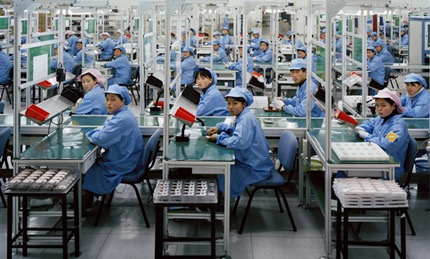 [Speaker Notes: If you read the front page of the newspaper (or listen to the politicians), you might still believe this.

But if you read the Business section like I do …


=====

http://www.honestfilms.net/wp-content/uploads/burtynsky_manufacturing.jpg]
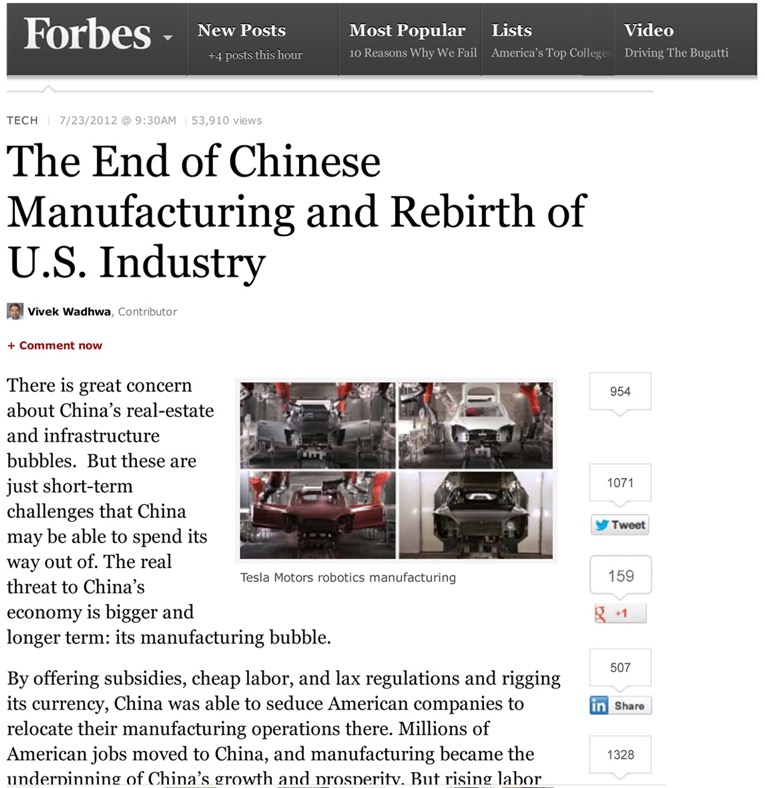 [Speaker Notes: … you will find that times have changed -- and the manufacturing is coming back home.






=====

http://www.forbes.com/sites/singularity/2012/07/23/the-end-of-chinese-manufacturing-and-rebirth-of-u-s-industry/
The End of Chinese Manufacturing and Rebirth of U.S. Industry]
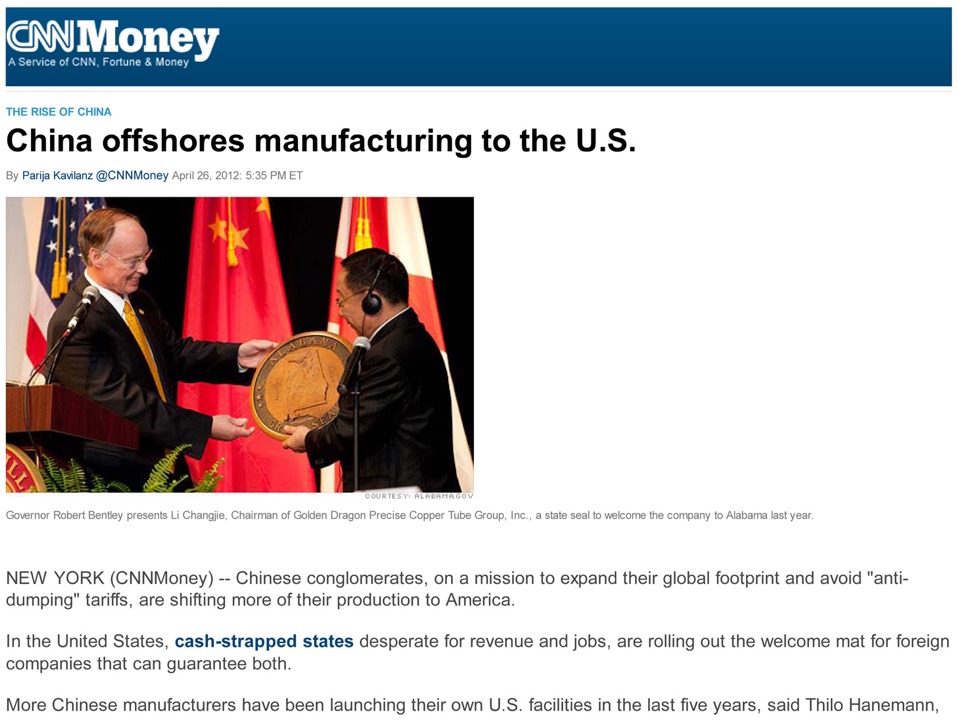 [Speaker Notes: People don’t believe me when I tell them that Chinese companies have moved some of their manufacturing to North Carolina.



=====
http://money.cnn.com/2012/04/24/smallbusiness/china-us-manufacturing/index.htm
China offshores manufacturing to the U.S.]
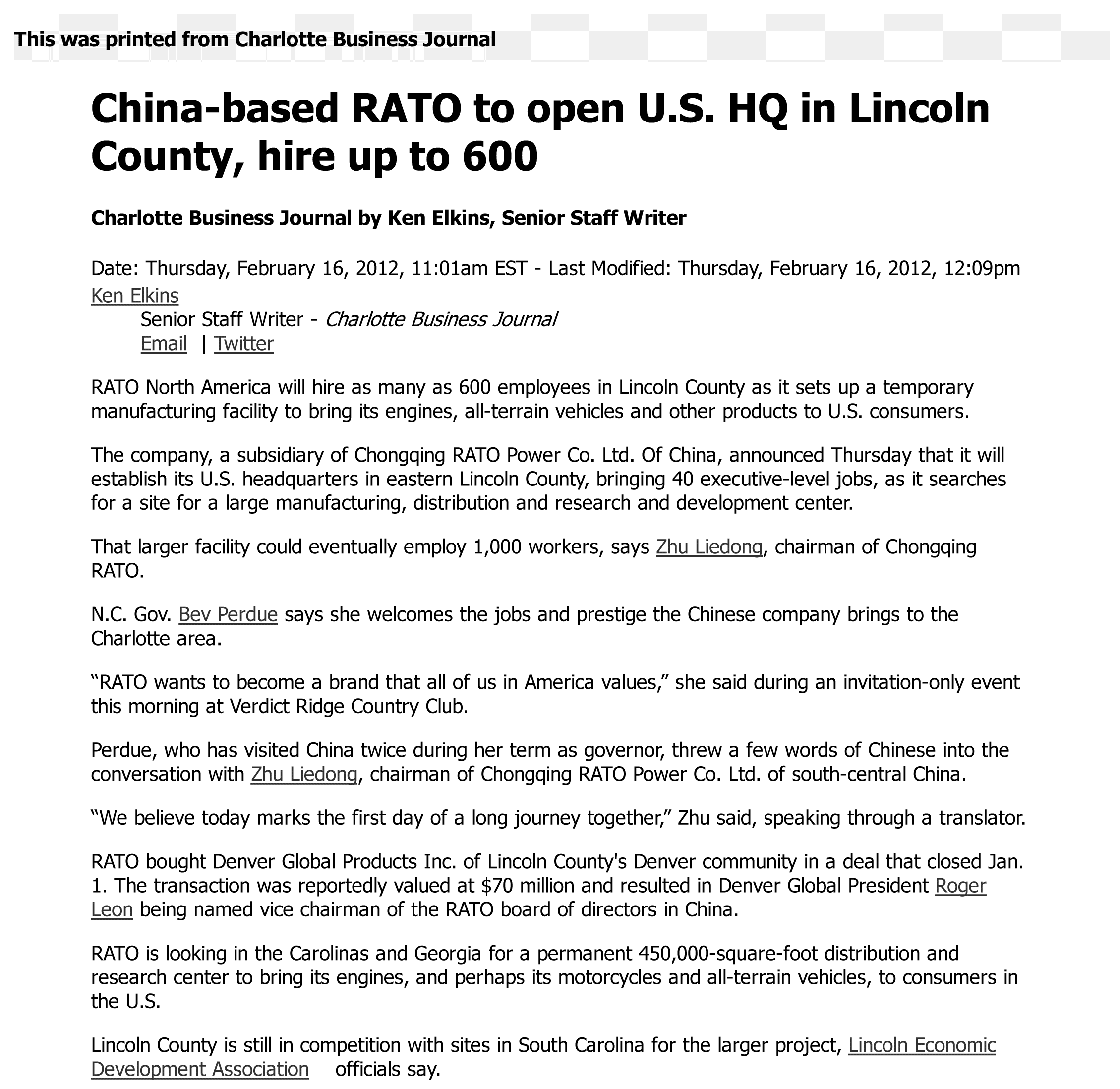 [Speaker Notes: Here we have a  Chinese all-terrain vehicle company that built a manufacturing plant in North Carolina




====
China-based RATO to open U.S. HQ in Lincoln County, hire up to 600 (maybe 1000 jobs)
Feb 16, 2012


http://www.bizjournals.com/charlotte/blog/outside_the_loop/2012/02/chinese-company-to-open-in-lincoln.html]
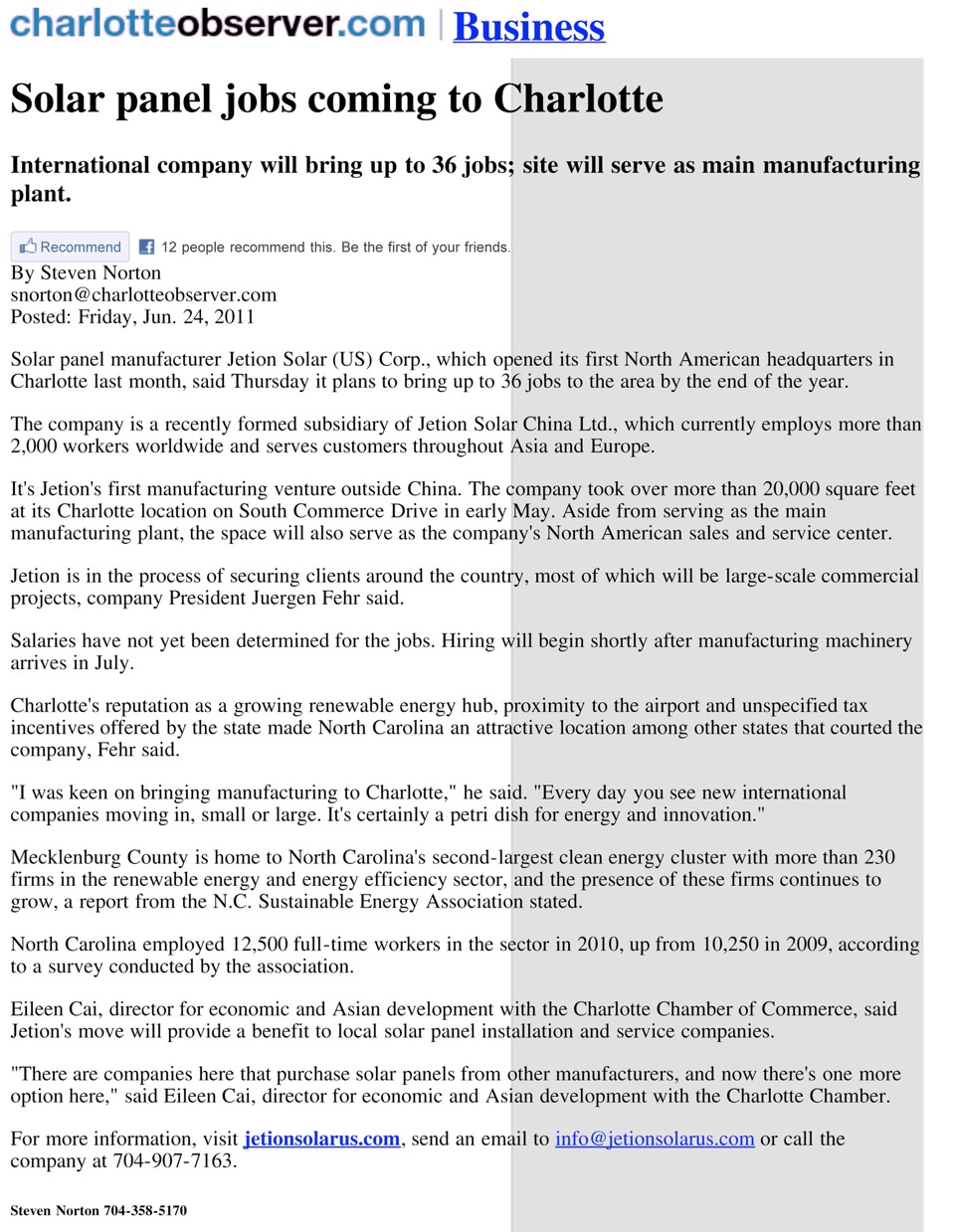 [Speaker Notes: Another Chinese company is bringing their solar panel factory to Charlotte


====
International company will bring up to 36 jobs; site will serve as main manufacturing
plant.
http://www.charlotteobserver.com/2011/06/24/2402136/solar-panel-jobs-coming-to-charlotte.html#storylink=misearch]
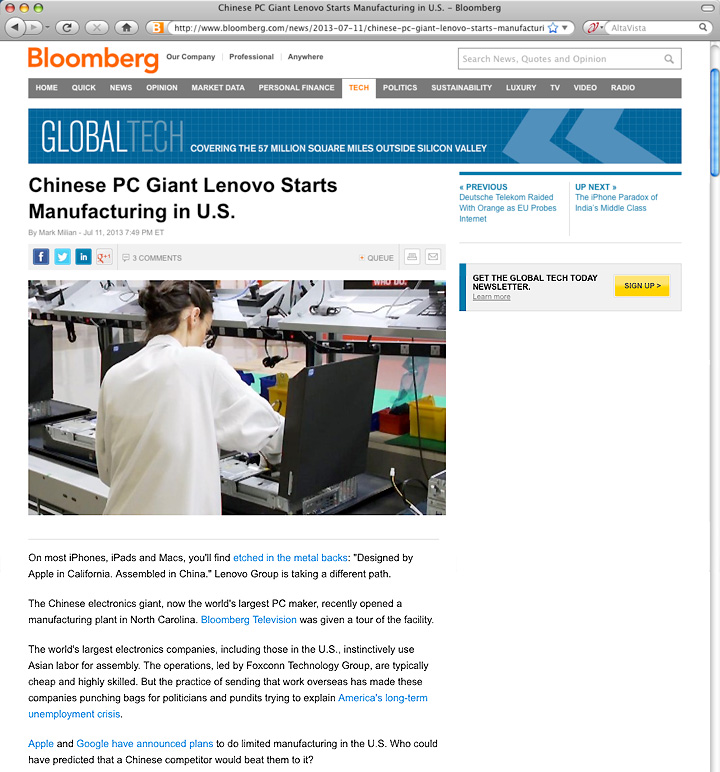 [Speaker Notes: And Lenovo, who makes the IBM ThinkPads, is setting up manufacturing in the United States.



=====
http://www.bloomberg.com/news/2013-07-11/chinese-pc-giant-lenovo-starts-manufacturing-in-u-s-.html

Chinese PC Giant Lenovo Starts Manufacturing in U.S.

The Chinese electronics giant, now the world's largest PC maker, recently opened a manufacturing plant in North Carolina. Bloomberg Television was given a tour of the facility.

The world's largest electronics companies, including those in the U.S., instinctively use Asian labor for assembly. The operations, led by Foxconn Technology Group, are typically cheap and highly skilled. But the practice of sending that work overseas has made these companies punching bags for politicians and pundits trying to explain America's long-term unemployment crisis.]
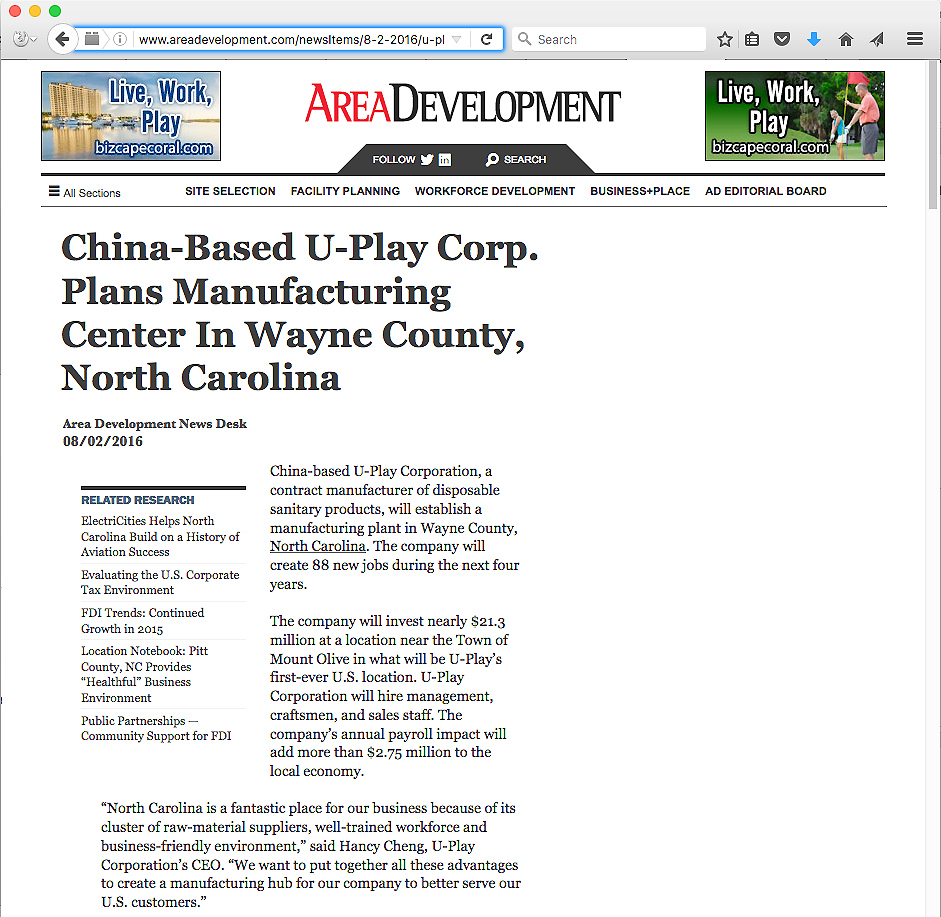 [Speaker Notes: Here is a Chinese manufacturer who recently picked North Carolina over South Carolina for a new manufacturing facility, and 88 jobs.



====
http://www.areadevelopment.com/newsItems/8-2-2016/u-play-corporation-wayne-county-north-carolina.shtml

http://www.bizjournals.com/triangle/blog/techflash/2016/08/chinese-firm-picks-north-carolina-over-south.html]
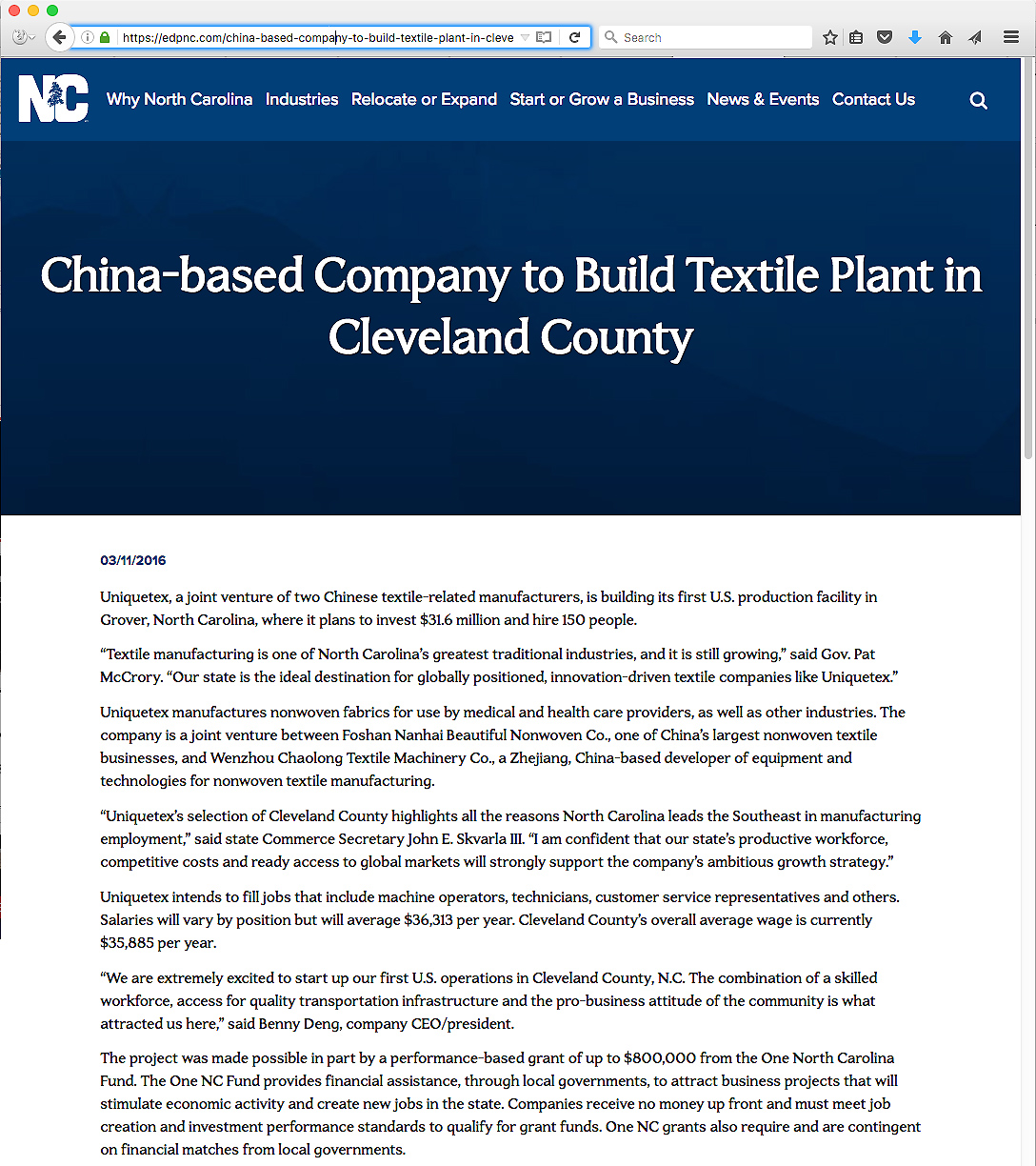 [Speaker Notes: Chinese textile company setting up shop in North Carolina.



====
https://edpnc.com/china-based-company-to-build-textile-plant-in-cleveland-county/]
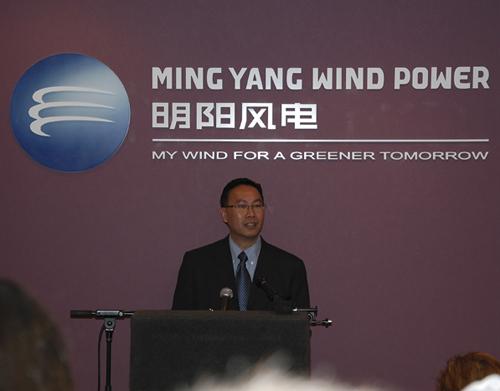 [Speaker Notes: And Chinese Wind Power Technologies is coming to Raleigh.

What should we be doing to prepare our current students for these jobs, and the jobs that will follow?

How are we preparing our youth to work for a company with cultural norms that our different from ours?



===
China Ming Yang Wind Power Group Limited, a wind turbine manufacturer in China, opened a North American research and development center on N.C. State’s    Centennial Campus on Tuesday.
The center will focus on offshore wind turbine research and development. Shu Ching Quek, president of Ming Yang Wind Power USA Inc. (NYSE: MY), will lead the center.
Initially, the company will employ about five people at Centennial Campus, according to Gene Pinder, the campus’ marketing director. It has leased space formerly occupied by WebAssign in the Venture Center IV building at Centennial Campus.

http://www.bizjournals.com/triangle/news/2012/03/13/ncsus-centennial-campus-lands-new.html]
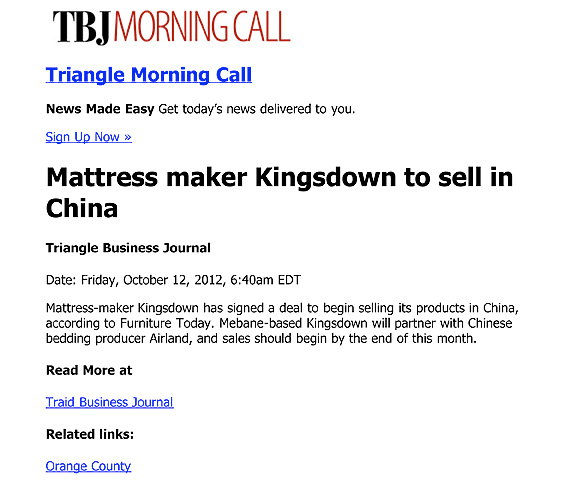 [Speaker Notes: And here it works the other way around.

Here is an American manufacturing company in North Carolina  that is shipping it’s high-quality mattresses to China.

Yes, products made in America being sold in China.


===
http://www.bizjournals.com/triangle/morning_call/2012/10/mattress-maker-kingsdown-to-sell-in.html?ana=e_trig_rdup&s=newsletter&ed=2012-10-12]
Who’s Buying North Carolina’s Goods
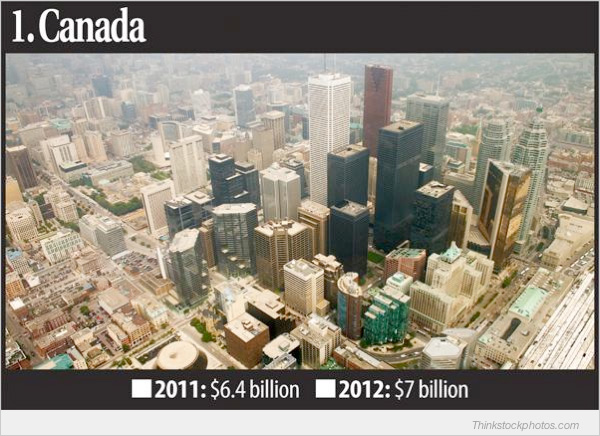 [Speaker Notes: The country that buys the most goods made in North Carolina is Canada.




=====
Who’s Buying North Carolina’s Goods
Feb 26, 2013
Triangle Business Journal
http://www.bizjournals.com/triangle/news/2013/02/26/slideshow-whos-buying-north.html]
Who’s Buying North Carolina’s Goods
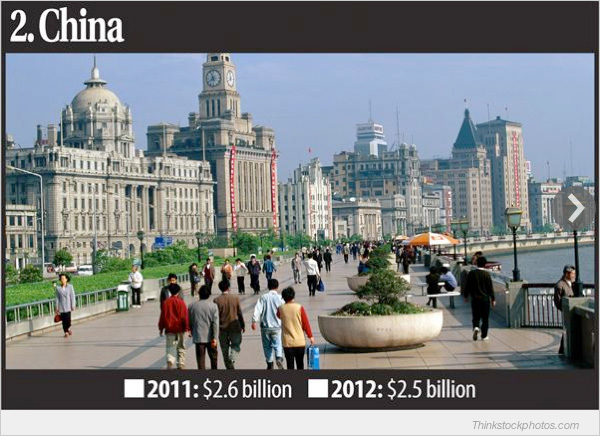 [Speaker Notes: And number two is China, buying two and a half billion dollars worth of stuff from North Carolina each year.

Who knew that?

And we need skilled workers to keep making this stuff that the Chinese, and others are buying from us.


=====
Who’s Buying North Carolina’s Goods
Feb 26, 2013
Triangle Business Journal
http://www.bizjournals.com/triangle/news/2013/02/26/slideshow-whos-buying-north.html]
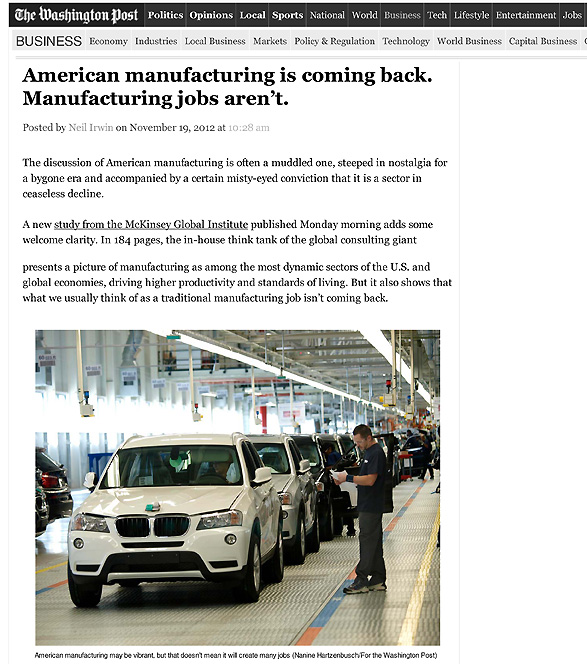 [Speaker Notes: As American manufacturing is making its comeback, we find that the old Manufacturing jobs that required a strong back and no education are not coming back.



=====
http://www.washingtonpost.com/blogs/wonkblog/wp/2012/11/19/american-manufacturing-is-coming-back-manufacturing-jobs-arent/]
NC Advanced Manufacturing Careers Awareness Week
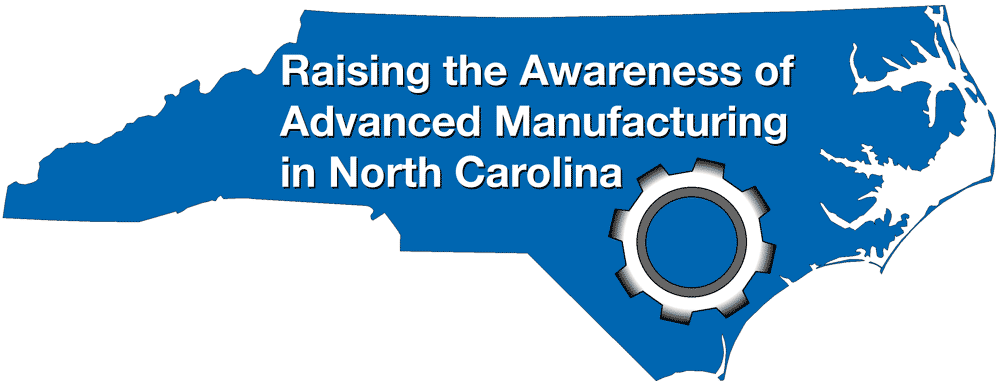 October 2-6, 2017
ncperkins.org/manufacturing
[Speaker Notes: I mentioned this earlier.

We expect over 60 open houses all across the state helping people learn about the modern careers in Advanced Manufacturing. 

Spread the word.


======
http://www.ncperkins.org/moodle/course/view.php?id=14]
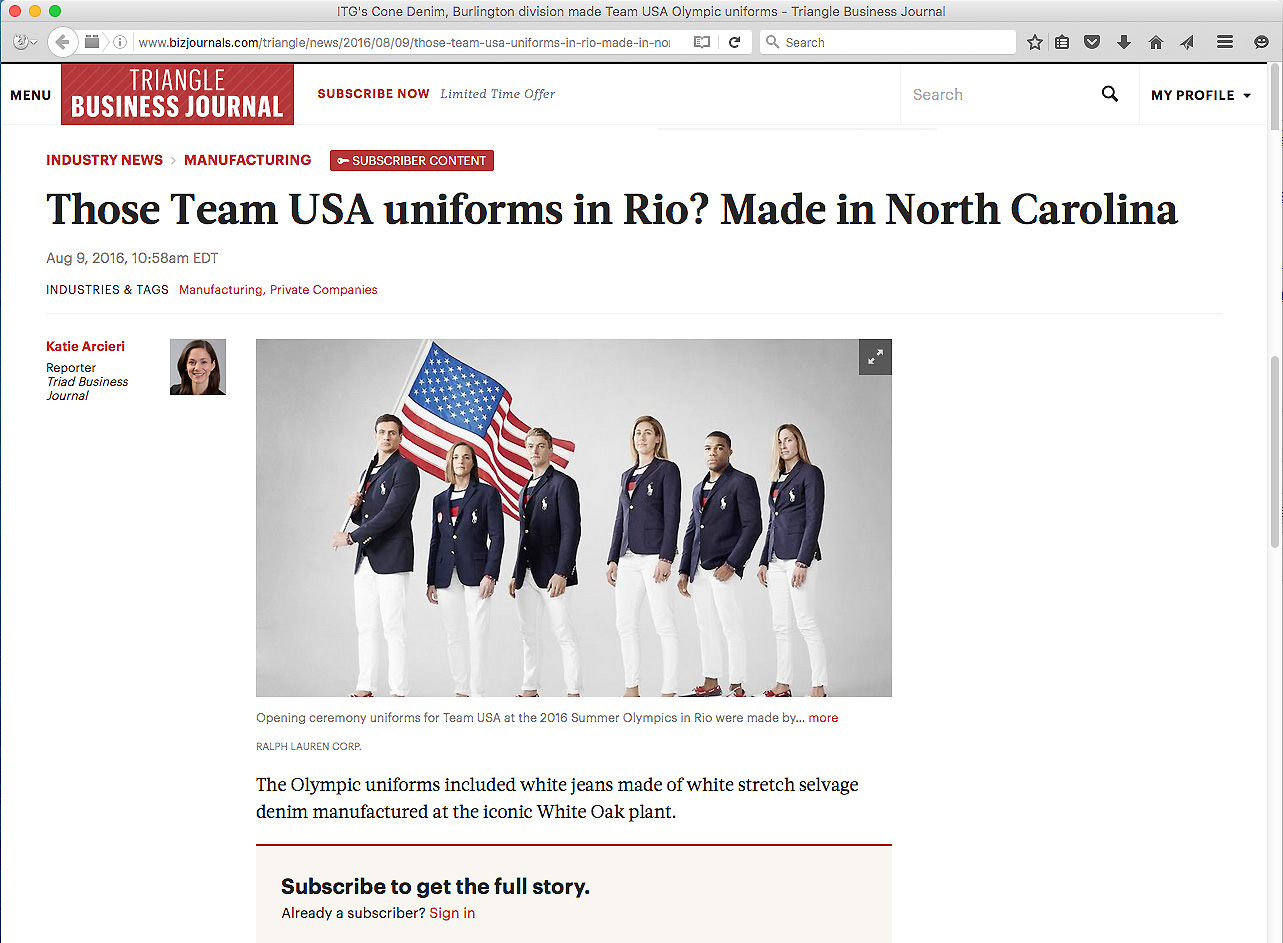 [Speaker Notes: The textile industry is alive and well in North Carolina. And folks around the world recently got a chance to see our textiles in action at the Olympics.

The white thread in the pants you see here was made in North Carolina and shipped to South Carolina where the white fabric was made. 
Then the white fabric came back to North Carolina where the pants were assembled in Rutherfordton and Greensboro, North Carolina.

The blazers were assembled in Burlington, Raeford, and Cordova, North Carolina

There are no longer sweat shops in North Carolina with young ladies hunched over a manual sewing machine. 
No -- these textile operations are high-tech and require smart folks to operate the equipment.

Advanced Manufacturing, including textile production, is big in North Carolina.


====
Opening Ceremony
http://www.bizjournals.com/triangle/news/2016/08/09/those-team-usa-uniforms-in-rio-made-in-north.html?ana=e_du_prem&s=article_du&ed=2016-08-09&u=DFsejj4U8KnV9lBFgI8D1Q03b85e1a&t=1470853007&j=75380092

Rowing Team
http://www.wcnc.com/sports/olympics/local-business-made-olympic-uniforms/280016944

White fabric
http://www.wyff4.com/sports/2016-olympics/upstate-company-helps-make-uniforms-for-us-olympians/41032828

Pants
http://www.twcnews.com/nc/triangle-sandhills/news/2016/08/6/usa-olympic-opening-ceremony-uniforms-made-in-nc.html

Blazers
http://www.twcnews.com/nc/triangle-sandhills/news/2016/08/6/usa-olympic-opening-ceremony-uniforms-made-in-nc.html]
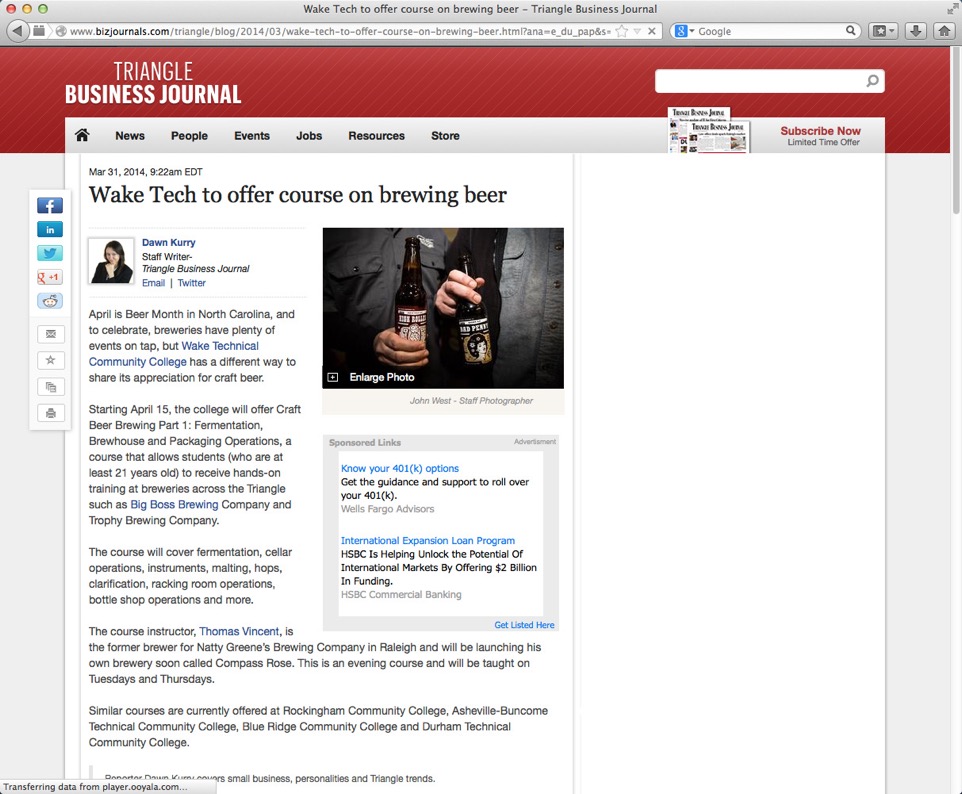 [Speaker Notes: We giggle when we think that college students are taking classes to learn how to make beer.  

What’s next, classes on how to drink beer?




======
http://www.bizjournals.com/triangle/blog/2014/03/wake-tech-to-offer-course-on-brewing-beer.html?ana=e_du_pap&s=article_du&ed=2014-03-31

 Mar 31, 2014, 9:22am EDT

Wake Tech to offer course on brewing beer

Starting April 15, the college will offer Craft Beer Brewing Part 1: Fermentation, Brewhouse and Packaging Operations, a course that allows students (who are at least 21 years old) to receive hands-on training at breweries across the Triangle such as Big Boss Brewing Company and Trophy Brewing Company.]
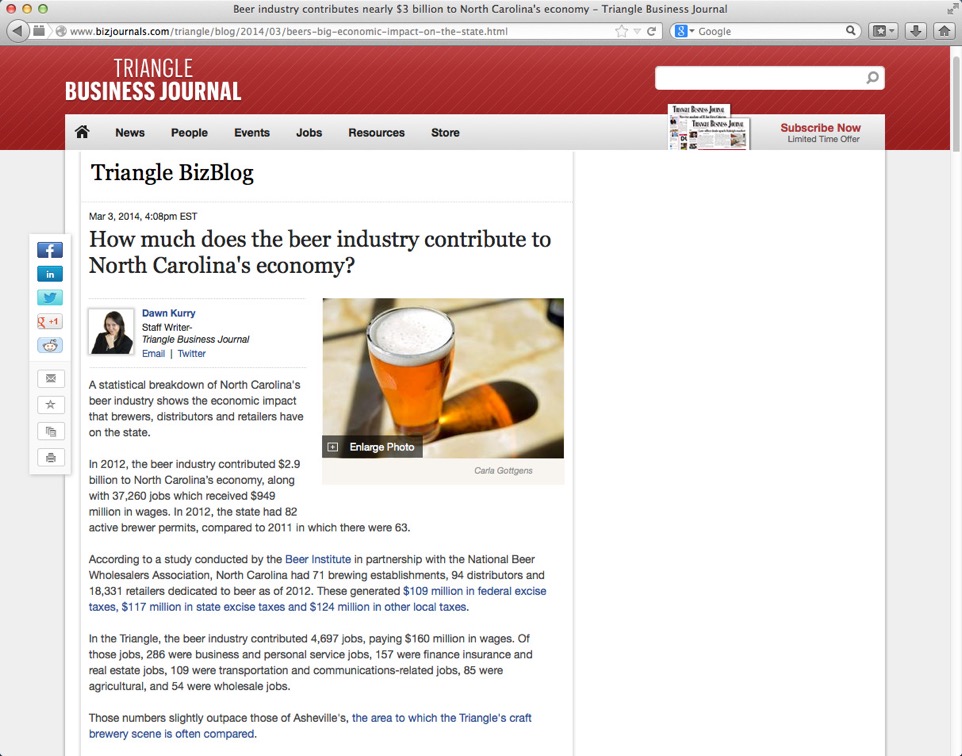 $2.9 billion contribution to NC economy in 2012
37,000 jobs in 2012
$350 million in taxes
[Speaker Notes: Seriously though, beer making is becoming big business in North Carolina, especially in the Triangle region and in Asheville.

In 2012 the beer industry contributed 2.9 billion dollars to North Carolina’s economy, which included over 37 thousand jobs. 
 
In federal, state and local taxes, North Carolina beer contributed 350 million dollars.

This is manufacturing, and it is not like the beer making factories of old.


=============
http://www.bizjournals.com/triangle/blog/2014/03/beers-big-economic-impact-on-the-state.html 

Mar 3, 2014, 4:08pm EST

How much does the beer industry contribute to North Carolina's economy?

In 2012, the beer industry contributed $2.9 billion to North Carolina’s economy, along with 37,260 jobs which received $949 million in wages. In 2012, the state had 82 active brewer permits, compared to 2011 in which there were 63.

According to a study conducted by the Beer Institute in partnership with the National Beer Wholesalers Association, North Carolina had 71 brewing establishments, 94 distributors and 18,331 retailers dedicated to beer as of 2012. These generated $109 million in federal excise taxes, $117 million in state excise taxes and $124 million in other local taxes.]
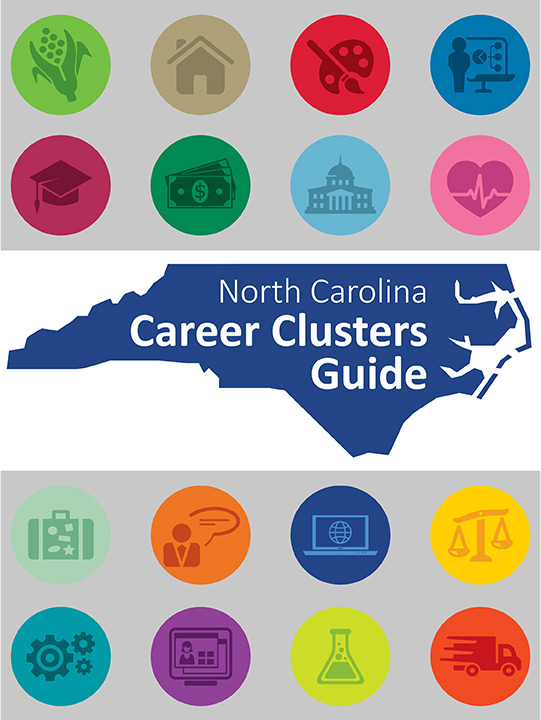 103
[Speaker Notes: Working together with the Department of Public Instruction, we published a new Career Clusters Guide last year in 2015.  

Copies have been distributed to the community colleges, high schools, and other locations across the state.

We want to ensure that everyone has both timely and accurate career information, thus promoting informed decisions about choosing a career path. 

This guide will assist anyone in identifying the available career options by using individual interests, clearly defined career pathways, and timely employment projections. 



=====
http://ncperkins.org/careers/]
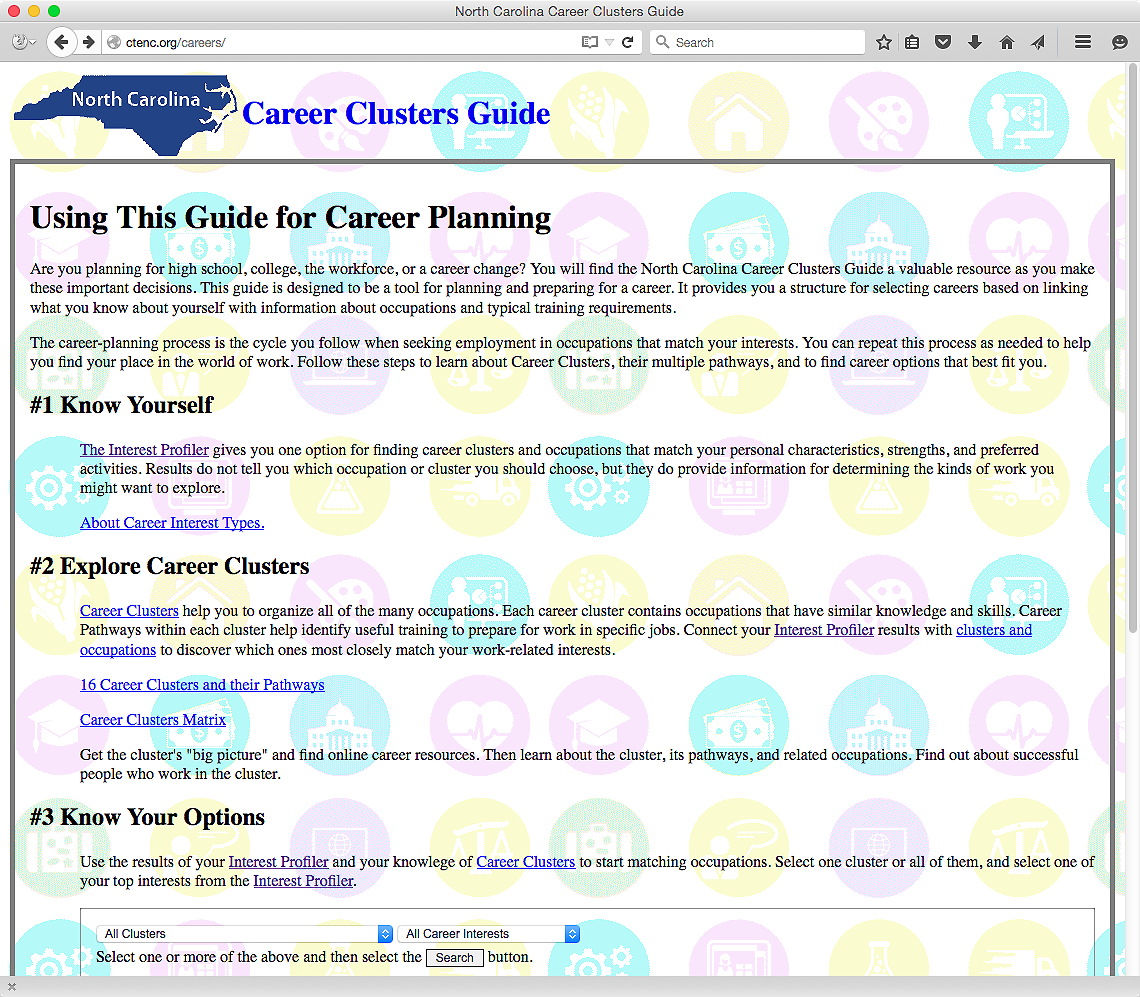 NCperkins.org/careers
104
[Speaker Notes: And now look.  We took the book and made it into an interactive website. How cool is that?

Here is the web address.  NC Perkins dot org is the same website where you can find this PowerPoint.

You can see the job projections and salaries for each occupation.

Short videos are available for most of the occupations.

There is also a career interest assessment to help the folks get started.  

We have to help our students discover who they are first -- before we can help them find the career that is best suited for them.

Besides the interactive web pages, a PDF of the printed book is available at the bottom of the main page.

Check it out.


=====

http://ncperkins.org/careers/]
Prosperity Zones
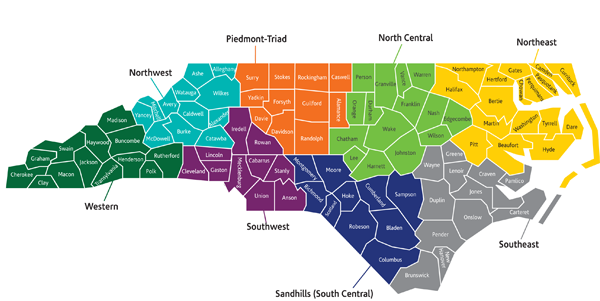 NCperkins.org/careers
[Speaker Notes: In the online version you can see the job projections and salaries for each occupation for each of the eight North Carolina Prosperity Zones as well as the composite for the state.

Some folks may not want to move out of the state, but might find a higher demand or a higher salary just across a county border.

((And if you live near the border of the state. …..



====
http://nccareers.org/employmentprojections/images/Prosperity-Zones-Map.png]
SurprisesFuture DemandChanging WorldNew Ideas
www.ncPerkins.org/presentations
[Speaker Notes: Let’s look at some new ideas.]
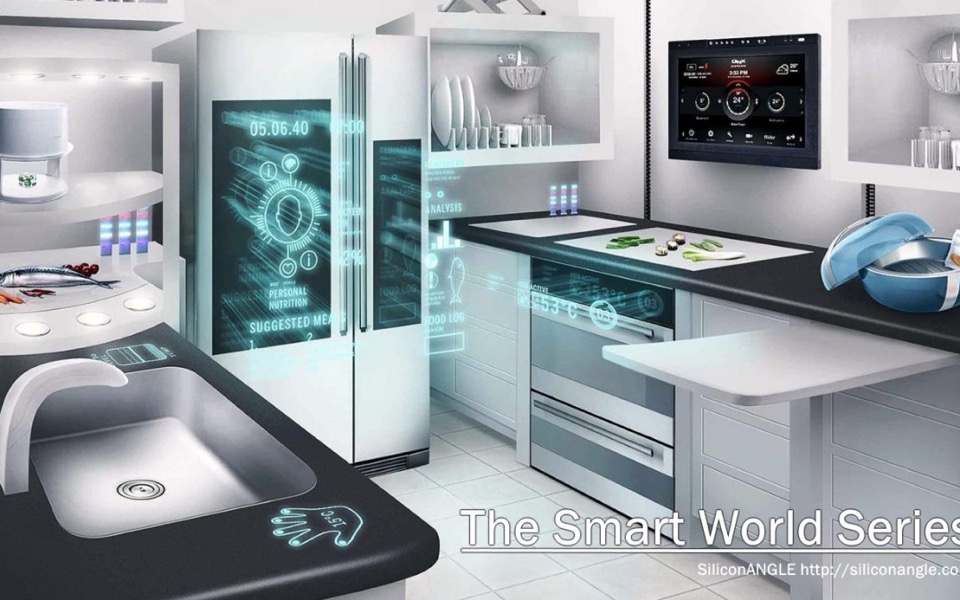 [Speaker Notes: There is a lot of high-tech going on in modern kitchens.  The appliances are all talking to each other.

And when you are running low on milk, the refrigerator orders another gallon that could be delivered directly to your house.

When the milk arrives, your refrigerator could even unlock and open the front door of the house -- and let the drone in -- and have the drone put the milk in the refrigerator.  It’s all possible now through current technology.

-- We still have to drink the milk ourselves.  There’s no app for that!



=====
http://siliconangle.com/blog/2015/01/08/best-new-apps-for-apple-homekit-at-ces2015/]
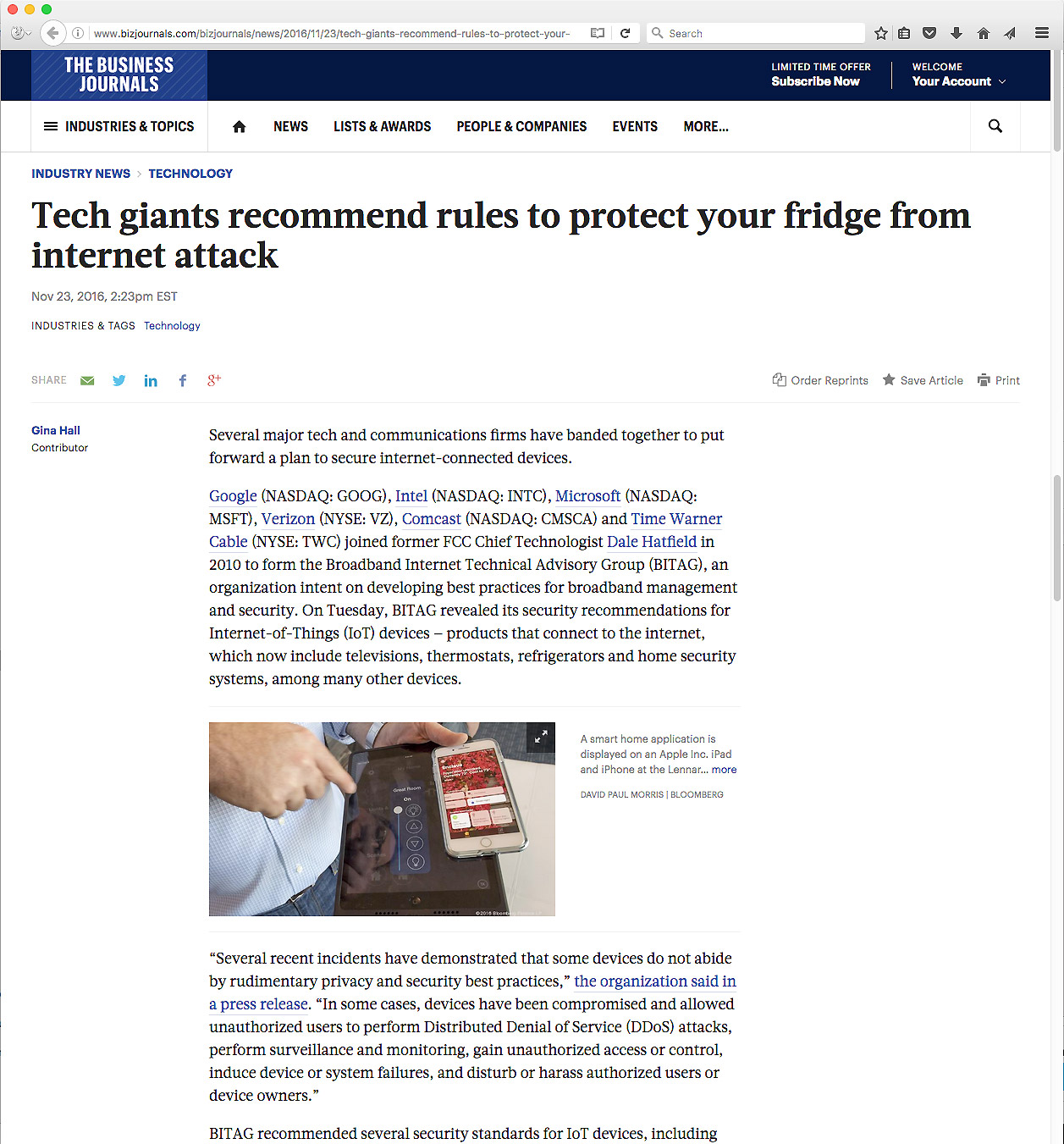 [Speaker Notes: This is all great of course -- until someone hacks your fridge –

and now you don’t have access to your own milk.



======
http://www.bizjournals.com/bizjournals/news/2016/11/23/tech-giants-recommend-rules-to-protect-your-fridge.html?ana=e_sjo_tf&s=newsletter&ed=2016-11-23&u=DFsejj4U8KnV9lBFgI8D1Q03b85e1a&t=1481121998&j=76545421]
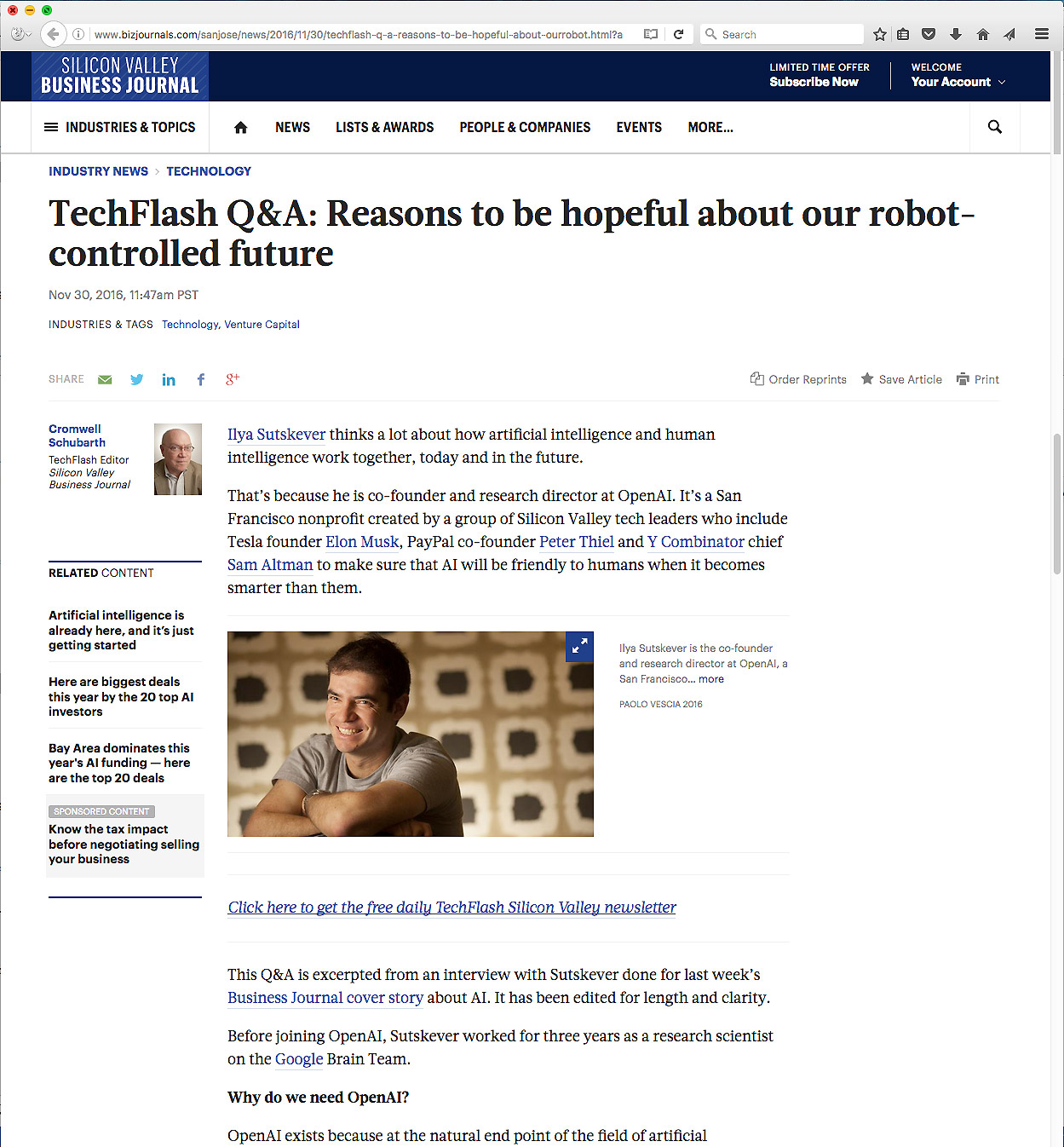 [Speaker Notes: But many are hopeful about letting robots and computers take over our lives.

My smart phone frustrates me quite often. 
Yesterday morning I could not get the local weather -- and was perplexed as to whether to take an umbrella.



=====
http://www.bizjournals.com/sanjose/news/2016/11/30/techflash-q-a-reasons-to-be-hopeful-about-ourrobot.html?ana=e_sjo_tf&s=newsletter&ed=2016-11-30&u=DFsejj4U8KnV9lBFgI8D1Q03b85e1a&t=1481124453&j=76609931]
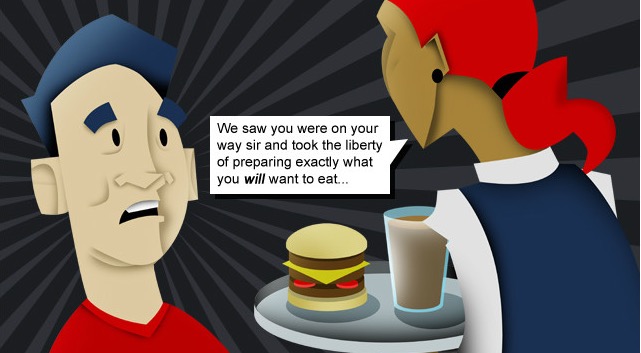 [Speaker Notes: Your home automation system could anticipate your needs and even make you a sandwich.

We need workers who will dream up these ideas, do the engineering, build them, install them, program them, fix them when they don’t work, and -- keep the hackers at bay.

And then we need some special workers - to convince us all - that this new technology is actually a good thing.



=====
http://www.cnn.com/2012/06/18/tech/predictive-technology-future/]
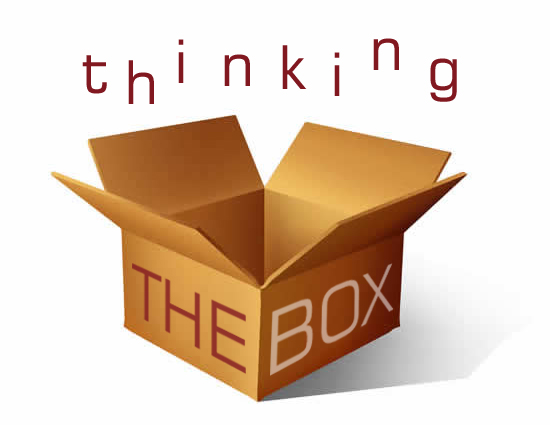 [Speaker Notes: Sometimes we have to think outside the box.

This is not just for our us, but for our students as well.




====
http://cdn.elev8.com/files/2010/07/think-outside-the-box.jpg]
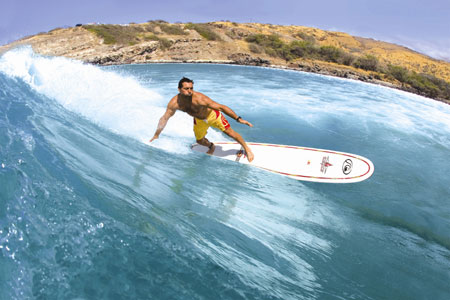 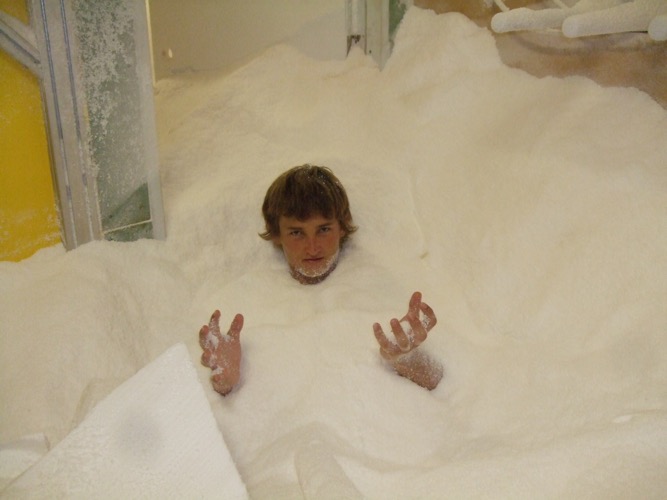 [Speaker Notes: Soul Stix Surfboards had a problem like many other companies about what to do with it’s waste material when they cut a new surfboard from a block of polyurethane foam.  

It creates plastic flakes like snowflakes that are hard enough just to capture out of the air, much less dispose of.

What they found is that this special plastic “saw dust” is very good at sopping up chemicals, like spilled oil in the ocean.  
Yes -- what was once a waste product is now helping to clean up oil spills.

You know the saying – “One man’s trash is another man’s treasure.”
Are we teaching our students to recycle?   and then to go one step further to look for new things to recycle?

 In my house, the recycle bin always has more in it than the garbage bin. 
 Can we ever get to the point where everything  is recyclable and nothing goes to the landfill?

We have to get people to get outside of the box and look for new ways to make money.  One way is by selling trash.



=====
http://www.forbes.com/forbes/2011/1024/entrepreneurs-green-technology-surfboards-monarch-todd-woody.html

Photo
http://www.degree33surfboards.com/blog/surf-education/sell-surfboard-craigslist/]
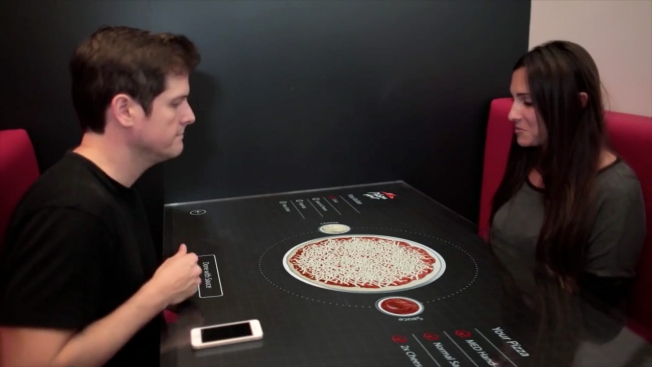 [Speaker Notes: Pizza Hut has developed this new computer-topped table that allows you to see what your food will look like before you order.  
You just decide how big you want your pizza, drag over the ingredients, pay with your smart phone, and hit send.  

No need for a person to take your order.  
After you order, you can use the table top to play games or read the newspaper while you wait.

Technology like this could eliminate many waiter and order-taker positions.  
But it creates high-tech positions to design, build, install, and maintain these technologies.

And best of all for the guys ---  this eliminates all reasons to have to talk on a date.  Just point and click!  ;-)




====
http://www.adweek.com/adfreak/pizza-huts-swipe-order-table-cool-and-useful-or-gross-and-inefficient-156080

Pizza Hut's Swipe-to-Order Table: Cool and Useful, or Gross and Inefficient? When talking to a human just won't cut it 

Video:    http://www.youtube.com/watch?v=xvT0MCugb58#t=13]
The 10 Key Skills for the Future of Work
Sense-making
Social intelligence
Novel and adaptive thinking
Cross-cultural competency
Computational thinking
New-media literacy
Transdisciplinarity
Design mind-set
Cognitive load management
Virtual collaboration
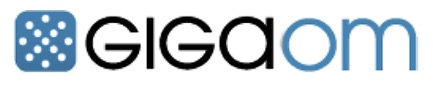 [Speaker Notes: Here are some broad skills that will help workers adapt to the changing career landscape:

Sense-making is the ability to determine the deeper meaning or significance of what is being expressed

Social intelligence is the ability to connect to others in a deep and direct way, to sense and stimulate reactions and desired interactions

Novel and adaptive thinking is proficiency at thinking and coming up with solutions and responses beyond that which is rote or rule-based

Cross-cultural competency is the ability to operate in different cultural settings

Download my PowerPoint and read the descriptions for the rest of these.

Where are we teaching these skills that the workforce needs?

==========

Computational thinking is the ability to translate vast amounts of data into abstract concepts and to understand data-based reasoning

New-media literacy is the ability to critically assess and develop content that uses new media forms and to leverage these media for persuasive communication

Transdisciplinarity is literacy in, and ability to understand concepts across multiple disciplines

Design mind-set is the ability to represent and develop tasks and work processes for desired outcomes

Cognitive load management is the ability to discriminate and filter information for importance and to understand how to maximize cognitive functioning using a variety of tools and techniques,    and

Virtual collaboration is the ability to work productively, drive engagement, and demonstrate presence as a member of a virtual team

Are we teaching these skills to our students?      If not, then who will?


========

GigaOM
Dec. 16, 2011,
http://gigaom.com/collaboration/the-10-key-skills-for-the-future-of-work/?utm_source=General%20Users&utm_campaign=9bd9bdcde9-c%3Atec%20d%3A12-17&utm_medium=email

What are the jobs of the future? The demographics of an aging population suggests health care will be big, say some. 

Broad skills that will help workers adapt to the changing career landscape:

Sense-making. The ability to determine the deeper meaning or significance of what is being expressed
Social intelligence. The ability to connect to others in a deep and direct way, to sense and stimulate reactions and desired interactions
Novel and adaptive thinking. Proficiency at thinking and coming up with solutions and responses beyond that which is rote or rule-based
Cross-cultural competency. The ability to operate in different cultural settings
Computational thinking. The ability to translate vast amounts of data into abstract concepts and to understand data-based reasoning
New-media literacy. The ability to critically assess and develop content that uses new media forms and to leverage these media for persuasive communication
Transdisciplinarity. Literacy in and ability to understand concepts across multiple disciplines
Design mind-set. Ability to represent and develop tasks and work processes for desired outcomes
Cognitive load management. The ability to discriminate and filter information for importance and to understand how to maximize cognitive functioning using a variety of tools and techniques
Virtual collaboration. The ability to work productively, drive engagement and demonstrate presence as a member of a virtual team]
Ambition
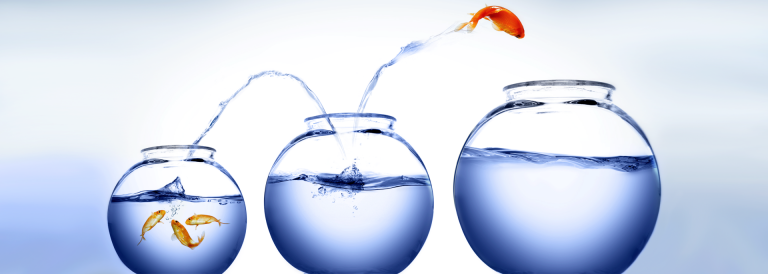 [Speaker Notes: Employers are willing to train their employees to learn new technical skills, but they do not have time to make their employees ambitious.

Cultivating ambition and an eagerness to learn and do well -- are really important. 
Young people who show ambition are more employable, 

Ambition is a good thing, -- however, -- too much ambition can be bad.  

Remember that as a new employee you are ambitious to learn, not ambitious to take over. 

Being overly ambitious could indicate an unwillingness to learn.




======
http://www.huffingtonpost.com/jennifer-kushell/how-to-prepare-young-peop_b_4593076.html

http://www.therecruitmentdesk.com/?tag=ronald-mcdonald







With the world changing as fast as it is - industries rising, evolving and crashing; technology leading to more efficient, effective ways of doing everything; globalization interconnecting us all; and a whole new generation emerging and entering the workforce - how do we best ensure young people are prepared for the world of work from here forward? Keep in mind that along with the jobs being phased out, countless more jobs don’t even exist yet. 
In order to create employment for those who are graduating, it’s important for us to review a system that has become antiquated. Even more critical, however, is to note that our current models of education, career planning and job searching are not just in need of a facelift - we need a major paradigm shift in how we think about training our emerging workforce and the skills they need to have to be relevant, let alone have a chance at being wildly successful. 
But we do not need to wait for this shift in order to start teaching the new rules of success every day, in every forum, and every possible platform and channel available to us. It can be done in simple conversations or formalized programs - everyone can play a role in training our young people; they are, after all, our kids, cousins, neighbors, friends, colleagues and employees. The bottom line is that we can all ensure this emerging generation is primed for success, and it’s in our best interest to do so. Our future depends on it. 
The following 10 skills are most vital to young people entering the workforce:
AmbitionAmbition changes the opportunity outlooks for a young person dramatically. Employers are increasingly looking to hire for attitude and train for skill, so cultivating ambition and an eagerness to learn and do well are really Step 1 toward a solid future. Young people who are hungry, interested and engaged are infinitely more employable, and when they have a passion for achievement, there are no limits to what they can do. Rather than just hire warm bodies, companies would much rather choose people who show promise and a solid foundation. 
ValueUnderstanding what it means to add value to a company or organization is a fundamental question that should be answered by anyone looking for work, along with appreciating why that’s an important question in the first place. Employment is an earned privilege, not a right - even with a fancy diploma in hand, there are no promises or guarantees. People are typically the biggest expense in any organization, and those who add most value have the best job security. Those who don’t usually don’t stay employed for very long. In a corporate world that is looking more than ever before at operating lean, it’s no longer possible to hide and not contribute to a company’s financial well-being. 
ArticulationThe vast majority of young people struggle with explaining what they want to do, what work-related activities interest them, what transferable skills they have, and which industries or positions might best suit them. As a result, when they set out to market themselves, or interview with potential employers, they offer little useful information, and instead rely on those doing the hiring to find the right fit and figure it out. Recruiters are not career counselors - selling oneself in the job market is the responsibility of the seeker! Relying on our institutions or parents to “place” young people in jobs is a practice fraught with problems, and enabling entitlement or minimizing the importance of self-sufficiency - or the fortitude to secure meaningful work - are only a few of the drawbacks. Teaching people to pitch themselves effectively early in their working lives enables them to find employment on their own over a lifetime. 
SkillsThe basis of any solid employment marketing campaign (job search) is the actual skill base a worker presents to potential employers. At the most fundamental level, soft skills like interpersonal communication, the ability to speak and write correctly and present ideas clearly, are the areas most often cited when employers discuss the downside of hiring young people. Dressing appropriately (highly subjective these days) is also considered a critical part of communication. So despite the constant “communication” through technology that has dominated young lives, they are at a massive disadvantage because in person those soft skills are not present. 
ExpertiseBesides being a good person to work with and around, bringing some substantive expertise to the table cannot be urged enough. It doesn’t matter what the topic, as long as it’s valuable in the marketplace (remember the “Adding Value” piece above?). Ideally, expertise is transferable to other applications and industries too - and it’s important to note that attending specialty schools and formal training programs are not the only ways to acquire expertise. It can and should be cultivated constantly, with young people maximizing every opportunity to read, learn, volunteer, train, practice or work.
Terminology Every industry relies on its own lexicon of terminology to operate and communicate. Often these are technical concepts, processes or acronyms that sound foreign to people new to a field. Teaching young people to learn the language of a given workplace, industry or role is directly related to how smart they will sound and how well they will function in an environment, and dramatically improve their chance of securing jobs because companies will first choose someone who needs less time to be brought up to speed. 
CuriosityWhen young people are supported in pursuing fields that are of true interest, they are more likely to want to learn more and become well-versed in those areas. Intellectual curiosity leads to better educated and more informed workers, who can quickly cultivate themselves into real talent with a little help. The more inspired and motivated they are, and the more space they are given to explore, create and innovate, the more their potential becomes unlimited. This is an important consideration given that school curriculum often focus on a core set of skills, and other programs such as art, music or other non-academics are eliminated. 
ContextThe concept of context is a vital one to address with young people, from 4 key perspectives:
1) The working world operates by a different set of rules than most homes and schools. Training young people to acclimate to the adult world of work requires a dramatic shift in routines and expectations from a lifetime of studying and attending classes.
2) Different workplaces have different expectations about dress, attendance, communication, metrics for success and even use of personal technologies. Expectations that aren’t clearly understood are difficult to meet and that sets everyone up for failure.3) It is a big problem that most young graduates don’t understand how business fundamentally works and is organized. For example, what is the difference between marketing and sales, or operations? What signs would signal that a company or industry is hiring, or worth studying or pursuing jobs in? How does one company fare in a market of other competitors (who happen to be other potential employers too)? What do industries look like? 4) How do we all fit into the bigger context of the world economy as global citizens? With a billion young people entering the workforce, there’s a lot of competition, but also plenty of untapped opportunity. 
All of these conversations, if nothing else, break young people from the idea that they’re the center of the universe. Or, conversely, that their world is small, restricted and their options are limited.
ExperienceStudents, unemployed people and those in jobs they hate are all missing opportunities to improve their circumstances and marketability by building experience, which can be acquired in countless ways. In many cases, they can do so simply by volunteering time to local organizations, businesses, campaigns and community events. The more relevant to the skills or the industries someone wants to use at work, the better. With countless organizations struggling to survive and grow, but desperate for help they cannot afford, volunteering or interning can be the perfect opportunity for people to gain practical experience and connections, and to seed future opportunities. Even if the opportunities are unpaid, by staying active and engaged makes the unemployed infinitely more marketable. 
ResourcefulnessTeaching young people to be solution-driven (rather than easily deterred by failure) makes them more valuable, competitive and self-sufficient. When people are resourceful, they will always entertain new ideas, approaches and possibilities. Entrepreneurship education and experience is an excellent way to drive this home and make young people more resourceful, as are hackathons, leadership activities and organizations. Cultivating resourcefulness as a skill prepares young people for jobs that may not yet exist; in fact, the more resourceful they are, the more likely the next generation will be to create their own jobs - and companies that will create jobs for others.]
Value
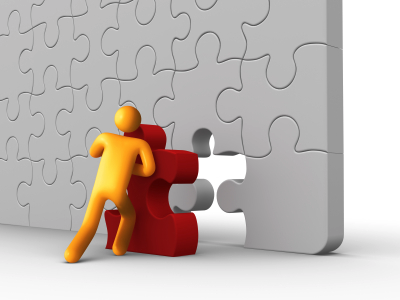 [Speaker Notes: Understanding what it means to add value to a company or organization is a fundamental question that should be answered by anyone looking for work, along with appreciating why that’s an important question in the first place. 

Employment is an earned privilege, not a right - even with a fancy diploma in hand, there are no promises or guarantees. 

People are typically the biggest expense in any organization, and those who add the most value have the best job security. 

Those who don’t add value usually don’t stay employed for very long. 

What makes you a valuable person? 

How can you convey that image to a potential employer?



======
http://www.huffingtonpost.com/jennifer-kushell/how-to-prepare-young-peop_b_4593076.html

http://www.therecruitmentdesk.com/?tag=ronald-mcdonald

http://worldofdtcmarketing.com/ensure-pharma-websites-add-value/health-information-online/





With the world changing as fast as it is - industries rising, evolving and crashing; technology leading to more efficient, effective ways of doing everything; globalization interconnecting us all; and a whole new generation emerging and entering the workforce - how do we best ensure young people are prepared for the world of work from here forward? Keep in mind that along with the jobs being phased out, countless more jobs don’t even exist yet. 
In order to create employment for those who are graduating, it’s important for us to review a system that has become antiquated. Even more critical, however, is to note that our current models of education, career planning and job searching are not just in need of a facelift - we need a major paradigm shift in how we think about training our emerging workforce and the skills they need to have to be relevant, let alone have a chance at being wildly successful. 
But we do not need to wait for this shift in order to start teaching the new rules of success every day, in every forum, and every possible platform and channel available to us. It can be done in simple conversations or formalized programs - everyone can play a role in training our young people; they are, after all, our kids, cousins, neighbors, friends, colleagues and employees. The bottom line is that we can all ensure this emerging generation is primed for success, and it’s in our best interest to do so. Our future depends on it. 
The following 10 skills are most vital to young people entering the workforce:
AmbitionAmbition changes the opportunity outlooks for a young person dramatically. Employers are increasingly looking to hire for attitude and train for skill, so cultivating ambition and an eagerness to learn and do well are really Step 1 toward a solid future. Young people who are hungry, interested and engaged are infinitely more employable, and when they have a passion for achievement, there are no limits to what they can do. Rather than just hire warm bodies, companies would much rather choose people who show promise and a solid foundation. 
ValueUnderstanding what it means to add value to a company or organization is a fundamental question that should be answered by anyone looking for work, along with appreciating why that’s an important question in the first place. Employment is an earned privilege, not a right - even with a fancy diploma in hand, there are no promises or guarantees. People are typically the biggest expense in any organization, and those who add most value have the best job security. Those who don’t usually don’t stay employed for very long. In a corporate world that is looking more than ever before at operating lean, it’s no longer possible to hide and not contribute to a company’s financial well-being. 
ArticulationThe vast majority of young people struggle with explaining what they want to do, what work-related activities interest them, what transferable skills they have, and which industries or positions might best suit them. As a result, when they set out to market themselves, or interview with potential employers, they offer little useful information, and instead rely on those doing the hiring to find the right fit and figure it out. Recruiters are not career counselors - selling oneself in the job market is the responsibility of the seeker! Relying on our institutions or parents to “place” young people in jobs is a practice fraught with problems, and enabling entitlement or minimizing the importance of self-sufficiency - or the fortitude to secure meaningful work - are only a few of the drawbacks. Teaching people to pitch themselves effectively early in their working lives enables them to find employment on their own over a lifetime. 
SkillsThe basis of any solid employment marketing campaign (job search) is the actual skill base a worker presents to potential employers. At the most fundamental level, soft skills like interpersonal communication, the ability to speak and write correctly and present ideas clearly, are the areas most often cited when employers discuss the downside of hiring young people. Dressing appropriately (highly subjective these days) is also considered a critical part of communication. So despite the constant “communication” through technology that has dominated young lives, they are at a massive disadvantage because in person those soft skills are not present. 
ExpertiseBesides being a good person to work with and around, bringing some substantive expertise to the table cannot be urged enough. It doesn’t matter what the topic, as long as it’s valuable in the marketplace (remember the “Adding Value” piece above?). Ideally, expertise is transferable to other applications and industries too - and it’s important to note that attending specialty schools and formal training programs are not the only ways to acquire expertise. It can and should be cultivated constantly, with young people maximizing every opportunity to read, learn, volunteer, train, practice or work.
Terminology Every industry relies on its own lexicon of terminology to operate and communicate. Often these are technical concepts, processes or acronyms that sound foreign to people new to a field. Teaching young people to learn the language of a given workplace, industry or role is directly related to how smart they will sound and how well they will function in an environment, and dramatically improve their chance of securing jobs because companies will first choose someone who needs less time to be brought up to speed. 
CuriosityWhen young people are supported in pursuing fields that are of true interest, they are more likely to want to learn more and become well-versed in those areas. Intellectual curiosity leads to better educated and more informed workers, who can quickly cultivate themselves into real talent with a little help. The more inspired and motivated they are, and the more space they are given to explore, create and innovate, the more their potential becomes unlimited. This is an important consideration given that school curriculum often focus on a core set of skills, and other programs such as art, music or other non-academics are eliminated. 
ContextThe concept of context is a vital one to address with young people, from 4 key perspectives:
1) The working world operates by a different set of rules than most homes and schools. Training young people to acclimate to the adult world of work requires a dramatic shift in routines and expectations from a lifetime of studying and attending classes.
2) Different workplaces have different expectations about dress, attendance, communication, metrics for success and even use of personal technologies. Expectations that aren’t clearly understood are difficult to meet and that sets everyone up for failure.3) It is a big problem that most young graduates don’t understand how business fundamentally works and is organized. For example, what is the difference between marketing and sales, or operations? What signs would signal that a company or industry is hiring, or worth studying or pursuing jobs in? How does one company fare in a market of other competitors (who happen to be other potential employers too)? What do industries look like? 4) How do we all fit into the bigger context of the world economy as global citizens? With a billion young people entering the workforce, there’s a lot of competition, but also plenty of untapped opportunity. 
All of these conversations, if nothing else, break young people from the idea that they’re the center of the universe. Or, conversely, that their world is small, restricted and their options are limited.
ExperienceStudents, unemployed people and those in jobs they hate are all missing opportunities to improve their circumstances and marketability by building experience, which can be acquired in countless ways. In many cases, they can do so simply by volunteering time to local organizations, businesses, campaigns and community events. The more relevant to the skills or the industries someone wants to use at work, the better. With countless organizations struggling to survive and grow, but desperate for help they cannot afford, volunteering or interning can be the perfect opportunity for people to gain practical experience and connections, and to seed future opportunities. Even if the opportunities are unpaid, by staying active and engaged makes the unemployed infinitely more marketable. 
ResourcefulnessTeaching young people to be solution-driven (rather than easily deterred by failure) makes them more valuable, competitive and self-sufficient. When people are resourceful, they will always entertain new ideas, approaches and possibilities. Entrepreneurship education and experience is an excellent way to drive this home and make young people more resourceful, as are hackathons, leadership activities and organizations. Cultivating resourcefulness as a skill prepares young people for jobs that may not yet exist; in fact, the more resourceful they are, the more likely the next generation will be to create their own jobs - and companies that will create jobs for others.]
Articulation
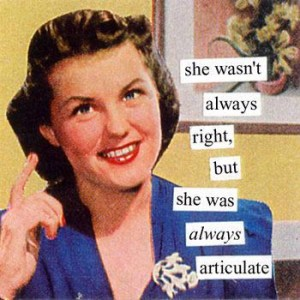 [Speaker Notes: The vast majority of young people struggle with explaining what they want to do, what work-related activities interest them, what transferable skills they have, and which industries or positions might best suit them. 

As a result, when they set out to market themselves, or interview with potential employers, they offer little useful information, and instead rely on those doing the hiring to help them find the right fit and figure it out. 
But - Job Recruiters are not career counselors 

Teaching people to pitch themselves effectively early in their working lives enables them to find employment on their own over a lifetime. 
It takes practice to become an articulate speaker.

Be yourself. People want to hear what you have to offer.
Practice, practice, practice. 

Getting Constructive criticism from folks you can trust is important.




======
http://www.huffingtonpost.com/jennifer-kushell/how-to-prepare-young-peop_b_4593076.html

http://www.therecruitmentdesk.com/?tag=ronald-mcdonald

http://prakovic.edublogs.org/2015/11/09/writing-about-articulation-in-a-progress-report/




With the world changing as fast as it is - industries rising, evolving and crashing; technology leading to more efficient, effective ways of doing everything; globalization interconnecting us all; and a whole new generation emerging and entering the workforce - how do we best ensure young people are prepared for the world of work from here forward? Keep in mind that along with the jobs being phased out, countless more jobs don’t even exist yet. 
In order to create employment for those who are graduating, it’s important for us to review a system that has become antiquated. Even more critical, however, is to note that our current models of education, career planning and job searching are not just in need of a facelift - we need a major paradigm shift in how we think about training our emerging workforce and the skills they need to have to be relevant, let alone have a chance at being wildly successful. 
But we do not need to wait for this shift in order to start teaching the new rules of success every day, in every forum, and every possible platform and channel available to us. It can be done in simple conversations or formalized programs - everyone can play a role in training our young people; they are, after all, our kids, cousins, neighbors, friends, colleagues and employees. The bottom line is that we can all ensure this emerging generation is primed for success, and it’s in our best interest to do so. Our future depends on it. 
The following 10 skills are most vital to young people entering the workforce:
AmbitionAmbition changes the opportunity outlooks for a young person dramatically. Employers are increasingly looking to hire for attitude and train for skill, so cultivating ambition and an eagerness to learn and do well are really Step 1 toward a solid future. Young people who are hungry, interested and engaged are infinitely more employable, and when they have a passion for achievement, there are no limits to what they can do. Rather than just hire warm bodies, companies would much rather choose people who show promise and a solid foundation. 
ValueUnderstanding what it means to add value to a company or organization is a fundamental question that should be answered by anyone looking for work, along with appreciating why that’s an important question in the first place. Employment is an earned privilege, not a right - even with a fancy diploma in hand, there are no promises or guarantees. People are typically the biggest expense in any organization, and those who add most value have the best job security. Those who don’t usually don’t stay employed for very long. In a corporate world that is looking more than ever before at operating lean, it’s no longer possible to hide and not contribute to a company’s financial well-being. 
ArticulationThe vast majority of young people struggle with explaining what they want to do, what work-related activities interest them, what transferable skills they have, and which industries or positions might best suit them. As a result, when they set out to market themselves, or interview with potential employers, they offer little useful information, and instead rely on those doing the hiring to find the right fit and figure it out. Recruiters are not career counselors - selling oneself in the job market is the responsibility of the seeker! Relying on our institutions or parents to “place” young people in jobs is a practice fraught with problems, and enabling entitlement or minimizing the importance of self-sufficiency - or the fortitude to secure meaningful work - are only a few of the drawbacks. Teaching people to pitch themselves effectively early in their working lives enables them to find employment on their own over a lifetime. 
SkillsThe basis of any solid employment marketing campaign (job search) is the actual skill base a worker presents to potential employers. At the most fundamental level, soft skills like interpersonal communication, the ability to speak and write correctly and present ideas clearly, are the areas most often cited when employers discuss the downside of hiring young people. Dressing appropriately (highly subjective these days) is also considered a critical part of communication. So despite the constant “communication” through technology that has dominated young lives, they are at a massive disadvantage because in person those soft skills are not present. 
ExpertiseBesides being a good person to work with and around, bringing some substantive expertise to the table cannot be urged enough. It doesn’t matter what the topic, as long as it’s valuable in the marketplace (remember the “Adding Value” piece above?). Ideally, expertise is transferable to other applications and industries too - and it’s important to note that attending specialty schools and formal training programs are not the only ways to acquire expertise. It can and should be cultivated constantly, with young people maximizing every opportunity to read, learn, volunteer, train, practice or work.
Terminology Every industry relies on its own lexicon of terminology to operate and communicate. Often these are technical concepts, processes or acronyms that sound foreign to people new to a field. Teaching young people to learn the language of a given workplace, industry or role is directly related to how smart they will sound and how well they will function in an environment, and dramatically improve their chance of securing jobs because companies will first choose someone who needs less time to be brought up to speed. 
CuriosityWhen young people are supported in pursuing fields that are of true interest, they are more likely to want to learn more and become well-versed in those areas. Intellectual curiosity leads to better educated and more informed workers, who can quickly cultivate themselves into real talent with a little help. The more inspired and motivated they are, and the more space they are given to explore, create and innovate, the more their potential becomes unlimited. This is an important consideration given that school curriculum often focus on a core set of skills, and other programs such as art, music or other non-academics are eliminated. 
ContextThe concept of context is a vital one to address with young people, from 4 key perspectives:
1) The working world operates by a different set of rules than most homes and schools. Training young people to acclimate to the adult world of work requires a dramatic shift in routines and expectations from a lifetime of studying and attending classes.
2) Different workplaces have different expectations about dress, attendance, communication, metrics for success and even use of personal technologies. Expectations that aren’t clearly understood are difficult to meet and that sets everyone up for failure.3) It is a big problem that most young graduates don’t understand how business fundamentally works and is organized. For example, what is the difference between marketing and sales, or operations? What signs would signal that a company or industry is hiring, or worth studying or pursuing jobs in? How does one company fare in a market of other competitors (who happen to be other potential employers too)? What do industries look like? 4) How do we all fit into the bigger context of the world economy as global citizens? With a billion young people entering the workforce, there’s a lot of competition, but also plenty of untapped opportunity. 
All of these conversations, if nothing else, break young people from the idea that they’re the center of the universe. Or, conversely, that their world is small, restricted and their options are limited.
ExperienceStudents, unemployed people and those in jobs they hate are all missing opportunities to improve their circumstances and marketability by building experience, which can be acquired in countless ways. In many cases, they can do so simply by volunteering time to local organizations, businesses, campaigns and community events. The more relevant to the skills or the industries someone wants to use at work, the better. With countless organizations struggling to survive and grow, but desperate for help they cannot afford, volunteering or interning can be the perfect opportunity for people to gain practical experience and connections, and to seed future opportunities. Even if the opportunities are unpaid, by staying active and engaged makes the unemployed infinitely more marketable. 
ResourcefulnessTeaching young people to be solution-driven (rather than easily deterred by failure) makes them more valuable, competitive and self-sufficient. When people are resourceful, they will always entertain new ideas, approaches and possibilities. Entrepreneurship education and experience is an excellent way to drive this home and make young people more resourceful, as are hackathons, leadership activities and organizations. Cultivating resourcefulness as a skill prepares young people for jobs that may not yet exist; in fact, the more resourceful they are, the more likely the next generation will be to create their own jobs - and companies that will create jobs for others.]
Communication
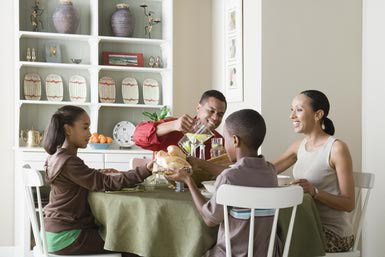 [Speaker Notes: Families don’t sit around the dinner table and talk like they used to. 
If they get together at all it is often at a fast-food restaurant on the way to soccer practice or dance lessons.

Often these days most of the folks around the table are busy texting or otherwise engaged in an off-table conversation.

Old-fashioned dinner-time conversations are an important part of family life that helps to build relationships. 

These dinner-time conversations are an important way to learn how to communicate better with family, friends, in the classroom, and later on the job.

Simply reciting what you learned that day and what you are planning to do the following day is great practice for when your future boss wants to know why he should keep you around.  

But it takes practice speaking in front of your supportive family --- that will give you the confidence to speak in front of others.

How can we encourage dinner-time conversations.  Both at home and in the classroom.



======
Photo:
http://fatherhood.about.com/od/challenges/a/dinner_talk.htm]
Skills
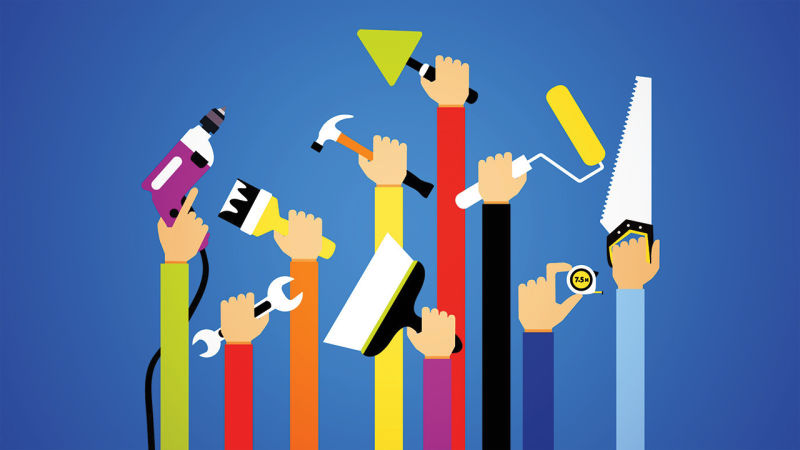 [Speaker Notes: Employers would like to see evidence that you possess a skill before they hire you. 
Industry certifications are a good way of quickly showing that you have mastered certain skills.

Employers are willing to teach high-level technical skills that you do not have, in order to do your job.  
But -- You have to be teachable -- and willing to learn.

Businesses do not want to teach you soft skills like communication, teamwork, collaboration, commitment, adaptability, and conflict resolution.  They assume that you already have those skills.
Learning how to text message and update your FaceBook page are important ways of communicating, but talking face-to-face is the skill that will get you hired.
Technical skills may get you hired, but it is the soft skills that will keep you hired.
It is crucial that we teach in such a way as to perfect the soft skills in our youth.  Some kids learn these skills at home, some don’t.
Many learn these skills taking part in a team-based extracurricular activity like athletics, band, chorus, or theater.

Team-based activities in our classrooms will help prepare the youth for a career, but unfortunately, those kinds of activities may not count towards evaluating the school’s performance.




======
http://www.huffingtonpost.com/jennifer-kushell/how-to-prepare-young-peop_b_4593076.html

http://www.therecruitmentdesk.com/?tag=ronald-mcdonald

http://lifehacker.com/diversify-your-skills-to-find-your-value-and-build-a-be-1708814777



With the world changing as fast as it is - industries rising, evolving and crashing; technology leading to more efficient, effective ways of doing everything; globalization interconnecting us all; and a whole new generation emerging and entering the workforce - how do we best ensure young people are prepared for the world of work from here forward? Keep in mind that along with the jobs being phased out, countless more jobs don’t even exist yet. 
In order to create employment for those who are graduating, it’s important for us to review a system that has become antiquated. Even more critical, however, is to note that our current models of education, career planning and job searching are not just in need of a facelift - we need a major paradigm shift in how we think about training our emerging workforce and the skills they need to have to be relevant, let alone have a chance at being wildly successful. 
But we do not need to wait for this shift in order to start teaching the new rules of success every day, in every forum, and every possible platform and channel available to us. It can be done in simple conversations or formalized programs - everyone can play a role in training our young people; they are, after all, our kids, cousins, neighbors, friends, colleagues and employees. The bottom line is that we can all ensure this emerging generation is primed for success, and it’s in our best interest to do so. Our future depends on it. 
The following 10 skills are most vital to young people entering the workforce:
AmbitionAmbition changes the opportunity outlooks for a young person dramatically. Employers are increasingly looking to hire for attitude and train for skill, so cultivating ambition and an eagerness to learn and do well are really Step 1 toward a solid future. Young people who are hungry, interested and engaged are infinitely more employable, and when they have a passion for achievement, there are no limits to what they can do. Rather than just hire warm bodies, companies would much rather choose people who show promise and a solid foundation. 
ValueUnderstanding what it means to add value to a company or organization is a fundamental question that should be answered by anyone looking for work, along with appreciating why that’s an important question in the first place. Employment is an earned privilege, not a right - even with a fancy diploma in hand, there are no promises or guarantees. People are typically the biggest expense in any organization, and those who add most value have the best job security. Those who don’t usually don’t stay employed for very long. In a corporate world that is looking more than ever before at operating lean, it’s no longer possible to hide and not contribute to a company’s financial well-being. 
ArticulationThe vast majority of young people struggle with explaining what they want to do, what work-related activities interest them, what transferable skills they have, and which industries or positions might best suit them. As a result, when they set out to market themselves, or interview with potential employers, they offer little useful information, and instead rely on those doing the hiring to find the right fit and figure it out. Recruiters are not career counselors - selling oneself in the job market is the responsibility of the seeker! Relying on our institutions or parents to “place” young people in jobs is a practice fraught with problems, and enabling entitlement or minimizing the importance of self-sufficiency - or the fortitude to secure meaningful work - are only a few of the drawbacks. Teaching people to pitch themselves effectively early in their working lives enables them to find employment on their own over a lifetime. 
SkillsThe basis of any solid employment marketing campaign (job search) is the actual skill base a worker presents to potential employers. At the most fundamental level, soft skills like interpersonal communication, the ability to speak and write correctly and present ideas clearly, are the areas most often cited when employers discuss the downside of hiring young people. Dressing appropriately (highly subjective these days) is also considered a critical part of communication. So despite the constant “communication” through technology that has dominated young lives, they are at a massive disadvantage because in person those soft skills are not present. 
ExpertiseBesides being a good person to work with and around, bringing some substantive expertise to the table cannot be urged enough. It doesn’t matter what the topic, as long as it’s valuable in the marketplace (remember the “Adding Value” piece above?). Ideally, expertise is transferable to other applications and industries too - and it’s important to note that attending specialty schools and formal training programs are not the only ways to acquire expertise. It can and should be cultivated constantly, with young people maximizing every opportunity to read, learn, volunteer, train, practice or work.
Terminology Every industry relies on its own lexicon of terminology to operate and communicate. Often these are technical concepts, processes or acronyms that sound foreign to people new to a field. Teaching young people to learn the language of a given workplace, industry or role is directly related to how smart they will sound and how well they will function in an environment, and dramatically improve their chance of securing jobs because companies will first choose someone who needs less time to be brought up to speed. 
CuriosityWhen young people are supported in pursuing fields that are of true interest, they are more likely to want to learn more and become well-versed in those areas. Intellectual curiosity leads to better educated and more informed workers, who can quickly cultivate themselves into real talent with a little help. The more inspired and motivated they are, and the more space they are given to explore, create and innovate, the more their potential becomes unlimited. This is an important consideration given that school curriculum often focus on a core set of skills, and other programs such as art, music or other non-academics are eliminated. 
ContextThe concept of context is a vital one to address with young people, from 4 key perspectives:
1) The working world operates by a different set of rules than most homes and schools. Training young people to acclimate to the adult world of work requires a dramatic shift in routines and expectations from a lifetime of studying and attending classes.
2) Different workplaces have different expectations about dress, attendance, communication, metrics for success and even use of personal technologies. Expectations that aren’t clearly understood are difficult to meet and that sets everyone up for failure.3) It is a big problem that most young graduates don’t understand how business fundamentally works and is organized. For example, what is the difference between marketing and sales, or operations? What signs would signal that a company or industry is hiring, or worth studying or pursuing jobs in? How does one company fare in a market of other competitors (who happen to be other potential employers too)? What do industries look like? 4) How do we all fit into the bigger context of the world economy as global citizens? With a billion young people entering the workforce, there’s a lot of competition, but also plenty of untapped opportunity. 
All of these conversations, if nothing else, break young people from the idea that they’re the center of the universe. Or, conversely, that their world is small, restricted and their options are limited.
ExperienceStudents, unemployed people and those in jobs they hate are all missing opportunities to improve their circumstances and marketability by building experience, which can be acquired in countless ways. In many cases, they can do so simply by volunteering time to local organizations, businesses, campaigns and community events. The more relevant to the skills or the industries someone wants to use at work, the better. With countless organizations struggling to survive and grow, but desperate for help they cannot afford, volunteering or interning can be the perfect opportunity for people to gain practical experience and connections, and to seed future opportunities. Even if the opportunities are unpaid, by staying active and engaged makes the unemployed infinitely more marketable. 
ResourcefulnessTeaching young people to be solution-driven (rather than easily deterred by failure) makes them more valuable, competitive and self-sufficient. When people are resourceful, they will always entertain new ideas, approaches and possibilities. Entrepreneurship education and experience is an excellent way to drive this home and make young people more resourceful, as are hackathons, leadership activities and organizations. Cultivating resourcefulness as a skill prepares young people for jobs that may not yet exist; in fact, the more resourceful they are, the more likely the next generation will be to create their own jobs - and companies that will create jobs for others.]
Expertise
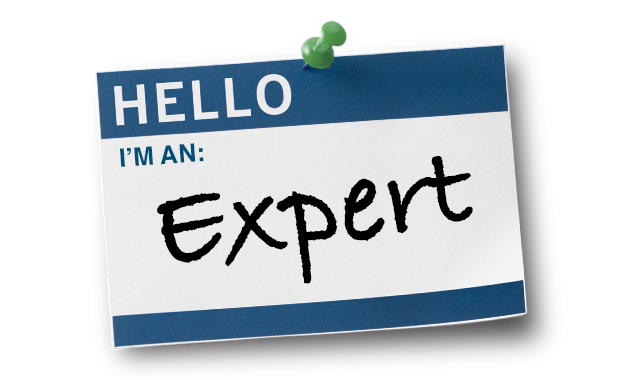 [Speaker Notes: You might have a skill that you can use to add value to the company, but are you an expert?

Expertise is having great skill or extensive knowledge in a particular area.
With a skill, you are following rote directions or pattern to complete a task within certain tolerances.

The Expert can not only demonstrate skill by performing a certain operation, but also knows why the work is done in a certain way. 
It’s not just changing the oil, but knowing all about the lubrication properties of oil and how they protect various metal and plastic surfaces, and how heat, dust, and other environmental conditions can affect both the oil and the materials they are protecting.  That’s the extra knowledge that turns a skilled person into an expert.

An expert could write reference book on changing oil, whereas a non-expert could change the oil correctly every time, but still have no idea how his actions truly affect the life of the engine.
Companies will pay more for expertise that they do not already have.  Expertise adds value to you as an employee and adds value to the company for which you work.

Expertise should be cultivated constantly with young people by maximizing every opportunity to read, learn, volunteer, train, practice, or work.


======
http://www.huffingtonpost.com/jennifer-kushell/how-to-prepare-young-peop_b_4593076.html

http://www.therecruitmentdesk.com/?tag=ronald-mcdonald

http://chucksblog.typepad.com/.a/6a00d83451be8f69e201b8d0997c11970c-popup

With the world changing as fast as it is - industries rising, evolving and crashing; technology leading to more efficient, effective ways of doing everything; globalization interconnecting us all; and a whole new generation emerging and entering the workforce - how do we best ensure young people are prepared for the world of work from here forward? Keep in mind that along with the jobs being phased out, countless more jobs don’t even exist yet. 
In order to create employment for those who are graduating, it’s important for us to review a system that has become antiquated. Even more critical, however, is to note that our current models of education, career planning and job searching are not just in need of a facelift - we need a major paradigm shift in how we think about training our emerging workforce and the skills they need to have to be relevant, let alone have a chance at being wildly successful. 
But we do not need to wait for this shift in order to start teaching the new rules of success every day, in every forum, and every possible platform and channel available to us. It can be done in simple conversations or formalized programs - everyone can play a role in training our young people; they are, after all, our kids, cousins, neighbors, friends, colleagues and employees. The bottom line is that we can all ensure this emerging generation is primed for success, and it’s in our best interest to do so. Our future depends on it. 
The following 10 skills are most vital to young people entering the workforce:
AmbitionAmbition changes the opportunity outlooks for a young person dramatically. Employers are increasingly looking to hire for attitude and train for skill, so cultivating ambition and an eagerness to learn and do well are really Step 1 toward a solid future. Young people who are hungry, interested and engaged are infinitely more employable, and when they have a passion for achievement, there are no limits to what they can do. Rather than just hire warm bodies, companies would much rather choose people who show promise and a solid foundation. 
ValueUnderstanding what it means to add value to a company or organization is a fundamental question that should be answered by anyone looking for work, along with appreciating why that’s an important question in the first place. Employment is an earned privilege, not a right - even with a fancy diploma in hand, there are no promises or guarantees. People are typically the biggest expense in any organization, and those who add most value have the best job security. Those who don’t usually don’t stay employed for very long. In a corporate world that is looking more than ever before at operating lean, it’s no longer possible to hide and not contribute to a company’s financial well-being. 
ArticulationThe vast majority of young people struggle with explaining what they want to do, what work-related activities interest them, what transferable skills they have, and which industries or positions might best suit them. As a result, when they set out to market themselves, or interview with potential employers, they offer little useful information, and instead rely on those doing the hiring to find the right fit and figure it out. Recruiters are not career counselors - selling oneself in the job market is the responsibility of the seeker! Relying on our institutions or parents to “place” young people in jobs is a practice fraught with problems, and enabling entitlement or minimizing the importance of self-sufficiency - or the fortitude to secure meaningful work - are only a few of the drawbacks. Teaching people to pitch themselves effectively early in their working lives enables them to find employment on their own over a lifetime. 
SkillsThe basis of any solid employment marketing campaign (job search) is the actual skill base a worker presents to potential employers. At the most fundamental level, soft skills like interpersonal communication, the ability to speak and write correctly and present ideas clearly, are the areas most often cited when employers discuss the downside of hiring young people. Dressing appropriately (highly subjective these days) is also considered a critical part of communication. So despite the constant “communication” through technology that has dominated young lives, they are at a massive disadvantage because in person those soft skills are not present. 
ExpertiseBesides being a good person to work with and around, bringing some substantive expertise to the table cannot be urged enough. It doesn’t matter what the topic, as long as it’s valuable in the marketplace (remember the “Adding Value” piece above?). Ideally, expertise is transferable to other applications and industries too - and it’s important to note that attending specialty schools and formal training programs are not the only ways to acquire expertise. It can and should be cultivated constantly, with young people maximizing every opportunity to read, learn, volunteer, train, practice or work.
Terminology Every industry relies on its own lexicon of terminology to operate and communicate. Often these are technical concepts, processes or acronyms that sound foreign to people new to a field. Teaching young people to learn the language of a given workplace, industry or role is directly related to how smart they will sound and how well they will function in an environment, and dramatically improve their chance of securing jobs because companies will first choose someone who needs less time to be brought up to speed. 
CuriosityWhen young people are supported in pursuing fields that are of true interest, they are more likely to want to learn more and become well-versed in those areas. Intellectual curiosity leads to better educated and more informed workers, who can quickly cultivate themselves into real talent with a little help. The more inspired and motivated they are, and the more space they are given to explore, create and innovate, the more their potential becomes unlimited. This is an important consideration given that school curriculum often focus on a core set of skills, and other programs such as art, music or other non-academics are eliminated. 
ContextThe concept of context is a vital one to address with young people, from 4 key perspectives:
1) The working world operates by a different set of rules than most homes and schools. Training young people to acclimate to the adult world of work requires a dramatic shift in routines and expectations from a lifetime of studying and attending classes.
2) Different workplaces have different expectations about dress, attendance, communication, metrics for success and even use of personal technologies. Expectations that aren’t clearly understood are difficult to meet and that sets everyone up for failure.3) It is a big problem that most young graduates don’t understand how business fundamentally works and is organized. For example, what is the difference between marketing and sales, or operations? What signs would signal that a company or industry is hiring, or worth studying or pursuing jobs in? How does one company fare in a market of other competitors (who happen to be other potential employers too)? What do industries look like? 4) How do we all fit into the bigger context of the world economy as global citizens? With a billion young people entering the workforce, there’s a lot of competition, but also plenty of untapped opportunity. 
All of these conversations, if nothing else, break young people from the idea that they’re the center of the universe. Or, conversely, that their world is small, restricted and their options are limited.
ExperienceStudents, unemployed people and those in jobs they hate are all missing opportunities to improve their circumstances and marketability by building experience, which can be acquired in countless ways. In many cases, they can do so simply by volunteering time to local organizations, businesses, campaigns and community events. The more relevant to the skills or the industries someone wants to use at work, the better. With countless organizations struggling to survive and grow, but desperate for help they cannot afford, volunteering or interning can be the perfect opportunity for people to gain practical experience and connections, and to seed future opportunities. Even if the opportunities are unpaid, by staying active and engaged makes the unemployed infinitely more marketable. 
ResourcefulnessTeaching young people to be solution-driven (rather than easily deterred by failure) makes them more valuable, competitive and self-sufficient. When people are resourceful, they will always entertain new ideas, approaches and possibilities. Entrepreneurship education and experience is an excellent way to drive this home and make young people more resourceful, as are hackathons, leadership activities and organizations. Cultivating resourcefulness as a skill prepares young people for jobs that may not yet exist; in fact, the more resourceful they are, the more likely the next generation will be to create their own jobs - and companies that will create jobs for others.]
Terminology
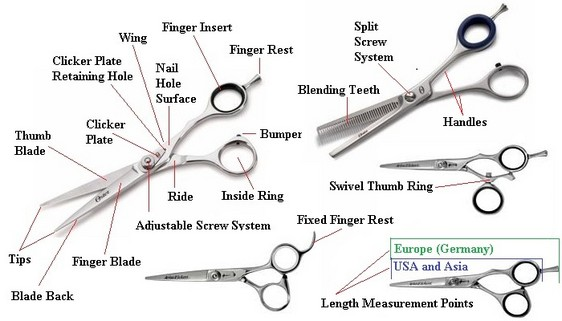 [Speaker Notes: Every industry relies on its own lexicon of terminology to operate and communicate. 

Often these are technical concepts, processes or acronyms that sound foreign to people new to a field. 

Teaching people to learn the language of a given workplace, industry or role is directly related to how smart they will sound and how well they will function in the work environment.

It will dramatically improve their chance of securing jobs, because companies would rather choose someone who needs less time to be brought up to speed. 


======
http://www.huffingtonpost.com/jennifer-kushell/how-to-prepare-young-peop_b_4593076.html

http://www.therecruitmentdesk.com/?tag=ronald-mcdonald

https://shearsdirect.com/terminology


With the world changing as fast as it is - industries rising, evolving and crashing; technology leading to more efficient, effective ways of doing everything; globalization interconnecting us all; and a whole new generation emerging and entering the workforce - how do we best ensure young people are prepared for the world of work from here forward? Keep in mind that along with the jobs being phased out, countless more jobs don’t even exist yet. 
In order to create employment for those who are graduating, it’s important for us to review a system that has become antiquated. Even more critical, however, is to note that our current models of education, career planning and job searching are not just in need of a facelift - we need a major paradigm shift in how we think about training our emerging workforce and the skills they need to have to be relevant, let alone have a chance at being wildly successful. 
But we do not need to wait for this shift in order to start teaching the new rules of success every day, in every forum, and every possible platform and channel available to us. It can be done in simple conversations or formalized programs - everyone can play a role in training our young people; they are, after all, our kids, cousins, neighbors, friends, colleagues and employees. The bottom line is that we can all ensure this emerging generation is primed for success, and it’s in our best interest to do so. Our future depends on it. 
The following 10 skills are most vital to young people entering the workforce:
AmbitionAmbition changes the opportunity outlooks for a young person dramatically. Employers are increasingly looking to hire for attitude and train for skill, so cultivating ambition and an eagerness to learn and do well are really Step 1 toward a solid future. Young people who are hungry, interested and engaged are infinitely more employable, and when they have a passion for achievement, there are no limits to what they can do. Rather than just hire warm bodies, companies would much rather choose people who show promise and a solid foundation. 
ValueUnderstanding what it means to add value to a company or organization is a fundamental question that should be answered by anyone looking for work, along with appreciating why that’s an important question in the first place. Employment is an earned privilege, not a right - even with a fancy diploma in hand, there are no promises or guarantees. People are typically the biggest expense in any organization, and those who add most value have the best job security. Those who don’t usually don’t stay employed for very long. In a corporate world that is looking more than ever before at operating lean, it’s no longer possible to hide and not contribute to a company’s financial well-being. 
ArticulationThe vast majority of young people struggle with explaining what they want to do, what work-related activities interest them, what transferable skills they have, and which industries or positions might best suit them. As a result, when they set out to market themselves, or interview with potential employers, they offer little useful information, and instead rely on those doing the hiring to find the right fit and figure it out. Recruiters are not career counselors - selling oneself in the job market is the responsibility of the seeker! Relying on our institutions or parents to “place” young people in jobs is a practice fraught with problems, and enabling entitlement or minimizing the importance of self-sufficiency - or the fortitude to secure meaningful work - are only a few of the drawbacks. Teaching people to pitch themselves effectively early in their working lives enables them to find employment on their own over a lifetime. 
SkillsThe basis of any solid employment marketing campaign (job search) is the actual skill base a worker presents to potential employers. At the most fundamental level, soft skills like interpersonal communication, the ability to speak and write correctly and present ideas clearly, are the areas most often cited when employers discuss the downside of hiring young people. Dressing appropriately (highly subjective these days) is also considered a critical part of communication. So despite the constant “communication” through technology that has dominated young lives, they are at a massive disadvantage because in person those soft skills are not present. 
ExpertiseBesides being a good person to work with and around, bringing some substantive expertise to the table cannot be urged enough. It doesn’t matter what the topic, as long as it’s valuable in the marketplace (remember the “Adding Value” piece above?). Ideally, expertise is transferable to other applications and industries too - and it’s important to note that attending specialty schools and formal training programs are not the only ways to acquire expertise. It can and should be cultivated constantly, with young people maximizing every opportunity to read, learn, volunteer, train, practice or work.
Terminology Every industry relies on its own lexicon of terminology to operate and communicate. Often these are technical concepts, processes or acronyms that sound foreign to people new to a field. Teaching young people to learn the language of a given workplace, industry or role is directly related to how smart they will sound and how well they will function in an environment, and dramatically improve their chance of securing jobs because companies will first choose someone who needs less time to be brought up to speed. 
CuriosityWhen young people are supported in pursuing fields that are of true interest, they are more likely to want to learn more and become well-versed in those areas. Intellectual curiosity leads to better educated and more informed workers, who can quickly cultivate themselves into real talent with a little help. The more inspired and motivated they are, and the more space they are given to explore, create and innovate, the more their potential becomes unlimited. This is an important consideration given that school curriculum often focus on a core set of skills, and other programs such as art, music or other non-academics are eliminated. 
ContextThe concept of context is a vital one to address with young people, from 4 key perspectives:
1) The working world operates by a different set of rules than most homes and schools. Training young people to acclimate to the adult world of work requires a dramatic shift in routines and expectations from a lifetime of studying and attending classes.
2) Different workplaces have different expectations about dress, attendance, communication, metrics for success and even use of personal technologies. Expectations that aren’t clearly understood are difficult to meet and that sets everyone up for failure.3) It is a big problem that most young graduates don’t understand how business fundamentally works and is organized. For example, what is the difference between marketing and sales, or operations? What signs would signal that a company or industry is hiring, or worth studying or pursuing jobs in? How does one company fare in a market of other competitors (who happen to be other potential employers too)? What do industries look like? 4) How do we all fit into the bigger context of the world economy as global citizens? With a billion young people entering the workforce, there’s a lot of competition, but also plenty of untapped opportunity. 
All of these conversations, if nothing else, break young people from the idea that they’re the center of the universe. Or, conversely, that their world is small, restricted and their options are limited.
ExperienceStudents, unemployed people and those in jobs they hate are all missing opportunities to improve their circumstances and marketability by building experience, which can be acquired in countless ways. In many cases, they can do so simply by volunteering time to local organizations, businesses, campaigns and community events. The more relevant to the skills or the industries someone wants to use at work, the better. With countless organizations struggling to survive and grow, but desperate for help they cannot afford, volunteering or interning can be the perfect opportunity for people to gain practical experience and connections, and to seed future opportunities. Even if the opportunities are unpaid, by staying active and engaged makes the unemployed infinitely more marketable. 
ResourcefulnessTeaching young people to be solution-driven (rather than easily deterred by failure) makes them more valuable, competitive and self-sufficient. When people are resourceful, they will always entertain new ideas, approaches and possibilities. Entrepreneurship education and experience is an excellent way to drive this home and make young people more resourceful, as are hackathons, leadership activities and organizations. Cultivating resourcefulness as a skill prepares young people for jobs that may not yet exist; in fact, the more resourceful they are, the more likely the next generation will be to create their own jobs - and companies that will create jobs for others.]
Curiosity
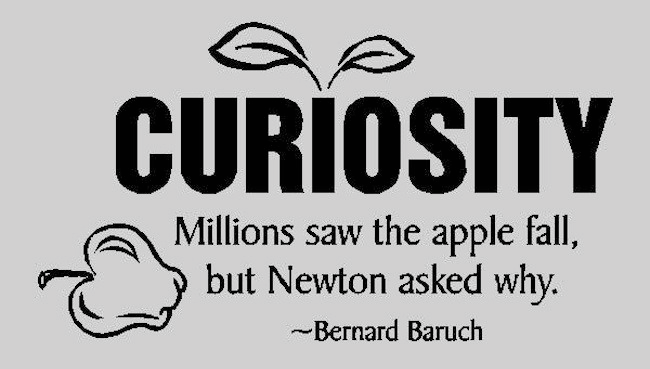 [Speaker Notes: When young people are supported in pursuing fields that are of true interest, they are more likely to want to learn more and become well-versed in those areas. 

Intellectual curiosity leads to better educated and more informed workers who can quickly cultivate themselves into real talent with a little help. 

The more inspired and motivated they are, and the more space they are given to explore, create and innovate, -- the more their potential becomes unlimited. 

This is an important consideration given that school curriculum often focuses on a core set of skills, -- and other programs such as art, music or other non-academics -- where curiosity is actually encouraged and nourished -- are often eliminated. 



======
http://www.huffingtonpost.com/jennifer-kushell/how-to-prepare-young-peop_b_4593076.html

http://www.therecruitmentdesk.com/?tag=ronald-mcdonald

http://thecontextofthings.com/2014/08/29/curiosity-quotient-is-the-next-big-thing/

With the world changing as fast as it is - industries rising, evolving and crashing; technology leading to more efficient, effective ways of doing everything; globalization interconnecting us all; and a whole new generation emerging and entering the workforce - how do we best ensure young people are prepared for the world of work from here forward? Keep in mind that along with the jobs being phased out, countless more jobs don’t even exist yet. 
In order to create employment for those who are graduating, it’s important for us to review a system that has become antiquated. Even more critical, however, is to note that our current models of education, career planning and job searching are not just in need of a facelift - we need a major paradigm shift in how we think about training our emerging workforce and the skills they need to have to be relevant, let alone have a chance at being wildly successful. 
But we do not need to wait for this shift in order to start teaching the new rules of success every day, in every forum, and every possible platform and channel available to us. It can be done in simple conversations or formalized programs - everyone can play a role in training our young people; they are, after all, our kids, cousins, neighbors, friends, colleagues and employees. The bottom line is that we can all ensure this emerging generation is primed for success, and it’s in our best interest to do so. Our future depends on it. 
The following 10 skills are most vital to young people entering the workforce:
AmbitionAmbition changes the opportunity outlooks for a young person dramatically. Employers are increasingly looking to hire for attitude and train for skill, so cultivating ambition and an eagerness to learn and do well are really Step 1 toward a solid future. Young people who are hungry, interested and engaged are infinitely more employable, and when they have a passion for achievement, there are no limits to what they can do. Rather than just hire warm bodies, companies would much rather choose people who show promise and a solid foundation. 
ValueUnderstanding what it means to add value to a company or organization is a fundamental question that should be answered by anyone looking for work, along with appreciating why that’s an important question in the first place. Employment is an earned privilege, not a right - even with a fancy diploma in hand, there are no promises or guarantees. People are typically the biggest expense in any organization, and those who add most value have the best job security. Those who don’t usually don’t stay employed for very long. In a corporate world that is looking more than ever before at operating lean, it’s no longer possible to hide and not contribute to a company’s financial well-being. 
ArticulationThe vast majority of young people struggle with explaining what they want to do, what work-related activities interest them, what transferable skills they have, and which industries or positions might best suit them. As a result, when they set out to market themselves, or interview with potential employers, they offer little useful information, and instead rely on those doing the hiring to find the right fit and figure it out. Recruiters are not career counselors - selling oneself in the job market is the responsibility of the seeker! Relying on our institutions or parents to “place” young people in jobs is a practice fraught with problems, and enabling entitlement or minimizing the importance of self-sufficiency - or the fortitude to secure meaningful work - are only a few of the drawbacks. Teaching people to pitch themselves effectively early in their working lives enables them to find employment on their own over a lifetime. 
SkillsThe basis of any solid employment marketing campaign (job search) is the actual skill base a worker presents to potential employers. At the most fundamental level, soft skills like interpersonal communication, the ability to speak and write correctly and present ideas clearly, are the areas most often cited when employers discuss the downside of hiring young people. Dressing appropriately (highly subjective these days) is also considered a critical part of communication. So despite the constant “communication” through technology that has dominated young lives, they are at a massive disadvantage because in person those soft skills are not present. 
ExpertiseBesides being a good person to work with and around, bringing some substantive expertise to the table cannot be urged enough. It doesn’t matter what the topic, as long as it’s valuable in the marketplace (remember the “Adding Value” piece above?). Ideally, expertise is transferable to other applications and industries too - and it’s important to note that attending specialty schools and formal training programs are not the only ways to acquire expertise. It can and should be cultivated constantly, with young people maximizing every opportunity to read, learn, volunteer, train, practice or work.
Terminology Every industry relies on its own lexicon of terminology to operate and communicate. Often these are technical concepts, processes or acronyms that sound foreign to people new to a field. Teaching young people to learn the language of a given workplace, industry or role is directly related to how smart they will sound and how well they will function in an environment, and dramatically improve their chance of securing jobs because companies will first choose someone who needs less time to be brought up to speed. 
CuriosityWhen young people are supported in pursuing fields that are of true interest, they are more likely to want to learn more and become well-versed in those areas. Intellectual curiosity leads to better educated and more informed workers, who can quickly cultivate themselves into real talent with a little help. The more inspired and motivated they are, and the more space they are given to explore, create and innovate, the more their potential becomes unlimited. This is an important consideration given that school curriculum often focus on a core set of skills, and other programs such as art, music or other non-academics are eliminated. 
ContextThe concept of context is a vital one to address with young people, from 4 key perspectives:
1) The working world operates by a different set of rules than most homes and schools. Training young people to acclimate to the adult world of work requires a dramatic shift in routines and expectations from a lifetime of studying and attending classes.
2) Different workplaces have different expectations about dress, attendance, communication, metrics for success and even use of personal technologies. Expectations that aren’t clearly understood are difficult to meet and that sets everyone up for failure.3) It is a big problem that most young graduates don’t understand how business fundamentally works and is organized. For example, what is the difference between marketing and sales, or operations? What signs would signal that a company or industry is hiring, or worth studying or pursuing jobs in? How does one company fare in a market of other competitors (who happen to be other potential employers too)? What do industries look like? 4) How do we all fit into the bigger context of the world economy as global citizens? With a billion young people entering the workforce, there’s a lot of competition, but also plenty of untapped opportunity. 
All of these conversations, if nothing else, break young people from the idea that they’re the center of the universe. Or, conversely, that their world is small, restricted and their options are limited.
ExperienceStudents, unemployed people and those in jobs they hate are all missing opportunities to improve their circumstances and marketability by building experience, which can be acquired in countless ways. In many cases, they can do so simply by volunteering time to local organizations, businesses, campaigns and community events. The more relevant to the skills or the industries someone wants to use at work, the better. With countless organizations struggling to survive and grow, but desperate for help they cannot afford, volunteering or interning can be the perfect opportunity for people to gain practical experience and connections, and to seed future opportunities. Even if the opportunities are unpaid, by staying active and engaged makes the unemployed infinitely more marketable. 
ResourcefulnessTeaching young people to be solution-driven (rather than easily deterred by failure) makes them more valuable, competitive and self-sufficient. When people are resourceful, they will always entertain new ideas, approaches and possibilities. Entrepreneurship education and experience is an excellent way to drive this home and make young people more resourceful, as are hackathons, leadership activities and organizations. Cultivating resourcefulness as a skill prepares young people for jobs that may not yet exist; in fact, the more resourceful they are, the more likely the next generation will be to create their own jobs - and companies that will create jobs for others.]
Context
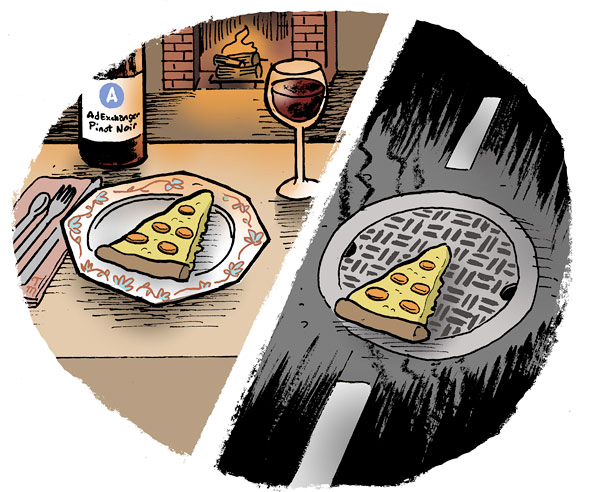 [Speaker Notes: The working world operates by a different set of rules than most homes and schools. Training young people to acclimate to the adult world of work requires a dramatic shift in routines and expectations from a lifetime of studying and attending classes.

Different workplaces have different expectations about dress, attendance, communication, metrics for success, and even use of personal technologies. Expectations that aren’t clearly understood are difficult to meet, -- and that sets up everyone for failure.

Getting youth out of the classroom into the workplace to learn the difference between school and work, and how one is preparing for the other is important.  The contexts are very different, and the youth need to be able to understand how to operate in both contexts.



======
http://www.huffingtonpost.com/jennifer-kushell/how-to-prepare-young-peop_b_4593076.html

http://www.therecruitmentdesk.com/?tag=ronald-mcdonald

http://www.learntotradethemarket.com/forex-trading-strategies/context-is-king-in-price-action-trading

With the world changing as fast as it is - industries rising, evolving and crashing; technology leading to more efficient, effective ways of doing everything; globalization interconnecting us all; and a whole new generation emerging and entering the workforce - how do we best ensure young people are prepared for the world of work from here forward? Keep in mind that along with the jobs being phased out, countless more jobs don’t even exist yet. 
In order to create employment for those who are graduating, it’s important for us to review a system that has become antiquated. Even more critical, however, is to note that our current models of education, career planning and job searching are not just in need of a facelift - we need a major paradigm shift in how we think about training our emerging workforce and the skills they need to have to be relevant, let alone have a chance at being wildly successful. 
But we do not need to wait for this shift in order to start teaching the new rules of success every day, in every forum, and every possible platform and channel available to us. It can be done in simple conversations or formalized programs - everyone can play a role in training our young people; they are, after all, our kids, cousins, neighbors, friends, colleagues and employees. The bottom line is that we can all ensure this emerging generation is primed for success, and it’s in our best interest to do so. Our future depends on it. 
The following 10 skills are most vital to young people entering the workforce:
AmbitionAmbition changes the opportunity outlooks for a young person dramatically. Employers are increasingly looking to hire for attitude and train for skill, so cultivating ambition and an eagerness to learn and do well are really Step 1 toward a solid future. Young people who are hungry, interested and engaged are infinitely more employable, and when they have a passion for achievement, there are no limits to what they can do. Rather than just hire warm bodies, companies would much rather choose people who show promise and a solid foundation. 
ValueUnderstanding what it means to add value to a company or organization is a fundamental question that should be answered by anyone looking for work, along with appreciating why that’s an important question in the first place. Employment is an earned privilege, not a right - even with a fancy diploma in hand, there are no promises or guarantees. People are typically the biggest expense in any organization, and those who add most value have the best job security. Those who don’t usually don’t stay employed for very long. In a corporate world that is looking more than ever before at operating lean, it’s no longer possible to hide and not contribute to a company’s financial well-being. 
ArticulationThe vast majority of young people struggle with explaining what they want to do, what work-related activities interest them, what transferable skills they have, and which industries or positions might best suit them. As a result, when they set out to market themselves, or interview with potential employers, they offer little useful information, and instead rely on those doing the hiring to find the right fit and figure it out. Recruiters are not career counselors - selling oneself in the job market is the responsibility of the seeker! Relying on our institutions or parents to “place” young people in jobs is a practice fraught with problems, and enabling entitlement or minimizing the importance of self-sufficiency - or the fortitude to secure meaningful work - are only a few of the drawbacks. Teaching people to pitch themselves effectively early in their working lives enables them to find employment on their own over a lifetime. 
SkillsThe basis of any solid employment marketing campaign (job search) is the actual skill base a worker presents to potential employers. At the most fundamental level, soft skills like interpersonal communication, the ability to speak and write correctly and present ideas clearly, are the areas most often cited when employers discuss the downside of hiring young people. Dressing appropriately (highly subjective these days) is also considered a critical part of communication. So despite the constant “communication” through technology that has dominated young lives, they are at a massive disadvantage because in person those soft skills are not present. 
ExpertiseBesides being a good person to work with and around, bringing some substantive expertise to the table cannot be urged enough. It doesn’t matter what the topic, as long as it’s valuable in the marketplace (remember the “Adding Value” piece above?). Ideally, expertise is transferable to other applications and industries too - and it’s important to note that attending specialty schools and formal training programs are not the only ways to acquire expertise. It can and should be cultivated constantly, with young people maximizing every opportunity to read, learn, volunteer, train, practice or work.
Terminology Every industry relies on its own lexicon of terminology to operate and communicate. Often these are technical concepts, processes or acronyms that sound foreign to people new to a field. Teaching young people to learn the language of a given workplace, industry or role is directly related to how smart they will sound and how well they will function in an environment, and dramatically improve their chance of securing jobs because companies will first choose someone who needs less time to be brought up to speed. 
CuriosityWhen young people are supported in pursuing fields that are of true interest, they are more likely to want to learn more and become well-versed in those areas. Intellectual curiosity leads to better educated and more informed workers, who can quickly cultivate themselves into real talent with a little help. The more inspired and motivated they are, and the more space they are given to explore, create and innovate, the more their potential becomes unlimited. This is an important consideration given that school curriculum often focus on a core set of skills, and other programs such as art, music or other non-academics are eliminated. 
ContextThe concept of context is a vital one to address with young people, from 4 key perspectives:
1) The working world operates by a different set of rules than most homes and schools. Training young people to acclimate to the adult world of work requires a dramatic shift in routines and expectations from a lifetime of studying and attending classes.
2) Different workplaces have different expectations about dress, attendance, communication, metrics for success and even use of personal technologies. Expectations that aren’t clearly understood are difficult to meet and that sets everyone up for failure.3) It is a big problem that most young graduates don’t understand how business fundamentally works and is organized. For example, what is the difference between marketing and sales, or operations? What signs would signal that a company or industry is hiring, or worth studying or pursuing jobs in? How does one company fare in a market of other competitors (who happen to be other potential employers too)? What do industries look like? 4) How do we all fit into the bigger context of the world economy as global citizens? With a billion young people entering the workforce, there’s a lot of competition, but also plenty of untapped opportunity. 
All of these conversations, if nothing else, break young people from the idea that they’re the center of the universe. Or, conversely, that their world is small, restricted and their options are limited.
ExperienceStudents, unemployed people and those in jobs they hate are all missing opportunities to improve their circumstances and marketability by building experience, which can be acquired in countless ways. In many cases, they can do so simply by volunteering time to local organizations, businesses, campaigns and community events. The more relevant to the skills or the industries someone wants to use at work, the better. With countless organizations struggling to survive and grow, but desperate for help they cannot afford, volunteering or interning can be the perfect opportunity for people to gain practical experience and connections, and to seed future opportunities. Even if the opportunities are unpaid, by staying active and engaged makes the unemployed infinitely more marketable. 
ResourcefulnessTeaching young people to be solution-driven (rather than easily deterred by failure) makes them more valuable, competitive and self-sufficient. When people are resourceful, they will always entertain new ideas, approaches and possibilities. Entrepreneurship education and experience is an excellent way to drive this home and make young people more resourceful, as are hackathons, leadership activities and organizations. Cultivating resourcefulness as a skill prepares young people for jobs that may not yet exist; in fact, the more resourceful they are, the more likely the next generation will be to create their own jobs - and companies that will create jobs for others.]
Experience
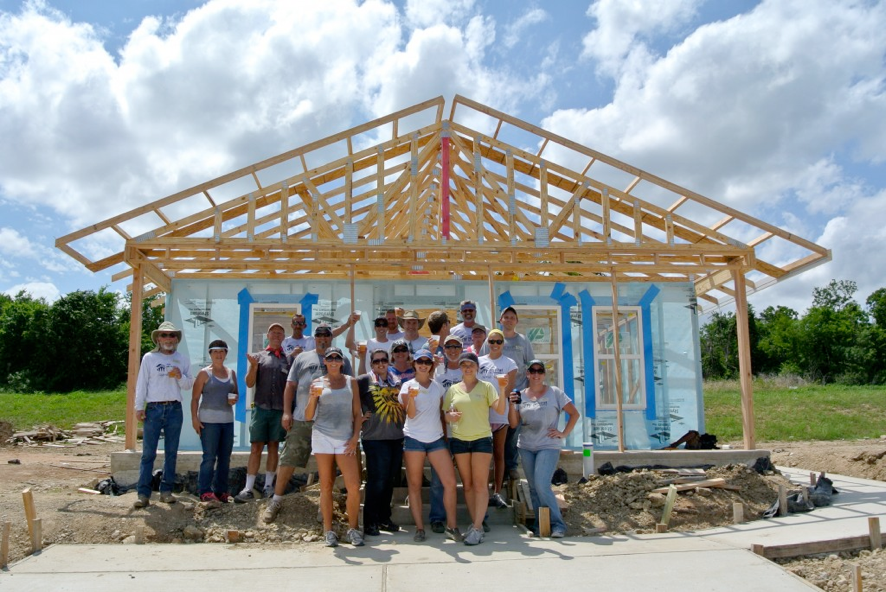 [Speaker Notes: You can’t get a job without experience, -- and you can’t get experience without a job.  It’s a paradox, conundrum, or catch-22.
Sometimes you have to get creative and gain skills and experiences by volunteering.
Helping to build a Habitat for Humanity house is not just about training carpenters and plumbers, it’s learning about safety on the job, working as a team, communication skills, and sometimes just discovering which skills you do not have.
If you want to become an event planner, start by volunteering your services at a church or a community event. Same goes for running sound systems, stage lights, video systems, food service, greeters, photography, and even financial management.  Churches and other non-profits would love the volunteer time, -- and you end up with resume items and skills.

Even if the opportunities are unpaid, by staying active and engaged makes the unemployed infinitely more marketable. 

And most importantly, -- be willing to start at the bottom.  
It takes time to prove you have the skills.




======
http://www.huffingtonpost.com/jennifer-kushell/how-to-prepare-young-peop_b_4593076.html

http://www.therecruitmentdesk.com/?tag=ronald-mcdonald

http://www.eastsidelumberaustin.com/2013-nari-housebuild-for-habitat-for-humanity/

With the world changing as fast as it is - industries rising, evolving and crashing; technology leading to more efficient, effective ways of doing everything; globalization interconnecting us all; and a whole new generation emerging and entering the workforce - how do we best ensure young people are prepared for the world of work from here forward? Keep in mind that along with the jobs being phased out, countless more jobs don’t even exist yet. 
In order to create employment for those who are graduating, it’s important for us to review a system that has become antiquated. Even more critical, however, is to note that our current models of education, career planning and job searching are not just in need of a facelift - we need a major paradigm shift in how we think about training our emerging workforce and the skills they need to have to be relevant, let alone have a chance at being wildly successful. 
But we do not need to wait for this shift in order to start teaching the new rules of success every day, in every forum, and every possible platform and channel available to us. It can be done in simple conversations or formalized programs - everyone can play a role in training our young people; they are, after all, our kids, cousins, neighbors, friends, colleagues and employees. The bottom line is that we can all ensure this emerging generation is primed for success, and it’s in our best interest to do so. Our future depends on it. 
The following 10 skills are most vital to young people entering the workforce:
AmbitionAmbition changes the opportunity outlooks for a young person dramatically. Employers are increasingly looking to hire for attitude and train for skill, so cultivating ambition and an eagerness to learn and do well are really Step 1 toward a solid future. Young people who are hungry, interested and engaged are infinitely more employable, and when they have a passion for achievement, there are no limits to what they can do. Rather than just hire warm bodies, companies would much rather choose people who show promise and a solid foundation. 
ValueUnderstanding what it means to add value to a company or organization is a fundamental question that should be answered by anyone looking for work, along with appreciating why that’s an important question in the first place. Employment is an earned privilege, not a right - even with a fancy diploma in hand, there are no promises or guarantees. People are typically the biggest expense in any organization, and those who add most value have the best job security. Those who don’t usually don’t stay employed for very long. In a corporate world that is looking more than ever before at operating lean, it’s no longer possible to hide and not contribute to a company’s financial well-being. 
ArticulationThe vast majority of young people struggle with explaining what they want to do, what work-related activities interest them, what transferable skills they have, and which industries or positions might best suit them. As a result, when they set out to market themselves, or interview with potential employers, they offer little useful information, and instead rely on those doing the hiring to find the right fit and figure it out. Recruiters are not career counselors - selling oneself in the job market is the responsibility of the seeker! Relying on our institutions or parents to “place” young people in jobs is a practice fraught with problems, and enabling entitlement or minimizing the importance of self-sufficiency - or the fortitude to secure meaningful work - are only a few of the drawbacks. Teaching people to pitch themselves effectively early in their working lives enables them to find employment on their own over a lifetime. 
SkillsThe basis of any solid employment marketing campaign (job search) is the actual skill base a worker presents to potential employers. At the most fundamental level, soft skills like interpersonal communication, the ability to speak and write correctly and present ideas clearly, are the areas most often cited when employers discuss the downside of hiring young people. Dressing appropriately (highly subjective these days) is also considered a critical part of communication. So despite the constant “communication” through technology that has dominated young lives, they are at a massive disadvantage because in person those soft skills are not present. 
ExpertiseBesides being a good person to work with and around, bringing some substantive expertise to the table cannot be urged enough. It doesn’t matter what the topic, as long as it’s valuable in the marketplace (remember the “Adding Value” piece above?). Ideally, expertise is transferable to other applications and industries too - and it’s important to note that attending specialty schools and formal training programs are not the only ways to acquire expertise. It can and should be cultivated constantly, with young people maximizing every opportunity to read, learn, volunteer, train, practice or work.
Terminology Every industry relies on its own lexicon of terminology to operate and communicate. Often these are technical concepts, processes or acronyms that sound foreign to people new to a field. Teaching young people to learn the language of a given workplace, industry or role is directly related to how smart they will sound and how well they will function in an environment, and dramatically improve their chance of securing jobs because companies will first choose someone who needs less time to be brought up to speed. 
CuriosityWhen young people are supported in pursuing fields that are of true interest, they are more likely to want to learn more and become well-versed in those areas. Intellectual curiosity leads to better educated and more informed workers, who can quickly cultivate themselves into real talent with a little help. The more inspired and motivated they are, and the more space they are given to explore, create and innovate, the more their potential becomes unlimited. This is an important consideration given that school curriculum often focus on a core set of skills, and other programs such as art, music or other non-academics are eliminated. 
ContextThe concept of context is a vital one to address with young people, from 4 key perspectives:
1) The working world operates by a different set of rules than most homes and schools. Training young people to acclimate to the adult world of work requires a dramatic shift in routines and expectations from a lifetime of studying and attending classes.
2) Different workplaces have different expectations about dress, attendance, communication, metrics for success and even use of personal technologies. Expectations that aren’t clearly understood are difficult to meet and that sets everyone up for failure.3) It is a big problem that most young graduates don’t understand how business fundamentally works and is organized. For example, what is the difference between marketing and sales, or operations? What signs would signal that a company or industry is hiring, or worth studying or pursuing jobs in? How does one company fare in a market of other competitors (who happen to be other potential employers too)? What do industries look like? 4) How do we all fit into the bigger context of the world economy as global citizens? With a billion young people entering the workforce, there’s a lot of competition, but also plenty of untapped opportunity. 
All of these conversations, if nothing else, break young people from the idea that they’re the center of the universe. Or, conversely, that their world is small, restricted and their options are limited.
ExperienceStudents, unemployed people and those in jobs they hate are all missing opportunities to improve their circumstances and marketability by building experience, which can be acquired in countless ways. In many cases, they can do so simply by volunteering time to local organizations, businesses, campaigns and community events. The more relevant to the skills or the industries someone wants to use at work, the better. With countless organizations struggling to survive and grow, but desperate for help they cannot afford, volunteering or interning can be the perfect opportunity for people to gain practical experience and connections, and to seed future opportunities. Even if the opportunities are unpaid, by staying active and engaged makes the unemployed infinitely more marketable. 
ResourcefulnessTeaching young people to be solution-driven (rather than easily deterred by failure) makes them more valuable, competitive and self-sufficient. When people are resourceful, they will always entertain new ideas, approaches and possibilities. Entrepreneurship education and experience is an excellent way to drive this home and make young people more resourceful, as are hackathons, leadership activities and organizations. Cultivating resourcefulness as a skill prepares young people for jobs that may not yet exist; in fact, the more resourceful they are, the more likely the next generation will be to create their own jobs - and companies that will create jobs for others.]
Resourcefulness
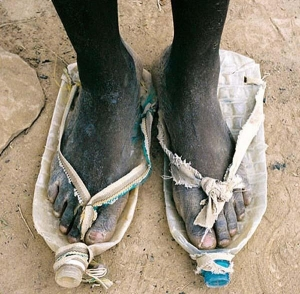 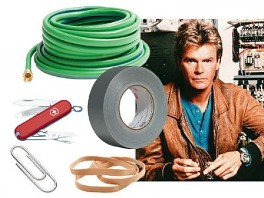 [Speaker Notes: Young people are used to adults telling them how to do something.  And they are expected to do it a certain way, in a certain amount of time, using certain materials.

Teaching young people to be solution-driven (rather than easily deterred by failure) makes them more valuable, competitive, and self-sufficient. 
When people are resourceful, they will always entertain new ideas, approaches, and possibilities. 

Cultivating “resourcefulness as a skill” prepares young people for jobs that may not yet exist; in fact, the more resourceful they are, the more likely the next generation will be to create their own jobs - and companies that will create jobs for others.

What else can you do with those 2-liter bottles -- other than making shoes.

I keep thinking - What would MacGyver do?



======
http://www.huffingtonpost.com/jennifer-kushell/how-to-prepare-young-peop_b_4593076.html

http://www.therecruitmentdesk.com/?tag=ronald-mcdonald

2-liter shoes
http://www1.ibys.org/index.php/category/resourcefulness/

MacGyver
http://www.boxtheorygold.com/blog/bid/102427/Systems-Thinking-What-We-Can-Learn-From-the-Legendary-MacGyver

With the world changing as fast as it is - industries rising, evolving and crashing; technology leading to more efficient, effective ways of doing everything; globalization interconnecting us all; and a whole new generation emerging and entering the workforce - how do we best ensure young people are prepared for the world of work from here forward? Keep in mind that along with the jobs being phased out, countless more jobs don’t even exist yet. 
In order to create employment for those who are graduating, it’s important for us to review a system that has become antiquated. Even more critical, however, is to note that our current models of education, career planning and job searching are not just in need of a facelift - we need a major paradigm shift in how we think about training our emerging workforce and the skills they need to have to be relevant, let alone have a chance at being wildly successful. 
But we do not need to wait for this shift in order to start teaching the new rules of success every day, in every forum, and every possible platform and channel available to us. It can be done in simple conversations or formalized programs - everyone can play a role in training our young people; they are, after all, our kids, cousins, neighbors, friends, colleagues and employees. The bottom line is that we can all ensure this emerging generation is primed for success, and it’s in our best interest to do so. Our future depends on it. 
The following 10 skills are most vital to young people entering the workforce:
AmbitionAmbition changes the opportunity outlooks for a young person dramatically. Employers are increasingly looking to hire for attitude and train for skill, so cultivating ambition and an eagerness to learn and do well are really Step 1 toward a solid future. Young people who are hungry, interested and engaged are infinitely more employable, and when they have a passion for achievement, there are no limits to what they can do. Rather than just hire warm bodies, companies would much rather choose people who show promise and a solid foundation. 
ValueUnderstanding what it means to add value to a company or organization is a fundamental question that should be answered by anyone looking for work, along with appreciating why that’s an important question in the first place. Employment is an earned privilege, not a right - even with a fancy diploma in hand, there are no promises or guarantees. People are typically the biggest expense in any organization, and those who add most value have the best job security. Those who don’t usually don’t stay employed for very long. In a corporate world that is looking more than ever before at operating lean, it’s no longer possible to hide and not contribute to a company’s financial well-being. 
ArticulationThe vast majority of young people struggle with explaining what they want to do, what work-related activities interest them, what transferable skills they have, and which industries or positions might best suit them. As a result, when they set out to market themselves, or interview with potential employers, they offer little useful information, and instead rely on those doing the hiring to find the right fit and figure it out. Recruiters are not career counselors - selling oneself in the job market is the responsibility of the seeker! Relying on our institutions or parents to “place” young people in jobs is a practice fraught with problems, and enabling entitlement or minimizing the importance of self-sufficiency - or the fortitude to secure meaningful work - are only a few of the drawbacks. Teaching people to pitch themselves effectively early in their working lives enables them to find employment on their own over a lifetime. 
SkillsThe basis of any solid employment marketing campaign (job search) is the actual skill base a worker presents to potential employers. At the most fundamental level, soft skills like interpersonal communication, the ability to speak and write correctly and present ideas clearly, are the areas most often cited when employers discuss the downside of hiring young people. Dressing appropriately (highly subjective these days) is also considered a critical part of communication. So despite the constant “communication” through technology that has dominated young lives, they are at a massive disadvantage because in person those soft skills are not present. 
ExpertiseBesides being a good person to work with and around, bringing some substantive expertise to the table cannot be urged enough. It doesn’t matter what the topic, as long as it’s valuable in the marketplace (remember the “Adding Value” piece above?). Ideally, expertise is transferable to other applications and industries too - and it’s important to note that attending specialty schools and formal training programs are not the only ways to acquire expertise. It can and should be cultivated constantly, with young people maximizing every opportunity to read, learn, volunteer, train, practice or work.
Terminology Every industry relies on its own lexicon of terminology to operate and communicate. Often these are technical concepts, processes or acronyms that sound foreign to people new to a field. Teaching young people to learn the language of a given workplace, industry or role is directly related to how smart they will sound and how well they will function in an environment, and dramatically improve their chance of securing jobs because companies will first choose someone who needs less time to be brought up to speed. 
CuriosityWhen young people are supported in pursuing fields that are of true interest, they are more likely to want to learn more and become well-versed in those areas. Intellectual curiosity leads to better educated and more informed workers, who can quickly cultivate themselves into real talent with a little help. The more inspired and motivated they are, and the more space they are given to explore, create and innovate, the more their potential becomes unlimited. This is an important consideration given that school curriculum often focus on a core set of skills, and other programs such as art, music or other non-academics are eliminated. 
ContextThe concept of context is a vital one to address with young people, from 4 key perspectives:
1) The working world operates by a different set of rules than most homes and schools. Training young people to acclimate to the adult world of work requires a dramatic shift in routines and expectations from a lifetime of studying and attending classes.
2) Different workplaces have different expectations about dress, attendance, communication, metrics for success and even use of personal technologies. Expectations that aren’t clearly understood are difficult to meet and that sets everyone up for failure.3) It is a big problem that most young graduates don’t understand how business fundamentally works and is organized. For example, what is the difference between marketing and sales, or operations? What signs would signal that a company or industry is hiring, or worth studying or pursuing jobs in? How does one company fare in a market of other competitors (who happen to be other potential employers too)? What do industries look like? 4) How do we all fit into the bigger context of the world economy as global citizens? With a billion young people entering the workforce, there’s a lot of competition, but also plenty of untapped opportunity. 
All of these conversations, if nothing else, break young people from the idea that they’re the center of the universe. Or, conversely, that their world is small, restricted and their options are limited.
ExperienceStudents, unemployed people and those in jobs they hate are all missing opportunities to improve their circumstances and marketability by building experience, which can be acquired in countless ways. In many cases, they can do so simply by volunteering time to local organizations, businesses, campaigns and community events. The more relevant to the skills or the industries someone wants to use at work, the better. With countless organizations struggling to survive and grow, but desperate for help they cannot afford, volunteering or interning can be the perfect opportunity for people to gain practical experience and connections, and to seed future opportunities. Even if the opportunities are unpaid, by staying active and engaged makes the unemployed infinitely more marketable. 
ResourcefulnessTeaching young people to be solution-driven (rather than easily deterred by failure) makes them more valuable, competitive and self-sufficient. When people are resourceful, they will always entertain new ideas, approaches and possibilities. Entrepreneurship education and experience is an excellent way to drive this home and make young people more resourceful, as are hackathons, leadership activities and organizations. Cultivating resourcefulness as a skill prepares young people for jobs that may not yet exist; in fact, the more resourceful they are, the more likely the next generation will be to create their own jobs - and companies that will create jobs for others.]
How to Prepare Young People for Jobs of the Future
Ambition
Value
Articulation
Skills
Expertise
Terminology
Curiosity
Context
Experience
Resourcefulness
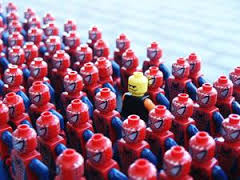 [Speaker Notes: What sets one person apart from the sea of other applicants?
How can our students learn these valuable skills?

With the world changing as fast as it is - industries rising, evolving and crashing; technology leading to more efficient, effective ways of doing everything; -- globalization interconnecting us all; -- and a whole new generation emerging and entering the workforce -- how do we best ensure young people are prepared for the world of work from here forward?

In order to create employment for those who are graduating, it’s important for us to note that our current models of education, career planning, and job searching are not just in need of a facelift - we need a major paradigm shift in how we think about training our emerging workforce and the skills they need to have -- to be relevant, -- let alone have a chance at being wildly successful. 

The bottom line is that we can all ensure this emerging generation is primed for success, and it’s in our best interest to do so. 

-- Our future depends on it. 



======
http://www.huffingtonpost.com/jennifer-kushell/how-to-prepare-young-peop_b_4593076.html

http://www.therecruitmentdesk.com/?tag=ronald-mcdonald





With the world changing as fast as it is - industries rising, evolving and crashing; technology leading to more efficient, effective ways of doing everything; globalization interconnecting us all; and a whole new generation emerging and entering the workforce - how do we best ensure young people are prepared for the world of work from here forward? Keep in mind that along with the jobs being phased out, countless more jobs don’t even exist yet. 
In order to create employment for those who are graduating, it’s important for us to review a system that has become antiquated. Even more critical, however, is to note that our current models of education, career planning and job searching are not just in need of a facelift - we need a major paradigm shift in how we think about training our emerging workforce and the skills they need to have to be relevant, let alone have a chance at being wildly successful. 
But we do not need to wait for this shift in order to start teaching the new rules of success every day, in every forum, and every possible platform and channel available to us. It can be done in simple conversations or formalized programs - everyone can play a role in training our young people; they are, after all, our kids, cousins, neighbors, friends, colleagues and employees. The bottom line is that we can all ensure this emerging generation is primed for success, and it’s in our best interest to do so. Our future depends on it. 
The following 10 skills are most vital to young people entering the workforce:
AmbitionAmbition changes the opportunity outlooks for a young person dramatically. Employers are increasingly looking to hire for attitude and train for skill, so cultivating ambition and an eagerness to learn and do well are really Step 1 toward a solid future. Young people who are hungry, interested and engaged are infinitely more employable, and when they have a passion for achievement, there are no limits to what they can do. Rather than just hire warm bodies, companies would much rather choose people who show promise and a solid foundation. 
ValueUnderstanding what it means to add value to a company or organization is a fundamental question that should be answered by anyone looking for work, along with appreciating why that’s an important question in the first place. Employment is an earned privilege, not a right - even with a fancy diploma in hand, there are no promises or guarantees. People are typically the biggest expense in any organization, and those who add most value have the best job security. Those who don’t usually don’t stay employed for very long. In a corporate world that is looking more than ever before at operating lean, it’s no longer possible to hide and not contribute to a company’s financial well-being. 
ArticulationThe vast majority of young people struggle with explaining what they want to do, what work-related activities interest them, what transferable skills they have, and which industries or positions might best suit them. As a result, when they set out to market themselves, or interview with potential employers, they offer little useful information, and instead rely on those doing the hiring to find the right fit and figure it out. Recruiters are not career counselors - selling oneself in the job market is the responsibility of the seeker! Relying on our institutions or parents to “place” young people in jobs is a practice fraught with problems, and enabling entitlement or minimizing the importance of self-sufficiency - or the fortitude to secure meaningful work - are only a few of the drawbacks. Teaching people to pitch themselves effectively early in their working lives enables them to find employment on their own over a lifetime. 
SkillsThe basis of any solid employment marketing campaign (job search) is the actual skill base a worker presents to potential employers. At the most fundamental level, soft skills like interpersonal communication, the ability to speak and write correctly and present ideas clearly, are the areas most often cited when employers discuss the downside of hiring young people. Dressing appropriately (highly subjective these days) is also considered a critical part of communication. So despite the constant “communication” through technology that has dominated young lives, they are at a massive disadvantage because in person those soft skills are not present. 
ExpertiseBesides being a good person to work with and around, bringing some substantive expertise to the table cannot be urged enough. It doesn’t matter what the topic, as long as it’s valuable in the marketplace (remember the “Adding Value” piece above?). Ideally, expertise is transferable to other applications and industries too - and it’s important to note that attending specialty schools and formal training programs are not the only ways to acquire expertise. It can and should be cultivated constantly, with young people maximizing every opportunity to read, learn, volunteer, train, practice or work.
Terminology Every industry relies on its own lexicon of terminology to operate and communicate. Often these are technical concepts, processes or acronyms that sound foreign to people new to a field. Teaching young people to learn the language of a given workplace, industry or role is directly related to how smart they will sound and how well they will function in an environment, and dramatically improve their chance of securing jobs because companies will first choose someone who needs less time to be brought up to speed. 
CuriosityWhen young people are supported in pursuing fields that are of true interest, they are more likely to want to learn more and become well-versed in those areas. Intellectual curiosity leads to better educated and more informed workers, who can quickly cultivate themselves into real talent with a little help. The more inspired and motivated they are, and the more space they are given to explore, create and innovate, the more their potential becomes unlimited. This is an important consideration given that school curriculum often focus on a core set of skills, and other programs such as art, music or other non-academics are eliminated. 
ContextThe concept of context is a vital one to address with young people, from 4 key perspectives:
1) The working world operates by a different set of rules than most homes and schools. Training young people to acclimate to the adult world of work requires a dramatic shift in routines and expectations from a lifetime of studying and attending classes.
2) Different workplaces have different expectations about dress, attendance, communication, metrics for success and even use of personal technologies. Expectations that aren’t clearly understood are difficult to meet and that sets everyone up for failure.3) It is a big problem that most young graduates don’t understand how business fundamentally works and is organized. For example, what is the difference between marketing and sales, or operations? What signs would signal that a company or industry is hiring, or worth studying or pursuing jobs in? How does one company fare in a market of other competitors (who happen to be other potential employers too)? What do industries look like? 4) How do we all fit into the bigger context of the world economy as global citizens? With a billion young people entering the workforce, there’s a lot of competition, but also plenty of untapped opportunity. 
All of these conversations, if nothing else, break young people from the idea that they’re the center of the universe. Or, conversely, that their world is small, restricted and their options are limited.
ExperienceStudents, unemployed people and those in jobs they hate are all missing opportunities to improve their circumstances and marketability by building experience, which can be acquired in countless ways. In many cases, they can do so simply by volunteering time to local organizations, businesses, campaigns and community events. The more relevant to the skills or the industries someone wants to use at work, the better. With countless organizations struggling to survive and grow, but desperate for help they cannot afford, volunteering or interning can be the perfect opportunity for people to gain practical experience and connections, and to seed future opportunities. Even if the opportunities are unpaid, by staying active and engaged makes the unemployed infinitely more marketable. 
ResourcefulnessTeaching young people to be solution-driven (rather than easily deterred by failure) makes them more valuable, competitive and self-sufficient. When people are resourceful, they will always entertain new ideas, approaches and possibilities. Entrepreneurship education and experience is an excellent way to drive this home and make young people more resourceful, as are hackathons, leadership activities and organizations. Cultivating resourcefulness as a skill prepares young people for jobs that may not yet exist; in fact, the more resourceful they are, the more likely the next generation will be to create their own jobs - and companies that will create jobs for others.]
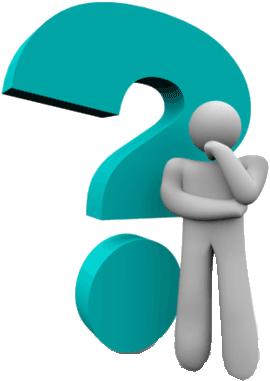 Questions before I conclude?
Chris Droessler, CTE Coordinator, 
NC Community Colleges
NCperkins.org/presentations
[Speaker Notes: Before I conclude my presentation, I will pause here to see if anyone has any questions. 

I have a few more slides to share.  
But first I want to know if you have any questions.

Usually by this time most of the audience is overwhelmed and just need a break to digest what I’ve said.

Remember that you can download the PowerPoint and use it however you can.

Do we have any questions?  Do we have time for questions?]
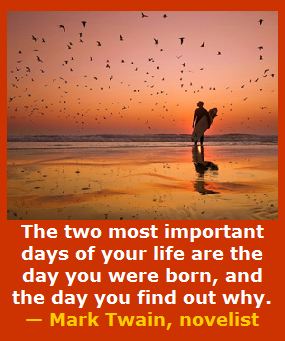 [Speaker Notes: ---
Too many people go through life not knowing who they are --  and why they are here on planet Earth.
  
For some --  the revelation comes late in life.  

Somewhere along the way -- all of us found out that we cared about helping others– 

and we were supposed to be right here – this very afternoon– 

listening to an old high-school shop teacher talk about the future.




========

http://www.goodreads.com/quotes/505050-the-two-most-important-days-in-your-life-are-the


“The two most important days in your life are the day you are born and the day you find out why.”

― Mark Twain


http://www.huffingtonpost.com/karen-ann-kennedy/the-two-most-important-days-of-your-life_b_5229311.html


Photo
http://myincrediblewebsite.com/mark-twain-on-the-days-of-your-life/]
Passion and Purpose
Thriving in your work, not just surviving.
Leaving the world a little better off because you cared to make a difference in your work.
Helping people discover their passion and then helping them turn that passion into an educational pathway that will lead to a rewarding career.
[Speaker Notes: Though the term “vocational” has earned a bad reputation in the last few decades, the original meaning of the term is clear that your “vocation” is your life’s calling.  

Our vocation as educators is preparing students for careers. 
What is your student’s vocation? 
What is life calling them to do? 
What is their purpose in life?

We need to help people discover their passion.  
What makes them get up in the morning and want to learn something new? 
It’s more than just working for a paycheck.  

It’s doing satisfying work, making a difference in the world, feeling needed.
And we need to help them to turn that passion into a rewarding career.
--
In the future -- when our students are employed, -- and someone asks them what they do for a living, -- 
wouldn’t it be great if they could say – 

“I get to make a difference in the world.”
That’s what I do…
“I get to make a difference”


===

Chris Droessler]
A Changing World:  Helping people prepare for life in a scary world that we know little about
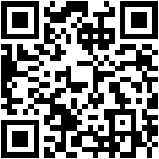 Chris Droessler, CTE Coordinator, 
NC Community Colleges
NCperkins.org/presentations
[Speaker Notes: Thank You


=====

Chris Droessler, Consultant, NCDPI
www.ncPerkins.org/presentations]
Selected Associate Degrees
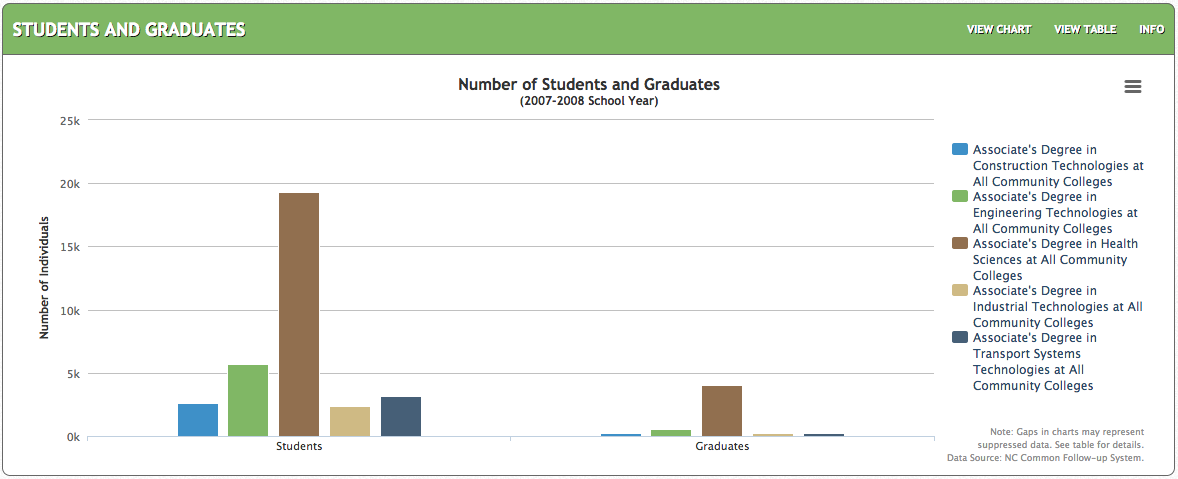 [Speaker Notes: We are going to look at a selection of Associate Degree Graduates.

This is showing Construction Technologies in Blue
Engineering Technologies in Green
Health Sciences in Brown – That is by far the largest number of graduates in this comparison.
Industrial Technologies in tan
And Transport Systems Technologies in dark blue.


====
http://nctower.com/output/ncccs/4840-4946-4797-4887-5059/

2007-2008 graduates from selected Associate Degree programs in NC]